27 Rajab -A'amaal for the Day of Mabáth
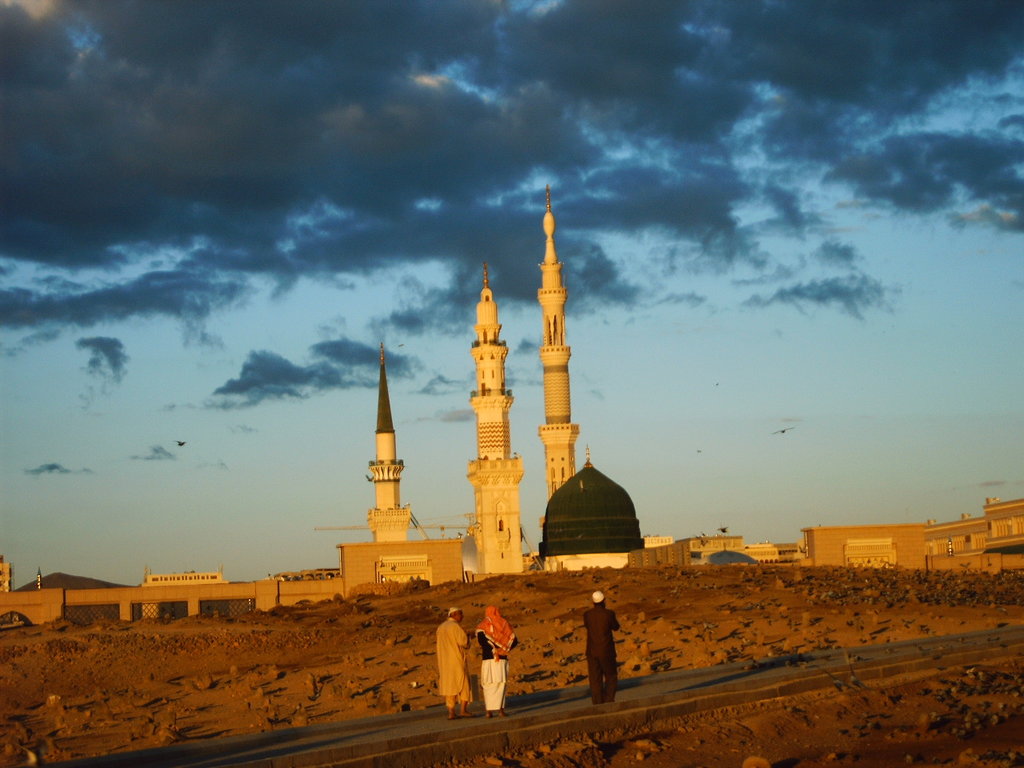 Press SPACEBAR or ENTER key on the Keyboard or use mouse click to move along the slides.
For any errors/comments please write to: rehanL@hotmail.com
Kindly recite Sura E Fatiha for Marhumeen of all those who have worked towards making this small work possible.
A’maal for the day of Mab'ath
Importance of this Holy Day
The Twenty-Seventh Day of Rajab

This day is one of the great feast days. On this day, the Holy Prophet was appointed for conveying the Divine Mission of Almighty Allah when Archangel Gabriel first came to him with the Divine Revelation. Several acts are advisably practiced on this day. Some of them are as follows:
First: It is recommended to have Ghusl on this day.
A’maal for the day of Mab'ath
Importance of this Holy Day
Second: It is recommended to observe fasting. As a matter of fact, this day is one of the four days that are dedicated to fasting among the whole year. The reward of observing fasting on this day is equal to seventy year fasting.
Third: It is recommended to repeat very frequently the invocation of praying for sending blessings upon Prophet Muhammad and his Household. ie Recite Salwaat  "Allahooma Salle Alaa Mohammadin wa Aale Mohammad," 
Fourth: It is recommended to visit the holy tombs of the Holy Prophet and Imam `Ali—peace be upon them and their Household..
A’maal for the day of Mab'ath
Sequence of performing the A’maal
12 Rakat Salaat (2 units x 6) before Salaat al-Zuhr, in every rakaat recite any surah after suraa Al Fateha). After completing the Salaat recite the following.. 
7 times Sura Al-Fateha 
7 times Sura An-Naas
7 times Sura Al-Falaq
7 times Sura Al-Ikhlaas
7 times Sura Al-Kafiroon
7 times Sura Al-Qadr 
7 times Ayat Al-Kursi
4 times Short Dua 
Ziyarat of Prophet
2 Rakat Salaat Ziyarat 
Ziyarat of Imam Ali
Salaat Ziyarat, Tasbih, Short Dua
Other recommended Amaal for this holy day
A’maal for the day of Mab'ath
12 Rakaát Salaat (6 Salaat of 2 Rakaát each - like Fajr prayer)
12 Rakat Salaat
(6 Salaat of 2 Rakat each 
like Salaat al-Fajr).
A’maal for the day of Mab'ath
Duá to be recited  after each 2 Rakaat Salaat
Following Duá is recited once after each Salaat
A’maal for the day of Mab'ath
Duá to be recited  after each 2 Rakaat Salaat
اَللَّهُمَّ صَلِّ عَلَى مُحَمَّدٍ وَ آلِ مُحَمَّد
O' Alláh send Your blessings on Muhammad
and the family of Muhammad.
A’maal for the day of Mab'ath
Duá to be recited  after each 2 Rakaat Salaat
الْحَمْدُ لِلّهِ الَّذِي لَمْ يَتَّخِذْ وَلَداً،
All praise be to Allah, Who has not taken to Himself a son,
A’maal for the day of Mab'ath
Duá to be recited  after each 2 Rakaat Salaat
وَلَمْ يَكُنْ لَهُ شَرِيكٌ فِي الْمُلْكِ،
and Who has no partner in the Sovereignty,
A’maal for the day of Mab'ath
Duá to be recited  after each 2 Rakaat Salaat
وَلَمْ يَكُنْ لَهُ وَلِيٌّ مِنَ الذُّلِّ
nor has He any protecting friend through dependence.
A’maal for the day of Mab'ath
Duá to be recited  after each 2 Rakaat Salaat
وَكَبِّرْهُ تَكْبِيراً.
And magnify Him with all magnificence.
A’maal for the day of Mab'ath
Duá to be recited  after each 2 Rakaat Salaat
اللّهُمَّ إنِّي أَسْأَلُك بِمَعَاقِدِ عِزِّكَ عَلَى أَرْكَانِ عَرْشِكَ
O Allah: verily I beseech You in the name of the situations of Your Dignity on the pillars of Your Throne,
A’maal for the day of Mab'ath
Duá to be recited  after each 2 Rakaat Salaat
وَمُنْتَهَى الرَّحْمَةِ مِنْ كِتَابِكَ،
and in the name of Your utmost mercy in Your Book,
A’maal for the day of Mab'ath
Duá to be recited  after each 2 Rakaat Salaat
وَبِاسْمِكَ الأَعْظَمِ الأَعْظَمِ الأَعْظَمِ،
and in the name of Your Name—the Greatest, the Greatest, the Greatest,
A’maal for the day of Mab'ath
Duá to be recited  after each 2 Rakaat Salaat
وَذِكْرِكَ الأَعْلَى الأَعْلَى الأَعْلَى،
and in the name of Your Mention—the Highest, the Highest, the Highest,
A’maal for the day of Mab'ath
Duá to be recited  after each 2 Rakaat Salaat
وَبِكَلِمَاتِكَ التَّامَّاتِ
and in the name of Your Words, the perfect,
A’maal for the day of Mab'ath
Duá to be recited  after each 2 Rakaat Salaat
أَنْ تُصَلِّيَ عَلَى مُحَمَّدٍ وَآلِهِ
that You may bless Muhammad and his Household
A’maal for the day of Mab'ath
Duá to be recited  after each 2 Rakaat Salaat
وَأَنْ تَفْعَلَ بِي مَا أَنْتَ أَهْلُهُ.
and do to me that which befits You.
A’maal for the day of Mab'ath
Duá to be recited  after each 2 Rakaat Salaat
اَللَّهُمَّ صَلِّ عَلَى مُحَمَّدٍ وَ آلِ مُحَمَّد
O' Alláh send Your blessings on Muhammad
and the family of Muhammad.
You may then submit your desires.
A’maal for the day of Mab'ath
Duá to be recited  after each 2 Rakaat Salaat
Following Duá is recited once after each Salaat
Shaykh al-Tusiy has also reported Abu’l-Qasim Husayn ibn Ruh—may Allah have mercy upon him— as saying, “On this day, you may offer a prayer consisting of twelve Rak`ahs at each of which you may recite Surah of al-Fatihah and any other Surahs. After each couple of Rak`ahs, you may say the following:
A’maal for the day of Mab'ath
Duá to be recited  after each 2 Rakaat Salaat
اَللَّهُمَّ صَلِّ عَلَى مُحَمَّدٍ وَ آلِ مُحَمَّد
O' Alláh send Your blessings on Muhammad
and the family of Muhammad.
A’maal for the day of Mab'ath
Duá to be recited  after each 2 Rakaat Salaat
الْحَمْدُ لِلّهِ الَّذِي لَمْ يَتَّخِذْ وَلَداً،
All praise is due to Allah, Who has not taken a son
A’maal for the day of Mab'ath
Duá to be recited  after each 2 Rakaat Salaat
وَلَمْ يَكُنْ لَهُ شَرِيكٌ فِي الْمُلْكِ،
and Who has not a partner in the kingdom,
A’maal for the day of Mab'ath
Duá to be recited  after each 2 Rakaat Salaat
وَلَمْ يَكُنْ لَهُ وَلِيٌّ مِنَ الذُّلِّ،
and Who has not a helper to save Him from disgrace;
A’maal for the day of Mab'ath
Duá to be recited  after each 2 Rakaat Salaat
وَكَبِّرْهُ تَكْبِيراً.
and proclaim His greatness with thorough proclamation.
A’maal for the day of Mab'ath
Duá to be recited  after each 2 Rakaat Salaat
يَا عُدَّتِي فِي مُدَّتِي،
O my Supporter throughout my lifetime!
A’maal for the day of Mab'ath
Duá to be recited  after each 2 Rakaat Salaat
يَاصَاحِبِي فِي شِدَّتِي،
O my Companion in hardships!
A’maal for the day of Mab'ath
Duá to be recited  after each 2 Rakaat Salaat
يَا وَلِيِّي فِي نِعْمَتِي،
O the provider of me with all graces that I experience!
A’maal for the day of Mab'ath
Duá to be recited  after each 2 Rakaat Salaat
يَا غِيَاثِي فِي رَغْبَتِي،
O my Succor in my desires!
A’maal for the day of Mab'ath
Duá to be recited  after each 2 Rakaat Salaat
يَانَجَاحِي فِي حَاجَتِي،
O the source of success of my needs!
A’maal for the day of Mab'ath
Duá to be recited  after each 2 Rakaat Salaat
يَا حَافِظِي فِي غَيْبَتِي،
O my guardian while I am absent!
A’maal for the day of Mab'ath
Duá to be recited  after each 2 Rakaat Salaat
يَا كَافِيِّ فِي وَحْدَتِي،
O He Who is sufficient for me when I am alone!
A’maal for the day of Mab'ath
Duá to be recited  after each 2 Rakaat Salaat
يَا أُنْسِي فِي وَحْشَتِي،
O my entertainment in my loneliness!
A’maal for the day of Mab'ath
Duá to be recited  after each 2 Rakaat Salaat
أَنْتَ السَّاتِرُ عَوْرَتِي،
You alone conceal my faults!
A’maal for the day of Mab'ath
Duá to be recited  after each 2 Rakaat Salaat
فَلَكَ الْحَمْدُ،
So, all praise be to You.
A’maal for the day of Mab'ath
Duá to be recited  after each 2 Rakaat Salaat
وَأَنْتَ الْمُقِيلُ عَثْرَتِي،
You alone overlook my slips.
A’maal for the day of Mab'ath
Duá to be recited  after each 2 Rakaat Salaat
فَلَكَ الْحَمْدُ،
So, all praise be to You.
A’maal for the day of Mab'ath
Duá to be recited  after each 2 Rakaat Salaat
وَأَنْتَ الْمُنْعِشُ صَرْعَتِي،
You alone revive my deterioration.
A’maal for the day of Mab'ath
Duá to be recited  after each 2 Rakaat Salaat
فَلَكَ الْحَمْدُ،
So, all praise be to You.
A’maal for the day of Mab'ath
Duá to be recited  after each 2 Rakaat Salaat
صَلِّ عَلَى مُحَمَّدٍ وَآلِ مُحَمَّدٍ
(Please do) send blessings upon Muhammad and the Household of Muhammad
A’maal for the day of Mab'ath
Duá to be recited  after each 2 Rakaat Salaat
وَاسْتُرْ عَوْرَتِي،
and conceal my defects,
A’maal for the day of Mab'ath
Duá to be recited  after each 2 Rakaat Salaat
وَآمِنْ رَوْعَتِي،
and secure my apprehensions,
A’maal for the day of Mab'ath
Duá to be recited  after each 2 Rakaat Salaat
وَأَقِلْنِي عَثْرَتِي،
and oversee my slips,
A’maal for the day of Mab'ath
Duá to be recited  after each 2 Rakaat Salaat
وَاصْفَحْ عَنْ جُرْمِي،
and pardon my offenses,
A’maal for the day of Mab'ath
Duá to be recited  after each 2 Rakaat Salaat
وَتَجَاوَزْ عَنْ سَيِّئَاتِي
and overlook my evildoings
A’maal for the day of Mab'ath
Duá to be recited  after each 2 Rakaat Salaat
فِي أَصْحَابِ الْجَنَّةِ
and include me with the People of Paradise;
A’maal for the day of Mab'ath
Duá to be recited  after each 2 Rakaat Salaat
وَعْدَ الصِّدْقِ الَّذِي كَانُوَا يُوعَدُونَ.
the promise of truth which they were promised.
A’maal for the day of Mab'ath
Duá to be recited  after each 2 Rakaat Salaat
اَللَّهُمَّ صَلِّ عَلَى مُحَمَّدٍ وَ آلِ مُحَمَّد
O' Alláh send Your blessings on Muhammad
and the family of Muhammad.
A’maal for the day of Mab'ath
7 times Sura Al-Fateha
Recite Sura Al Fateha
7 times
A’maal for the day of Mab'ath
7 times Sura Al-Fateha
اَللَّهُمَّ صَلِّ عَلَى مُحَمَّدٍ وَ آلِ مُحَمَّد
O' Alláh send Your blessings on Muhammad
and the family of Muhammad.
A’maal for the day of Mab'ath
7 times Sura Al-Fateha
بِسْمِ اللهِ الرَّحْمنِ الرَّحِيمِِ
In the name of Allah,
the Beneficent, the Merciful.
Tasbih Counter : 1
A’maal for the day of Mab'ath
7 times Sura Al-Fateha
الْحَمْدُ للّهِ رَبِّ الْعَالَمِينَ
All praise is due to Allah,
the Lord of the Worlds.
A’maal for the day of Mab'ath
7 times Sura Al-Fateha
الرَّحْمـنِ الرَّحِيمِ
The Beneficent, the Merciful.
A’maal for the day of Mab'ath
7 times Sura Al-Fateha
مَالِكِ يَوْمِ الدِّينِ
Master of the Day of Judgment.
A’maal for the day of Mab'ath
7 times Sura Al-Fateha
إِيَّاكَ نَعْبُدُ وإِيَّاكَ نَسْتَعِينُ
Thee do we serve 
and Thee do we beseech for help.
A’maal for the day of Mab'ath
7 times Sura Al-Fateha
اهدِنَــــا الصِّرَاطَ المُستَقِيمَ
Keep us on the right path.
A’maal for the day of Mab'ath
7 times Sura Al-Fateha
صِرَاطَ الَّذِينَ أَنعَمتَ عَلَيهِمْ 
غَيرِ المَغضُوبِ عَلَيهِمْ وَلاَ الضَّالِّينَ
The path of those upon whom Thou hast 
bestowed favors. Not (the path) of those 
upon whom Thy wrath is brought 
down, nor of those who go astray.
A’maal for the day of Mab'ath
7 times Sura Al-Fateha
بِسْمِ اللهِ الرَّحْمنِ الرَّحِيمِِ
In the name of Allah,
the Beneficent, the Merciful.
Tasbih Counter : 2
A’maal for the day of Mab'ath
7 times Sura Al-Fateha
الْحَمْدُ للّهِ رَبِّ الْعَالَمِينَ
All praise is due to Allah,
the Lord of the Worlds.
A’maal for the day of Mab'ath
7 times Sura Al-Fateha
الرَّحْمـنِ الرَّحِيمِ
The Beneficent, the Merciful.
A’maal for the day of Mab'ath
7 times Sura Al-Fateha
مَالِكِ يَوْمِ الدِّينِ
Master of the Day of Judgment.
A’maal for the day of Mab'ath
7 times Sura Al-Fateha
إِيَّاكَ نَعْبُدُ وإِيَّاكَ نَسْتَعِينُ
Thee do we serve 
and Thee do we beseech for help.
A’maal for the day of Mab'ath
7 times Sura Al-Fateha
اهدِنَــــا الصِّرَاطَ المُستَقِيمَ
Keep us on the right path.
A’maal for the day of Mab'ath
7 times Sura Al-Fateha
صِرَاطَ الَّذِينَ أَنعَمتَ عَلَيهِمْ 
غَيرِ المَغضُوبِ عَلَيهِمْ وَلاَ الضَّالِّينَ
The path of those upon whom Thou hast 
bestowed favors. Not (the path) of those 
upon whom Thy wrath is brought 
down, nor of those who go astray.
A’maal for the day of Mab'ath
7 times Sura Al-Fateha
بِسْمِ اللهِ الرَّحْمنِ الرَّحِيمِِ
In the name of Allah,
the Beneficent, the Merciful.
Tasbih Counter : 3
A’maal for the day of Mab'ath
7 times Sura Al-Fateha
الْحَمْدُ للّهِ رَبِّ الْعَالَمِينَ
All praise is due to Allah,
the Lord of the Worlds.
A’maal for the day of Mab'ath
7 times Sura Al-Fateha
الرَّحْمـنِ الرَّحِيمِ
The Beneficent, the Merciful.
A’maal for the day of Mab'ath
7 times Sura Al-Fateha
مَالِكِ يَوْمِ الدِّينِ
Master of the Day of Judgment.
A’maal for the day of Mab'ath
7 times Sura Al-Fateha
إِيَّاكَ نَعْبُدُ وإِيَّاكَ نَسْتَعِينُ
Thee do we serve 
and Thee do we beseech for help.
A’maal for the day of Mab'ath
7 times Sura Al-Fateha
اهدِنَــــا الصِّرَاطَ المُستَقِيمَ
Keep us on the right path.
A’maal for the day of Mab'ath
7 times Sura Al-Fateha
صِرَاطَ الَّذِينَ أَنعَمتَ عَلَيهِمْ 
غَيرِ المَغضُوبِ عَلَيهِمْ وَلاَ الضَّالِّينَ
The path of those upon whom Thou hast 
bestowed favors. Not (the path) of those 
upon whom Thy wrath is brought 
down, nor of those who go astray.
A’maal for the day of Mab'ath
7 times Sura Al-Fateha
بِسْمِ اللهِ الرَّحْمنِ الرَّحِيمِِ
In the name of Allah,
the Beneficent, the Merciful.
Tasbih Counter : 4
A’maal for the day of Mab'ath
7 times Sura Al-Fateha
الْحَمْدُ للّهِ رَبِّ الْعَالَمِينَ
All praise is due to Allah,
the Lord of the Worlds.
A’maal for the day of Mab'ath
7 times Sura Al-Fateha
الرَّحْمـنِ الرَّحِيمِ
The Beneficent, the Merciful.
A’maal for the day of Mab'ath
7 times Sura Al-Fateha
مَالِكِ يَوْمِ الدِّينِ
Master of the Day of Judgment.
A’maal for the day of Mab'ath
7 times Sura Al-Fateha
إِيَّاكَ نَعْبُدُ وإِيَّاكَ نَسْتَعِينُ
Thee do we serve 
and Thee do we beseech for help.
A’maal for the day of Mab'ath
7 times Sura Al-Fateha
اهدِنَــــا الصِّرَاطَ المُستَقِيمَ
Keep us on the right path.
A’maal for the day of Mab'ath
7 times Sura Al-Fateha
صِرَاطَ الَّذِينَ أَنعَمتَ عَلَيهِمْ 
غَيرِ المَغضُوبِ عَلَيهِمْ وَلاَ الضَّالِّينَ
The path of those upon whom Thou hast 
bestowed favors. Not (the path) of those 
upon whom Thy wrath is brought 
down, nor of those who go astray.
A’maal for the day of Mab'ath
7 times Sura Al-Fateha
بِسْمِ اللهِ الرَّحْمنِ الرَّحِيمِِ
In the name of Allah,
the Beneficent, the Merciful.
Tasbih Counter : 5
A’maal for the day of Mab'ath
7 times Sura Al-Fateha
الْحَمْدُ للّهِ رَبِّ الْعَالَمِينَ
All praise is due to Allah,
the Lord of the Worlds.
A’maal for the day of Mab'ath
7 times Sura Al-Fateha
الرَّحْمـنِ الرَّحِيمِ
The Beneficent, the Merciful.
A’maal for the day of Mab'ath
7 times Sura Al-Fateha
مَالِكِ يَوْمِ الدِّينِ
Master of the Day of Judgment.
A’maal for the day of Mab'ath
7 times Sura Al-Fateha
إِيَّاكَ نَعْبُدُ وإِيَّاكَ نَسْتَعِينُ
Thee do we serve 
and Thee do we beseech for help.
A’maal for the day of Mab'ath
7 times Sura Al-Fateha
اهدِنَــــا الصِّرَاطَ المُستَقِيمَ
Keep us on the right path.
A’maal for the day of Mab'ath
7 times Sura Al-Fateha
صِرَاطَ الَّذِينَ أَنعَمتَ عَلَيهِمْ 
غَيرِ المَغضُوبِ عَلَيهِمْ وَلاَ الضَّالِّينَ
The path of those upon whom Thou hast 
bestowed favors. Not (the path) of those 
upon whom Thy wrath is brought 
down, nor of those who go astray.
A’maal for the day of Mab'ath
7 times Sura Al-Fateha
بِسْمِ اللهِ الرَّحْمنِ الرَّحِيمِِ
In the name of Allah,
the Beneficent, the Merciful.
Tasbih Counter : 6
A’maal for the day of Mab'ath
7 times Sura Al-Fateha
الْحَمْدُ للّهِ رَبِّ الْعَالَمِينَ
All praise is due to Allah,
the Lord of the Worlds.
A’maal for the day of Mab'ath
7 times Sura Al-Fateha
الرَّحْمـنِ الرَّحِيمِ
The Beneficent, the Merciful.
A’maal for the day of Mab'ath
7 times Sura Al-Fateha
مَالِكِ يَوْمِ الدِّينِ
Master of the Day of Judgment.
A’maal for the day of Mab'ath
7 times Sura Al-Fateha
إِيَّاكَ نَعْبُدُ وإِيَّاكَ نَسْتَعِينُ
Thee do we serve 
and Thee do we beseech for help.
A’maal for the day of Mab'ath
7 times Sura Al-Fateha
اهدِنَــــا الصِّرَاطَ المُستَقِيمَ
Keep us on the right path.
A’maal for the day of Mab'ath
7 times Sura Al-Fateha
صِرَاطَ الَّذِينَ أَنعَمتَ عَلَيهِمْ 
غَيرِ المَغضُوبِ عَلَيهِمْ وَلاَ الضَّالِّينَ
The path of those upon whom Thou hast 
bestowed favors. Not (the path) of those 
upon whom Thy wrath is brought 
down, nor of those who go astray.
A’maal for the day of Mab'ath
7 times Sura Al-Fateha
بِسْمِ اللهِ الرَّحْمنِ الرَّحِيمِِ
In the name of Allah,
the Beneficent, the Merciful.
Tasbih Counter : 7
A’maal for the day of Mab'ath
7 times Sura Al-Fateha
الْحَمْدُ للّهِ رَبِّ الْعَالَمِينَ
All praise is due to Allah,
the Lord of the Worlds.
Tasbih Counter : 7
A’maal for the day of Mab'ath
7 times Sura Al-Fateha
الرَّحْمـنِ الرَّحِيمِ
The Beneficent, the Merciful.
Tasbih Counter : 7
A’maal for the day of Mab'ath
7 times Sura Al-Fateha
مَالِكِ يَوْمِ الدِّينِ
Master of the Day of Judgment.
Tasbih Counter : 7
A’maal for the day of Mab'ath
7 times Sura Al-Fateha
إِيَّاكَ نَعْبُدُ وإِيَّاكَ نَسْتَعِينُ
Thee do we serve 
and Thee do we beseech for help.
Tasbih Counter : 7
A’maal for the day of Mab'ath
7 times Sura Al-Fateha
اهدِنَــــا الصِّرَاطَ المُستَقِيمَ
Keep us on the right path.
Tasbih Counter : 7
A’maal for the day of Mab'ath
7 times Sura Al-Fateha
صِرَاطَ الَّذِينَ أَنعَمتَ عَلَيهِمْ 
غَيرِ المَغضُوبِ عَلَيهِمْ وَلاَ الضَّالِّينَ
The path of those upon whom Thou hast 
bestowed favors. Not (the path) of those 
upon whom Thy wrath is brought 
down, nor of those who go astray.
Tasbih Counter : 7
A’maal for the day of Mab'ath
7 times Sura Al-Fateha
اَللَّهُمَّ صَلِّ عَلَى مُحَمَّدٍ وَ آلِ مُحَمَّد
O' Alláh send Your blessings on Muhammad
and the family of Muhammad.
A’maal for the day of Mab'ath
7 times Sura An-Naas
Recite Sura An Naas
7 times
A’maal for the day of Mab'ath
7 times Sura An-Naas
اَللَّهُمَّ صَلِّ عَلَى مُحَمَّدٍ وَ آلِ مُحَمَّد
O' Alláh send Your blessings on Muhammad
and the family of Muhammad.
A’maal for the day of Mab'ath
7 times Sura An-Naas
بِسْمِ اللهِ الرَّحْمنِ الرَّحِيمِِ
In the name of Allah,
the Beneficent, the Merciful.
Tasbih Counter : 1
A’maal for the day of Mab'ath
7 times Sura An-Naas
قُلْ أَعُوذُ بِرَبِّ النَّاسِ
Say: I seek refuge in the Lord of men,
A’maal for the day of Mab'ath
7 times Sura An-Naas
مَلِكِ النَّاسِ
The King of men,
A’maal for the day of Mab'ath
7 times Sura An-Naas
إِلَهِ النَّاسِ
The God of men,
A’maal for the day of Mab'ath
7 times Sura An-Naas
مِن شَرِّ الْوَسْوَاسِ الْخَنَّاسِ
From the evil of the
whisperings of the slinking (Shaitan),
A’maal for the day of Mab'ath
7 times Sura An-Naas
الَّذِي يُوَسْوِسُ فِي صُدُورِ النَّاسِ
Who whispers into the hearts of men,
A’maal for the day of Mab'ath
7 times Sura An-Naas
مِنَ الْجِنَّةِ وَ النَّاسِ
From among the jinn and the men.
A’maal for the day of Mab'ath
7 times Sura An-Naas
بِسْمِ اللهِ الرَّحْمنِ الرَّحِيمِِ
In the name of Allah,
the Beneficent, the Merciful.
Tasbih Counter : 2
A’maal for the day of Mab'ath
7 times Sura An-Naas
قُلْ أَعُوذُ بِرَبِّ النَّاسِ
Say: I seek refuge in the Lord of men,
A’maal for the day of Mab'ath
7 times Sura An-Naas
مَلِكِ النَّاسِ
The King of men,
A’maal for the day of Mab'ath
7 times Sura An-Naas
إِلَهِ النَّاسِ
The God of men,
A’maal for the day of Mab'ath
7 times Sura An-Naas
مِن شَرِّ الْوَسْوَاسِ الْخَنَّاسِ
From the evil of the
whisperings of the slinking (Shaitan),
A’maal for the day of Mab'ath
7 times Sura An-Naas
الَّذِي يُوَسْوِسُ فِي صُدُورِ النَّاسِ
Who whispers into the hearts of men,
A’maal for the day of Mab'ath
7 times Sura An-Naas
مِنَ الْجِنَّةِ وَ النَّاسِ
From among the jinn and the men.
A’maal for the day of Mab'ath
7 times Sura An-Naas
بِسْمِ اللهِ الرَّحْمنِ الرَّحِيمِِ
In the name of Allah,
the Beneficent, the Merciful.
Tasbih Counter : 3
A’maal for the day of Mab'ath
7 times Sura An-Naas
قُلْ أَعُوذُ بِرَبِّ النَّاسِ
Say: I seek refuge in the Lord of men,
A’maal for the day of Mab'ath
7 times Sura An-Naas
مَلِكِ النَّاسِ
The King of men,
A’maal for the day of Mab'ath
7 times Sura An-Naas
إِلَهِ النَّاسِ
The God of men,
A’maal for the day of Mab'ath
7 times Sura An-Naas
مِن شَرِّ الْوَسْوَاسِ الْخَنَّاسِ
From the evil of the
whisperings of the slinking (Shaitan),
A’maal for the day of Mab'ath
7 times Sura An-Naas
الَّذِي يُوَسْوِسُ فِي صُدُورِ النَّاسِ
Who whispers into the hearts of men,
A’maal for the day of Mab'ath
7 times Sura An-Naas
مِنَ الْجِنَّةِ وَ النَّاسِ
From among the jinn and the men.
A’maal for the day of Mab'ath
7 times Sura An-Naas
بِسْمِ اللهِ الرَّحْمنِ الرَّحِيمِِ
In the name of Allah,
the Beneficent, the Merciful.
Tasbih Counter : 4
A’maal for the day of Mab'ath
7 times Sura An-Naas
قُلْ أَعُوذُ بِرَبِّ النَّاسِ
Say: I seek refuge in the Lord of men,
A’maal for the day of Mab'ath
7 times Sura An-Naas
مَلِكِ النَّاسِ
The King of men,
A’maal for the day of Mab'ath
7 times Sura An-Naas
إِلَهِ النَّاسِ
The God of men,
A’maal for the day of Mab'ath
7 times Sura An-Naas
مِن شَرِّ الْوَسْوَاسِ الْخَنَّاسِ
From the evil of the
whisperings of the slinking (Shaitan),
A’maal for the day of Mab'ath
7 times Sura An-Naas
الَّذِي يُوَسْوِسُ فِي صُدُورِ النَّاسِ
Who whispers into the hearts of men,
A’maal for the day of Mab'ath
7 times Sura An-Naas
مِنَ الْجِنَّةِ وَ النَّاسِ
From among the jinn and the men.
A’maal for the day of Mab'ath
7 times Sura An-Naas
بِسْمِ اللهِ الرَّحْمنِ الرَّحِيمِِ
In the name of Allah,
the Beneficent, the Merciful.
Tasbih Counter : 5
A’maal for the day of Mab'ath
7 times Sura An-Naas
قُلْ أَعُوذُ بِرَبِّ النَّاسِ
Say: I seek refuge in the Lord of men,
A’maal for the day of Mab'ath
7 times Sura An-Naas
مَلِكِ النَّاسِ
The King of men,
A’maal for the day of Mab'ath
7 times Sura An-Naas
إِلَهِ النَّاسِ
The God of men,
A’maal for the day of Mab'ath
7 times Sura An-Naas
مِن شَرِّ الْوَسْوَاسِ الْخَنَّاسِ
From the evil of the
whisperings of the slinking (Shaitan),
A’maal for the day of Mab'ath
7 times Sura An-Naas
الَّذِي يُوَسْوِسُ فِي صُدُورِ النَّاسِ
Who whispers into the hearts of men,
A’maal for the day of Mab'ath
7 times Sura An-Naas
مِنَ الْجِنَّةِ وَ النَّاسِ
From among the jinn and the men.
A’maal for the day of Mab'ath
7 times Sura An-Naas
بِسْمِ اللهِ الرَّحْمنِ الرَّحِيمِِ
In the name of Allah,
the Beneficent, the Merciful.
Tasbih Counter : 6
A’maal for the day of Mab'ath
7 times Sura An-Naas
قُلْ أَعُوذُ بِرَبِّ النَّاسِ
Say: I seek refuge in the Lord of men,
A’maal for the day of Mab'ath
7 times Sura An-Naas
مَلِكِ النَّاسِ
The King of men,
A’maal for the day of Mab'ath
7 times Sura An-Naas
إِلَهِ النَّاسِ
The God of men,
A’maal for the day of Mab'ath
7 times Sura An-Naas
مِن شَرِّ الْوَسْوَاسِ الْخَنَّاسِ
From the evil of the
whisperings of the slinking (Shaitan),
A’maal for the day of Mab'ath
7 times Sura An-Naas
الَّذِي يُوَسْوِسُ فِي صُدُورِ النَّاسِ
Who whispers into the hearts of men,
A’maal for the day of Mab'ath
7 times Sura An-Naas
مِنَ الْجِنَّةِ وَ النَّاسِ
From among the jinn and the men.
A’maal for the day of Mab'ath
7 times Sura An-Naas
بِسْمِ اللهِ الرَّحْمنِ الرَّحِيمِِ
In the name of Allah,
the Beneficent, the Merciful.
Tasbih Counter : 7
A’maal for the day of Mab'ath
7 times Sura An-Naas
قُلْ أَعُوذُ بِرَبِّ النَّاسِ
Say: I seek refuge in the Lord of men,
Tasbih Counter : 7
A’maal for the day of Mab'ath
7 times Sura An-Naas
مَلِكِ النَّاسِ
The King of men,
Tasbih Counter : 7
A’maal for the day of Mab'ath
7 times Sura An-Naas
إِلَهِ النَّاسِ
The God of men,
Tasbih Counter : 7
A’maal for the day of Mab'ath
7 times Sura An-Naas
مِن شَرِّ الْوَسْوَاسِ الْخَنَّاسِ
From the evil of the
whisperings of the slinking (Shaitan),
Tasbih Counter : 7
A’maal for the day of Mab'ath
7 times Sura An-Naas
الَّذِي يُوَسْوِسُ فِي صُدُورِ النَّاسِ
Who whispers into the hearts of men,
Tasbih Counter : 7
A’maal for the day of Mab'ath
7 times Sura An-Naas
مِنَ الْجِنَّةِ وَ النَّاسِ
From among the jinn and the men.
Tasbih Counter : 7
A’maal for the day of Mab'ath
7 times Sura An-Naas
اَللَّهُمَّ صَلِّ عَلَى مُحَمَّدٍ وَ آلِ مُحَمَّد
O' Alláh send Your blessings on Muhammad
and the family of Muhammad.
A’maal for the day of Mab'ath
7 times Sura Al-Falaq
Recite Sura Al Falaq
7 times
A’maal for the day of Mab'ath
7 times Sura Al-Falaq
اَللَّهُمَّ صَلِّ عَلَى مُحَمَّدٍ وَ آلِ مُحَمَّد
O' Alláh send Your blessings on Muhammad
and the family of Muhammad.
A’maal for the day of Mab'ath
7 times Sura Al-Falaq
بِسْمِ اللهِ الرَّحْمنِ الرَّحِيمِ
In the name of Allah,
the Beneficent, the Merciful.
Tasbih Counter : 1
A’maal for the day of Mab'ath
7 times Sura Al-Falaq
قُلْ أَعُوذُ بِرَبِّ الْفَلَقِ
Say: I seek refuge in 
the Lord of the dawn,
A’maal for the day of Mab'ath
7 times Sura Al-Falaq
مِن شَرِّ مَا خَلَقَ
From the evil of what
He has created,
A’maal for the day of Mab'ath
7 times Sura Al-Falaq
وَمِن شَرِّ غَاسِقٍ إِذَا وَقَبَ
And from the evil of the
utterly dark night when it comes,
A’maal for the day of Mab'ath
7 times Sura Al-Falaq
وَمِن شَرِّ النَّفَّاثَاتِ فِي الْعُقَدِ
And from the evil of 
those who blow on knots,
A’maal for the day of Mab'ath
7 times Sura Al-Falaq
وَمِن شَرِّ حَاسِدٍ إِذَا حَسَدَ
And from the evil of 
the envious when he envies.
A’maal for the day of Mab'ath
7 times Sura Al-Falaq
بِسْمِ اللهِ الرَّحْمنِ الرَّحِيمِ
In the name of Allah,
the Beneficent, the Merciful.
Tasbih Counter : 2
A’maal for the day of Mab'ath
7 times Sura Al-Falaq
قُلْ أَعُوذُ بِرَبِّ الْفَلَقِ
Say: I seek refuge in 
the Lord of the dawn,
A’maal for the day of Mab'ath
7 times Sura Al-Falaq
مِن شَرِّ مَا خَلَقَ
From the evil of what
He has created,
A’maal for the day of Mab'ath
7 times Sura Al-Falaq
وَمِن شَرِّ غَاسِقٍ إِذَا وَقَبَ
And from the evil of the
utterly dark night when it comes,
A’maal for the day of Mab'ath
7 times Sura Al-Falaq
وَمِن شَرِّ النَّفَّاثَاتِ فِي الْعُقَدِ
And from the evil of 
those who blow on knots,
A’maal for the day of Mab'ath
7 times Sura Al-Falaq
وَمِن شَرِّ حَاسِدٍ إِذَا حَسَدَ
And from the evil of 
the envious when he envies.
A’maal for the day of Mab'ath
7 times Sura Al-Falaq
بِسْمِ اللهِ الرَّحْمنِ الرَّحِيمِ
In the name of Allah,
the Beneficent, the Merciful.
Tasbih Counter : 3
A’maal for the day of Mab'ath
7 times Sura Al-Falaq
قُلْ أَعُوذُ بِرَبِّ الْفَلَقِ
Say: I seek refuge in 
the Lord of the dawn,
A’maal for the day of Mab'ath
7 times Sura Al-Falaq
مِن شَرِّ مَا خَلَقَ
From the evil of what
He has created,
A’maal for the day of Mab'ath
7 times Sura Al-Falaq
وَمِن شَرِّ غَاسِقٍ إِذَا وَقَبَ
And from the evil of the
utterly dark night when it comes,
A’maal for the day of Mab'ath
7 times Sura Al-Falaq
وَمِن شَرِّ النَّفَّاثَاتِ فِي الْعُقَدِ
And from the evil of 
those who blow on knots,
A’maal for the day of Mab'ath
7 times Sura Al-Falaq
وَمِن شَرِّ حَاسِدٍ إِذَا حَسَدَ
And from the evil of 
the envious when he envies.
A’maal for the day of Mab'ath
7 times Sura Al-Falaq
بِسْمِ اللهِ الرَّحْمنِ الرَّحِيمِ
In the name of Allah,
the Beneficent, the Merciful.
Tasbih Counter : 4
A’maal for the day of Mab'ath
7 times Sura Al-Falaq
قُلْ أَعُوذُ بِرَبِّ الْفَلَقِ
Say: I seek refuge in 
the Lord of the dawn,
A’maal for the day of Mab'ath
7 times Sura Al-Falaq
مِن شَرِّ مَا خَلَقَ
From the evil of what
He has created,
A’maal for the day of Mab'ath
7 times Sura Al-Falaq
وَمِن شَرِّ غَاسِقٍ إِذَا وَقَبَ
And from the evil of the
utterly dark night when it comes,
A’maal for the day of Mab'ath
7 times Sura Al-Falaq
وَمِن شَرِّ النَّفَّاثَاتِ فِي الْعُقَدِ
And from the evil of 
those who blow on knots,
A’maal for the day of Mab'ath
7 times Sura Al-Falaq
وَمِن شَرِّ حَاسِدٍ إِذَا حَسَدَ
And from the evil of 
the envious when he envies.
A’maal for the day of Mab'ath
7 times Sura Al-Falaq
بِسْمِ اللهِ الرَّحْمنِ الرَّحِيمِ
In the name of Allah,
the Beneficent, the Merciful.
Tasbih Counter : 5
A’maal for the day of Mab'ath
7 times Sura Al-Falaq
قُلْ أَعُوذُ بِرَبِّ الْفَلَقِ
Say: I seek refuge in 
the Lord of the dawn,
A’maal for the day of Mab'ath
7 times Sura Al-Falaq
مِن شَرِّ مَا خَلَقَ
From the evil of what
He has created,
A’maal for the day of Mab'ath
7 times Sura Al-Falaq
وَمِن شَرِّ غَاسِقٍ إِذَا وَقَبَ
And from the evil of the
utterly dark night when it comes,
A’maal for the day of Mab'ath
7 times Sura Al-Falaq
وَمِن شَرِّ النَّفَّاثَاتِ فِي الْعُقَدِ
And from the evil of 
those who blow on knots,
A’maal for the day of Mab'ath
7 times Sura Al-Falaq
وَمِن شَرِّ حَاسِدٍ إِذَا حَسَدَ
And from the evil of 
the envious when he envies.
A’maal for the day of Mab'ath
7 times Sura Al-Falaq
بِسْمِ اللهِ الرَّحْمنِ الرَّحِيمِ
In the name of Allah,
the Beneficent, the Merciful.
Tasbih Counter : 6
A’maal for the day of Mab'ath
7 times Sura Al-Falaq
قُلْ أَعُوذُ بِرَبِّ الْفَلَقِ
Say: I seek refuge in 
the Lord of the dawn,
A’maal for the day of Mab'ath
7 times Sura Al-Falaq
مِن شَرِّ مَا خَلَقَ
From the evil of what
He has created,
A’maal for the day of Mab'ath
7 times Sura Al-Falaq
وَمِن شَرِّ غَاسِقٍ إِذَا وَقَبَ
And from the evil of the
utterly dark night when it comes,
A’maal for the day of Mab'ath
7 times Sura Al-Falaq
وَمِن شَرِّ النَّفَّاثَاتِ فِي الْعُقَدِ
And from the evil of 
those who blow on knots,
A’maal for the day of Mab'ath
7 times Sura Al-Falaq
وَمِن شَرِّ حَاسِدٍ إِذَا حَسَدَ
And from the evil of 
the envious when he envies.
A’maal for the day of Mab'ath
7 times Sura Al-Falaq
بِسْمِ اللهِ الرَّحْمنِ الرَّحِيمِ
In the name of Allah,
the Beneficent, the Merciful.
Tasbih Counter : 7
A’maal for the day of Mab'ath
7 times Sura Al-Falaq
قُلْ أَعُوذُ بِرَبِّ الْفَلَقِ
Say: I seek refuge in 
the Lord of the dawn,
A’maal for the day of Mab'ath
7 times Sura Al-Falaq
مِن شَرِّ مَا خَلَقَ
From the evil of what
He has created,
A’maal for the day of Mab'ath
7 times Sura Al-Falaq
وَمِن شَرِّ غَاسِقٍ إِذَا وَقَبَ
And from the evil of the
utterly dark night when it comes,
A’maal for the day of Mab'ath
7 times Sura Al-Falaq
وَمِن شَرِّ النَّفَّاثَاتِ فِي الْعُقَدِ
And from the evil of 
those who blow on knots,
A’maal for the day of Mab'ath
7 times Sura Al-Falaq
وَمِن شَرِّ حَاسِدٍ إِذَا حَسَدَ
And from the evil of 
the envious when he envies.
A’maal for the day of Mab'ath
7 times Sura Al-Falaq
اَللَّهُمَّ صَلِّ عَلَى مُحَمَّدٍ وَ آلِ مُحَمَّد
O' Alláh send Your blessings on Muhammad
and the family of Muhammad.
A’maal for the day of Mab'ath
7 times Sura Al-Ikhlaas
Recite Sura Al Ikhlaas
7 times
A’maal for the day of Mab'ath
7 times Sura Al-Ikhlaas
اَللَّهُمَّ صَلِّ عَلَى مُحَمَّدٍ وَ آلِ مُحَمَّد
O' Alláh send Your blessings on Muhammad
and the family of Muhammad.
A’maal for the day of Mab'ath
7 times Sura Al-Ikhlaas
بِسْمِ اللهِ الرَّحْمنِ الرَّحِيمِ
In the name of Allah,
the Beneficent, the Merciful.
Tasbih Counter : 1
A’maal for the day of Mab'ath
7 times Sura Al-Ikhlaas
قُلْ هُوَ اللَّهُ أَحَدٌ
Say: He, Allah, is One.
A’maal for the day of Mab'ath
7 times Sura Al-Ikhlaas
اللَّهُ الصَّمَدُ
Allah is He on Whom all depend.
A’maal for the day of Mab'ath
7 times Sura Al-Ikhlaas
لَمْ يَلِدْ وَلَمْ يُولَدْ
He begets not,
nor is He begotten.
A’maal for the day of Mab'ath
7 times Sura Al-Ikhlaas
وَلَمْ يَكُن لَّهُ كُفُوًا أَحَدٌ
And none is like Him.
A’maal for the day of Mab'ath
7 times Sura Al-Ikhlaas
بِسْمِ اللهِ الرَّحْمنِ الرَّحِيمِ
In the name of Allah,
the Beneficent, the Merciful.
Tasbih Counter : 2
A’maal for the day of Mab'ath
7 times Sura Al-Ikhlaas
قُلْ هُوَ اللَّهُ أَحَدٌ
Say: He, Allah, is One.
A’maal for the day of Mab'ath
7 times Sura Al-Ikhlaas
اللَّهُ الصَّمَدُ
Allah is He on Whom all depend.
A’maal for the day of Mab'ath
7 times Sura Al-Ikhlaas
لَمْ يَلِدْ وَلَمْ يُولَدْ
He begets not,
nor is He begotten.
A’maal for the day of Mab'ath
7 times Sura Al-Ikhlaas
وَلَمْ يَكُن لَّهُ كُفُوًا أَحَدٌ
And none is like Him.
A’maal for the day of Mab'ath
7 times Sura Al-Ikhlaas
بِسْمِ اللهِ الرَّحْمنِ الرَّحِيمِ
In the name of Allah,
the Beneficent, the Merciful.
Tasbih Counter : 3
A’maal for the day of Mab'ath
7 times Sura Al-Ikhlaas
قُلْ هُوَ اللَّهُ أَحَدٌ
Say: He, Allah, is One.
A’maal for the day of Mab'ath
7 times Sura Al-Ikhlaas
اللَّهُ الصَّمَدُ
Allah is He on Whom all depend.
A’maal for the day of Mab'ath
7 times Sura Al-Ikhlaas
لَمْ يَلِدْ وَلَمْ يُولَدْ
He begets not,
nor is He begotten.
A’maal for the day of Mab'ath
7 times Sura Al-Ikhlaas
وَلَمْ يَكُن لَّهُ كُفُوًا أَحَدٌ
And none is like Him.
A’maal for the day of Mab'ath
7 times Sura Al-Ikhlaas
بِسْمِ اللهِ الرَّحْمنِ الرَّحِيمِ
In the name of Allah,
the Beneficent, the Merciful.
Tasbih Counter : 4
A’maal for the day of Mab'ath
7 times Sura Al-Ikhlaas
قُلْ هُوَ اللَّهُ أَحَدٌ
Say: He, Allah, is One.
A’maal for the day of Mab'ath
7 times Sura Al-Ikhlaas
اللَّهُ الصَّمَدُ
Allah is He on Whom all depend.
A’maal for the day of Mab'ath
7 times Sura Al-Ikhlaas
لَمْ يَلِدْ وَلَمْ يُولَدْ
He begets not,
nor is He begotten.
A’maal for the day of Mab'ath
7 times Sura Al-Ikhlaas
وَلَمْ يَكُن لَّهُ كُفُوًا أَحَدٌ
And none is like Him.
A’maal for the day of Mab'ath
7 times Sura Al-Ikhlaas
بِسْمِ اللهِ الرَّحْمنِ الرَّحِيمِ
In the name of Allah,
the Beneficent, the Merciful.
Tasbih Counter : 5
A’maal for the day of Mab'ath
7 times Sura Al-Ikhlaas
قُلْ هُوَ اللَّهُ أَحَدٌ
Say: He, Allah, is One.
A’maal for the day of Mab'ath
7 times Sura Al-Ikhlaas
اللَّهُ الصَّمَدُ
Allah is He on Whom all depend.
A’maal for the day of Mab'ath
7 times Sura Al-Ikhlaas
لَمْ يَلِدْ وَلَمْ يُولَدْ
He begets not,
nor is He begotten.
A’maal for the day of Mab'ath
7 times Sura Al-Ikhlaas
وَلَمْ يَكُن لَّهُ كُفُوًا أَحَدٌ
And none is like Him.
A’maal for the day of Mab'ath
7 times Sura Al-Ikhlaas
بِسْمِ اللهِ الرَّحْمنِ الرَّحِيمِ
In the name of Allah,
the Beneficent, the Merciful.
Tasbih Counter : 6
A’maal for the day of Mab'ath
7 times Sura Al-Ikhlaas
قُلْ هُوَ اللَّهُ أَحَدٌ
Say: He, Allah, is One.
A’maal for the day of Mab'ath
7 times Sura Al-Ikhlaas
اللَّهُ الصَّمَدُ
Allah is He on Whom all depend.
A’maal for the day of Mab'ath
7 times Sura Al-Ikhlaas
لَمْ يَلِدْ وَلَمْ يُولَدْ
He begets not,
nor is He begotten.
A’maal for the day of Mab'ath
7 times Sura Al-Ikhlaas
وَلَمْ يَكُن لَّهُ كُفُوًا أَحَدٌ
And none is like Him.
A’maal for the day of Mab'ath
7 times Sura Al-Ikhlaas
بِسْمِ اللهِ الرَّحْمنِ الرَّحِيمِ
In the name of Allah,
the Beneficent, the Merciful.
Tasbih Counter : 7
A’maal for the day of Mab'ath
7 times Sura Al-Ikhlaas
قُلْ هُوَ اللَّهُ أَحَدٌ
Say: He, Allah, is One.
Tasbih Counter : 7
A’maal for the day of Mab'ath
7 times Sura Al-Ikhlaas
اللَّهُ الصَّمَدُ
Allah is He on Whom all depend.
Tasbih Counter : 7
A’maal for the day of Mab'ath
7 times Sura Al-Ikhlaas
لَمْ يَلِدْ وَلَمْ يُولَدْ
He begets not,
nor is He begotten.
Tasbih Counter : 7
A’maal for the day of Mab'ath
7 times Sura Al-Ikhlaas
وَلَمْ يَكُن لَّهُ كُفُوًا أَحَدٌ
And none is like Him.
Tasbih Counter : 7
A’maal for the day of Mab'ath
7 times Sura Al-Ikhlaas
اَللَّهُمَّ صَلِّ عَلَى مُحَمَّدٍ وَ آلِ مُحَمَّد
O' Alláh send Your blessings on Muhammad
and the family of Muhammad.
A’maal for the day of Mab'ath
7 times Sura Al- Kafiroon
Recite Sura Al Kafiroon
7 times
A’maal for the day of Mab'ath
7 times Sura Al- Kafiroon
اَللَّهُمَّ صَلِّ عَلَى مُحَمَّدٍ وَ آلِ مُحَمَّد
O' Alláh send Your blessings on Muhammad
and the family of Muhammad.
A’maal for the day of Mab'ath
7 times Sura Al- Kafiroon
بِسْمِ اللهِ الرَّحْمنِ الرَّحِيمِ
In the name of Allah,
the Beneficent, the Merciful.
Tasbih Counter : 1
A’maal for the day of Mab'ath
7 times Sura Al- Kafiroon
قُلْ يَا أَيُّهَا الْكَافِرُونَ
Say: O unbelievers!
A’maal for the day of Mab'ath
7 times Sura Al- Kafiroon
لَا أَعْبُدُ مَا تَعْبُدُونَ
I do not serve that which you serve,
A’maal for the day of Mab'ath
7 times Sura Al- Kafiroon
وَلَا أَنتُمْ عَابِدُونَ مَا أَعْبُدُ
Nor do you serve Him Whom I serve
A’maal for the day of Mab'ath
7 times Sura Al- Kafiroon
وَلَا أَنَا عَابِدٌ مَّا عَبَدتُّمْ
Nor am I going to serve
that which you serve,
A’maal for the day of Mab'ath
7 times Sura Al- Kafiroon
وَلَا أَنتُمْ عَابِدُونَ مَا أَعْبُدُ
Nor are you going to 
serve Him Whom I serve
A’maal for the day of Mab'ath
7 times Sura Al- Kafiroon
لَكُمْ دِينُكُمْ وَلِيَ دِينِ
You shall have your religion
and I shall have my religion.
A’maal for the day of Mab'ath
7 times Sura Al- Kafiroon
بِسْمِ اللهِ الرَّحْمنِ الرَّحِيمِ
In the name of Allah,
the Beneficent, the Merciful.
Tasbih Counter : 2
A’maal for the day of Mab'ath
7 times Sura Al- Kafiroon
قُلْ يَا أَيُّهَا الْكَافِرُونَ
Say: O unbelievers!
A’maal for the day of Mab'ath
7 times Sura Al- Kafiroon
لَا أَعْبُدُ مَا تَعْبُدُونَ
I do not serve that which you serve,
A’maal for the day of Mab'ath
7 times Sura Al- Kafiroon
وَلَا أَنتُمْ عَابِدُونَ مَا أَعْبُدُ
Nor do you serve Him Whom I serve
A’maal for the day of Mab'ath
7 times Sura Al- Kafiroon
وَلَا أَنَا عَابِدٌ مَّا عَبَدتُّمْ
Nor am I going to serve
that which you serve,
A’maal for the day of Mab'ath
7 times Sura Al- Kafiroon
وَلَا أَنتُمْ عَابِدُونَ مَا أَعْبُدُ
Nor are you going to 
serve Him Whom I serve
A’maal for the day of Mab'ath
7 times Sura Al- Kafiroon
لَكُمْ دِينُكُمْ وَلِيَ دِينِ
You shall have your religion
and I shall have my religion.
A’maal for the day of Mab'ath
7 times Sura Al- Kafiroon
بِسْمِ اللهِ الرَّحْمنِ الرَّحِيمِ
In the name of Allah,
the Beneficent, the Merciful.
Tasbih Counter : 3
A’maal for the day of Mab'ath
7 times Sura Al- Kafiroon
قُلْ يَا أَيُّهَا الْكَافِرُونَ
Say: O unbelievers!
A’maal for the day of Mab'ath
7 times Sura Al- Kafiroon
لَا أَعْبُدُ مَا تَعْبُدُونَ
I do not serve that which you serve,
A’maal for the day of Mab'ath
7 times Sura Al- Kafiroon
وَلَا أَنتُمْ عَابِدُونَ مَا أَعْبُدُ
Nor do you serve Him Whom I serve
A’maal for the day of Mab'ath
7 times Sura Al- Kafiroon
وَلَا أَنَا عَابِدٌ مَّا عَبَدتُّمْ
Nor am I going to serve
that which you serve,
A’maal for the day of Mab'ath
7 times Sura Al- Kafiroon
وَلَا أَنتُمْ عَابِدُونَ مَا أَعْبُدُ
Nor are you going to 
serve Him Whom I serve
A’maal for the day of Mab'ath
7 times Sura Al- Kafiroon
لَكُمْ دِينُكُمْ وَلِيَ دِينِ
You shall have your religion
and I shall have my religion.
A’maal for the day of Mab'ath
7 times Sura Al- Kafiroon
بِسْمِ اللهِ الرَّحْمنِ الرَّحِيمِ
In the name of Allah,
the Beneficent, the Merciful.
Tasbih Counter : 4
A’maal for the day of Mab'ath
7 times Sura Al- Kafiroon
قُلْ يَا أَيُّهَا الْكَافِرُونَ
Say: O unbelievers!
A’maal for the day of Mab'ath
7 times Sura Al- Kafiroon
لَا أَعْبُدُ مَا تَعْبُدُونَ
I do not serve that which you serve,
A’maal for the day of Mab'ath
7 times Sura Al- Kafiroon
وَلَا أَنتُمْ عَابِدُونَ مَا أَعْبُدُ
Nor do you serve Him Whom I serve
A’maal for the day of Mab'ath
7 times Sura Al- Kafiroon
وَلَا أَنَا عَابِدٌ مَّا عَبَدتُّمْ
Nor am I going to serve
that which you serve,
A’maal for the day of Mab'ath
7 times Sura Al- Kafiroon
وَلَا أَنتُمْ عَابِدُونَ مَا أَعْبُدُ
Nor are you going to 
serve Him Whom I serve
A’maal for the day of Mab'ath
7 times Sura Al- Kafiroon
لَكُمْ دِينُكُمْ وَلِيَ دِينِ
You shall have your religion
and I shall have my religion.
A’maal for the day of Mab'ath
7 times Sura Al- Kafiroon
بِسْمِ اللهِ الرَّحْمنِ الرَّحِيمِ
In the name of Allah,
the Beneficent, the Merciful.
Tasbih Counter : 5
A’maal for the day of Mab'ath
7 times Sura Al- Kafiroon
قُلْ يَا أَيُّهَا الْكَافِرُونَ
Say: O unbelievers!
A’maal for the day of Mab'ath
7 times Sura Al- Kafiroon
لَا أَعْبُدُ مَا تَعْبُدُونَ
I do not serve that which you serve,
A’maal for the day of Mab'ath
7 times Sura Al- Kafiroon
وَلَا أَنتُمْ عَابِدُونَ مَا أَعْبُدُ
Nor do you serve Him Whom I serve
A’maal for the day of Mab'ath
7 times Sura Al- Kafiroon
وَلَا أَنَا عَابِدٌ مَّا عَبَدتُّمْ
Nor am I going to serve
that which you serve,
A’maal for the day of Mab'ath
7 times Sura Al- Kafiroon
وَلَا أَنتُمْ عَابِدُونَ مَا أَعْبُدُ
Nor are you going to 
serve Him Whom I serve
A’maal for the day of Mab'ath
7 times Sura Al- Kafiroon
لَكُمْ دِينُكُمْ وَلِيَ دِينِ
You shall have your religion
and I shall have my religion.
A’maal for the day of Mab'ath
7 times Sura Al- Kafiroon
بِسْمِ اللهِ الرَّحْمنِ الرَّحِيمِ
In the name of Allah,
the Beneficent, the Merciful.
Tasbih Counter : 6
A’maal for the day of Mab'ath
7 times Sura Al- Kafiroon
قُلْ يَا أَيُّهَا الْكَافِرُونَ
Say: O unbelievers!
A’maal for the day of Mab'ath
7 times Sura Al- Kafiroon
لَا أَعْبُدُ مَا تَعْبُدُونَ
I do not serve that which you serve,
A’maal for the day of Mab'ath
7 times Sura Al- Kafiroon
وَلَا أَنتُمْ عَابِدُونَ مَا أَعْبُدُ
Nor do you serve Him Whom I serve
A’maal for the day of Mab'ath
7 times Sura Al- Kafiroon
وَلَا أَنَا عَابِدٌ مَّا عَبَدتُّمْ
Nor am I going to serve
that which you serve,
A’maal for the day of Mab'ath
7 times Sura Al- Kafiroon
وَلَا أَنتُمْ عَابِدُونَ مَا أَعْبُدُ
Nor are you going to 
serve Him Whom I serve
A’maal for the day of Mab'ath
7 times Sura Al- Kafiroon
لَكُمْ دِينُكُمْ وَلِيَ دِينِ
You shall have your religion
and I shall have my religion.
A’maal for the day of Mab'ath
7 times Sura Al- Kafiroon
بِسْمِ اللهِ الرَّحْمنِ الرَّحِيمِ
In the name of Allah,
the Beneficent, the Merciful.
Tasbih Counter : 7
A’maal for the day of Mab'ath
7 times Sura Al- Kafiroon
قُلْ يَا أَيُّهَا الْكَافِرُونَ
Say: O unbelievers!
Tasbih Counter : 7
A’maal for the day of Mab'ath
7 times Sura Al- Kafiroon
لَا أَعْبُدُ مَا تَعْبُدُونَ
I do not serve that which you serve,
Tasbih Counter : 7
A’maal for the day of Mab'ath
7 times Sura Al- Kafiroon
وَلَا أَنتُمْ عَابِدُونَ مَا أَعْبُدُ
Nor do you serve Him Whom I serve
Tasbih Counter : 7
A’maal for the day of Mab'ath
7 times Sura Al- Kafiroon
وَلَا أَنَا عَابِدٌ مَّا عَبَدتُّمْ
Nor am I going to serve
that which you serve,
Tasbih Counter : 7
A’maal for the day of Mab'ath
7 times Sura Al- Kafiroon
وَلَا أَنتُمْ عَابِدُونَ مَا أَعْبُدُ
Nor are you going to 
serve Him Whom I serve
Tasbih Counter : 7
A’maal for the day of Mab'ath
7 times Sura Al- Kafiroon
لَكُمْ دِينُكُمْ وَلِيَ دِينِ
You shall have your religion
and I shall have my religion.
Tasbih Counter : 7
A’maal for the day of Mab'ath
7 times Sura Al- Kafiroon
اَللَّهُمَّ صَلِّ عَلَى مُحَمَّدٍ وَ آلِ مُحَمَّد
O' Alláh send Your blessings on Muhammad
and the family of Muhammad.
A’maal for the day of Mab'ath
7 times Sura Al- Qadr
Recite Sura Al Qadr
7 times
A’maal for the day of Mab'ath
7 times Sura Al- Qadr
اَللَّهُمَّ صَلِّ عَلَى مُحَمَّدٍ وَ آلِ مُحَمَّد
O' Alláh send Your blessings on Muhammad
and the family of Muhammad.
A’maal for the day of Mab'ath
7 times Sura Al- Qadr
بِسْمِ اللهِ الرَّحْمنِ الرَّحِيمِ
In the name of Allah,
the Beneficent, the Merciful.
Tasbih Counter : 1
A’maal for the day of Mab'ath
7 times Sura Al- Qadr
إِنَّا أَنزَلْنَاهُ فِي لَيْلَةِ الْقَدْرِ
Surely We revealed it on
the grand night.
A’maal for the day of Mab'ath
7 times Sura Al- Qadr
وَمَا أَدْرَاكَ مَا لَيْلَةُ الْقَدْرِ
And what will make you comprehend
what the grand night is?
A’maal for the day of Mab'ath
7 times Sura Al- Qadr
لَيْلَةُ الْقَدْرِ خَيْرٌ مِّنْ أَلْفِ شَهْرٍ
The grand night is better
than a thousand months.
A’maal for the day of Mab'ath
7 times Sura Al- Qadr
تَنَزَّلُ الْمَلَائِكَةُ وَالرُّوحُ فِيهَا
بِإِذْنِ رَبِّهِم مِّن كُلِّ أَمْرٍ
The angels and spirits descend in it
by the permission of their Lord
for every affair,
A’maal for the day of Mab'ath
7 times Sura Al- Qadr
سَلَامٌ هِيَ حَتَّى مَطْلَعِ الْفَجْرِ
Peace! it is till the break of the morning.
A’maal for the day of Mab'ath
7 times Sura Al- Qadr
بِسْمِ اللهِ الرَّحْمنِ الرَّحِيمِ
In the name of Allah,
the Beneficent, the Merciful.
Tasbih Counter : 2
A’maal for the day of Mab'ath
7 times Sura Al- Qadr
إِنَّا أَنزَلْنَاهُ فِي لَيْلَةِ الْقَدْرِ
Surely We revealed it on
the grand night.
A’maal for the day of Mab'ath
7 times Sura Al- Qadr
وَمَا أَدْرَاكَ مَا لَيْلَةُ الْقَدْرِ
And what will make you comprehend
what the grand night is?
A’maal for the day of Mab'ath
7 times Sura Al- Qadr
لَيْلَةُ الْقَدْرِ خَيْرٌ مِّنْ أَلْفِ شَهْرٍ
The grand night is better
than a thousand months.
A’maal for the day of Mab'ath
7 times Sura Al- Qadr
تَنَزَّلُ الْمَلَائِكَةُ وَالرُّوحُ فِيهَا
بِإِذْنِ رَبِّهِم مِّن كُلِّ أَمْرٍ
The angels and spirits descend in it
by the permission of their Lord
for every affair,
A’maal for the day of Mab'ath
7 times Sura Al- Qadr
سَلَامٌ هِيَ حَتَّى مَطْلَعِ الْفَجْرِ
Peace! it is till the break of the morning.
A’maal for the day of Mab'ath
7 times Sura Al- Qadr
بِسْمِ اللهِ الرَّحْمنِ الرَّحِيمِ
In the name of Allah,
the Beneficent, the Merciful.
Tasbih Counter : 3
A’maal for the day of Mab'ath
7 times Sura Al- Qadr
إِنَّا أَنزَلْنَاهُ فِي لَيْلَةِ الْقَدْرِ
Surely We revealed it on
the grand night.
A’maal for the day of Mab'ath
7 times Sura Al- Qadr
وَمَا أَدْرَاكَ مَا لَيْلَةُ الْقَدْرِ
And what will make you comprehend
what the grand night is?
A’maal for the day of Mab'ath
7 times Sura Al- Qadr
لَيْلَةُ الْقَدْرِ خَيْرٌ مِّنْ أَلْفِ شَهْرٍ
The grand night is better
than a thousand months.
A’maal for the day of Mab'ath
7 times Sura Al- Qadr
تَنَزَّلُ الْمَلَائِكَةُ وَالرُّوحُ فِيهَا
بِإِذْنِ رَبِّهِم مِّن كُلِّ أَمْرٍ
The angels and spirits descend in it
by the permission of their Lord
for every affair,
A’maal for the day of Mab'ath
7 times Sura Al- Qadr
سَلَامٌ هِيَ حَتَّى مَطْلَعِ الْفَجْرِ
Peace! it is till the break of the morning.
A’maal for the day of Mab'ath
7 times Sura Al- Qadr
بِسْمِ اللهِ الرَّحْمنِ الرَّحِيمِ
In the name of Allah,
the Beneficent, the Merciful.
Tasbih Counter : 4
A’maal for the day of Mab'ath
7 times Sura Al- Qadr
إِنَّا أَنزَلْنَاهُ فِي لَيْلَةِ الْقَدْرِ
Surely We revealed it on
the grand night.
A’maal for the day of Mab'ath
7 times Sura Al- Qadr
وَمَا أَدْرَاكَ مَا لَيْلَةُ الْقَدْرِ
And what will make you comprehend
what the grand night is?
A’maal for the day of Mab'ath
7 times Sura Al- Qadr
لَيْلَةُ الْقَدْرِ خَيْرٌ مِّنْ أَلْفِ شَهْرٍ
The grand night is better
than a thousand months.
A’maal for the day of Mab'ath
7 times Sura Al- Qadr
تَنَزَّلُ الْمَلَائِكَةُ وَالرُّوحُ فِيهَا
بِإِذْنِ رَبِّهِم مِّن كُلِّ أَمْرٍ
The angels and spirits descend in it
by the permission of their Lord
for every affair,
A’maal for the day of Mab'ath
7 times Sura Al- Qadr
سَلَامٌ هِيَ حَتَّى مَطْلَعِ الْفَجْرِ
Peace! it is till the break of the morning.
A’maal for the day of Mab'ath
7 times Sura Al- Qadr
بِسْمِ اللهِ الرَّحْمنِ الرَّحِيمِ
In the name of Allah,
the Beneficent, the Merciful.
Tasbih Counter : 5
A’maal for the day of Mab'ath
7 times Sura Al- Qadr
إِنَّا أَنزَلْنَاهُ فِي لَيْلَةِ الْقَدْرِ
Surely We revealed it on
the grand night.
A’maal for the day of Mab'ath
7 times Sura Al- Qadr
وَمَا أَدْرَاكَ مَا لَيْلَةُ الْقَدْرِ
And what will make you comprehend
what the grand night is?
A’maal for the day of Mab'ath
7 times Sura Al- Qadr
لَيْلَةُ الْقَدْرِ خَيْرٌ مِّنْ أَلْفِ شَهْرٍ
The grand night is better
than a thousand months.
A’maal for the day of Mab'ath
7 times Sura Al- Qadr
تَنَزَّلُ الْمَلَائِكَةُ وَالرُّوحُ فِيهَا
بِإِذْنِ رَبِّهِم مِّن كُلِّ أَمْرٍ
The angels and spirits descend in it
by the permission of their Lord
for every affair,
A’maal for the day of Mab'ath
7 times Sura Al- Qadr
سَلَامٌ هِيَ حَتَّى مَطْلَعِ الْفَجْرِ
Peace! it is till the break of the morning.
A’maal for the day of Mab'ath
7 times Sura Al- Qadr
بِسْمِ اللهِ الرَّحْمنِ الرَّحِيمِ
In the name of Allah,
the Beneficent, the Merciful.
Tasbih Counter : 6
A’maal for the day of Mab'ath
7 times Sura Al- Qadr
إِنَّا أَنزَلْنَاهُ فِي لَيْلَةِ الْقَدْرِ
Surely We revealed it on
the grand night.
A’maal for the day of Mab'ath
7 times Sura Al- Qadr
وَمَا أَدْرَاكَ مَا لَيْلَةُ الْقَدْرِ
And what will make you comprehend
what the grand night is?
A’maal for the day of Mab'ath
7 times Sura Al- Qadr
لَيْلَةُ الْقَدْرِ خَيْرٌ مِّنْ أَلْفِ شَهْرٍ
The grand night is better
than a thousand months.
A’maal for the day of Mab'ath
7 times Sura Al- Qadr
تَنَزَّلُ الْمَلَائِكَةُ وَالرُّوحُ فِيهَا
بِإِذْنِ رَبِّهِم مِّن كُلِّ أَمْرٍ
The angels and spirits descend in it
by the permission of their Lord
for every affair,
A’maal for the day of Mab'ath
7 times Sura Al- Qadr
سَلَامٌ هِيَ حَتَّى مَطْلَعِ الْفَجْرِ
Peace! it is till the break of the morning.
A’maal for the day of Mab'ath
7 times Sura Al- Qadr
بِسْمِ اللهِ الرَّحْمنِ الرَّحِيمِ
In the name of Allah,
the Beneficent, the Merciful.
Tasbih Counter : 7
A’maal for the day of Mab'ath
7 times Sura Al- Qadr
إِنَّا أَنزَلْنَاهُ فِي لَيْلَةِ الْقَدْرِ
Surely We revealed it on
the grand night.
Tasbih Counter : 7
A’maal for the day of Mab'ath
7 times Sura Al- Qadr
وَمَا أَدْرَاكَ مَا لَيْلَةُ الْقَدْرِ
And what will make you comprehend
what the grand night is?
Tasbih Counter : 7
A’maal for the day of Mab'ath
7 times Sura Al- Qadr
لَيْلَةُ الْقَدْرِ خَيْرٌ مِّنْ أَلْفِ شَهْرٍ
The grand night is better
than a thousand months.
Tasbih Counter : 7
A’maal for the day of Mab'ath
7 times Sura Al- Qadr
تَنَزَّلُ الْمَلَائِكَةُ وَالرُّوحُ فِيهَا
بِإِذْنِ رَبِّهِم مِّن كُلِّ أَمْرٍ
The angels and spirits descend in it
by the permission of their Lord
for every affair,
Tasbih Counter : 7
A’maal for the day of Mab'ath
7 times Sura Al- Qadr
سَلَامٌ هِيَ حَتَّى مَطْلَعِ الْفَجْرِ
Peace! it is till the break of the morning.
Tasbih Counter : 7
A’maal for the day of Mab'ath
7 times Sura Al- Qadr
اَللَّهُمَّ صَلِّ عَلَى مُحَمَّدٍ وَ آلِ مُحَمَّد
O' Alláh send Your blessings on Muhammad
and the family of Muhammad.
A’maal for the day of Mab'ath
7 times Ayat Al Kursi
Recite Ayat Al Kursi 
7 times
A’maal for the day of Mab'ath
7 times Ayat Al Kursi
اَللَّهُمَّ صَلِّ عَلَى مُحَمَّدٍ وَ آلِ مُحَمَّد
O' Alláh send Your blessings on Muhammad
and the family of Muhammad.
A’maal for the day of Mab'ath
7 times Ayat Al Kursi
بِسْمِ اللهِ الرَّحْمنِ الرَّحِيمِ
In the name of Allah,
the Beneficent, the Merciful.
Tasbih Counter : 1
A’maal for the day of Mab'ath
7 times Ayat Al Kursi
اللّهُ لاَ إِلَـهَ إِلاَّ هُوَ الْحَيُّ الْقَيُّومُ 
لاَ تَأْخُذُهُ سِنَةٌ وَلاَ نَوْمٌ
Allah is He besides Whom there is no god,
The Ever living, the Self-subsisting by Whom 
All subsist; slumber does not overtake Him 
nor sleep;
A’maal for the day of Mab'ath
7 times Ayat Al Kursi
لَّهُ مَا فِي السَّمَاوَاتِ وَمَا فِي الأَرْضِ
whatever is in the heavens and
whatever is in the earth is His;
A’maal for the day of Mab'ath
7 times Ayat Al Kursi
مَن ذَا الَّذِي يَشْفَعُ عِنْدَهُ إِلاَّ بِإِذْنِهِ
who is he that can intercede with 
Him but by His permission?
A’maal for the day of Mab'ath
7 times Ayat Al Kursi
يَعْلَمُ مَا بَيْنَ أَيْدِيهِمْ وَمَا خَلْفَهُمْ وَلاَ يُحِيطُونَ بِشَيْءٍ مِّنْ عِلْمِهِ إِلاَّ بِمَا شَاء
He knows what is before them and what is 
behind them, and they cannot comprehend
anything out of His knowledge except
what He pleases,
A’maal for the day of Mab'ath
7 times Ayat Al Kursi
وَسِعَ كُرْسِيُّهُ السَّمَاوَاتِ وَالأَرْضَ
وَلاَ يَؤُودُهُ حِفْظُهُمَا وَهُوَ الْعَلِيُّ الْعَظِيمُ
His knowledge extends over the heavens
and the earth, and the preservation of them 
both tires Him not, and He is 
the Most High, the Great.
A’maal for the day of Mab'ath
7 times Ayat Al Kursi
لاَ إِكْرَاهَ فِي الدِّينِ قَد تَّبَيَّنَ الرُّشْدُ مِنَ الْغَيِّ
There is no compulsion in religion;
truly the right way has become clearly distinct from error;
A’maal for the day of Mab'ath
7 times Ayat Al Kursi
فَمَنْ يَكْفُرْ بِالطَّاغُوتِ وَيُؤْمِن بِاللّهِ
فَقَدِ اسْتَمْسَكَ بِالْعُرْوَةِ الْوُثْقَىَ
therefore, whoever disbelieves in the
Shaitan and believes in Allah he indeed has laid hold on the firmest handle,
A’maal for the day of Mab'ath
7 times Ayat Al Kursi
لاَ انفِصَامَ لَهَا وَاللّهُ سَمِيعٌ عَلِيمٌ
which shall not break off, and
Allah is Hearing, Knowing.
A’maal for the day of Mab'ath
7 times Ayat Al Kursi
اللّهُ وَلِيُّ الَّذِينَ آمَنُواْ يُخْرِجُهُم
مِّنَ الظُّلُمَاتِ إِلَى النُّوُرِ
Allah is the guardian of those who believe.
He brings them out of the darkness
into the light;
A’maal for the day of Mab'ath
7 times Ayat Al Kursi
وَالَّذِينَ كَفَرُواْ أَوْلِيَآؤُهُمُ الطَّاغُوتُ
يُخْرِجُونَهُم مِّنَ النُّورِ إِلَى الظُّلُمَاتِ
and (as to) those who disbelieve, 
their guardians are Shaitans who take them 
out of the light into the darkness;
A’maal for the day of Mab'ath
7 times Ayat Al Kursi
أُوْلَـئِكَ أَصْحَابُ النَّارِ هُمْ فِيهَا خَالِدُونَ
they are the inmates of the fire,
in it they shall abide.
A’maal for the day of Mab'ath
7 times Ayat Al Kursi
بِسْمِ اللهِ الرَّحْمنِ الرَّحِيمِ
In the name of Allah,
the Beneficent, the Merciful.
Tasbih Counter : 2
A’maal for the day of Mab'ath
7 times Ayat Al Kursi
اللّهُ لاَ إِلَـهَ إِلاَّ هُوَ الْحَيُّ الْقَيُّومُ 
لاَ تَأْخُذُهُ سِنَةٌ وَلاَ نَوْمٌ
Allah is He besides Whom there is no god,
The Ever living, the Self-subsisting by Whom 
All subsist; slumber does not overtake Him 
nor sleep;
A’maal for the day of Mab'ath
7 times Ayat Al Kursi
لَّهُ مَا فِي السَّمَاوَاتِ وَمَا فِي الأَرْضِ
whatever is in the heavens and
whatever is in the earth is His;
A’maal for the day of Mab'ath
7 times Ayat Al Kursi
مَن ذَا الَّذِي يَشْفَعُ عِنْدَهُ إِلاَّ بِإِذْنِهِ
who is he that can intercede with 
Him but by His permission?
A’maal for the day of Mab'ath
7 times Ayat Al Kursi
يَعْلَمُ مَا بَيْنَ أَيْدِيهِمْ وَمَا خَلْفَهُمْ وَلاَ يُحِيطُونَ بِشَيْءٍ مِّنْ عِلْمِهِ إِلاَّ بِمَا شَاء
He knows what is before them and what is 
behind them, and they cannot comprehend
anything out of His knowledge except
what He pleases,
A’maal for the day of Mab'ath
7 times Ayat Al Kursi
وَسِعَ كُرْسِيُّهُ السَّمَاوَاتِ وَالأَرْضَ
وَلاَ يَؤُودُهُ حِفْظُهُمَا وَهُوَ الْعَلِيُّ الْعَظِيمُ
His knowledge extends over the heavens
and the earth, and the preservation of them 
both tires Him not, and He is 
the Most High, the Great.
A’maal for the day of Mab'ath
7 times Ayat Al Kursi
لاَ إِكْرَاهَ فِي الدِّينِ قَد تَّبَيَّنَ الرُّشْدُ مِنَ الْغَيِّ
There is no compulsion in religion;
truly the right way has become clearly distinct from error;
A’maal for the day of Mab'ath
7 times Ayat Al Kursi
فَمَنْ يَكْفُرْ بِالطَّاغُوتِ وَيُؤْمِن بِاللّهِ
فَقَدِ اسْتَمْسَكَ بِالْعُرْوَةِ الْوُثْقَىَ
therefore, whoever disbelieves in the
Shaitan and believes in Allah he indeed has laid hold on the firmest handle,
A’maal for the day of Mab'ath
7 times Ayat Al Kursi
لاَ انفِصَامَ لَهَا وَاللّهُ سَمِيعٌ عَلِيمٌ
which shall not break off, and
Allah is Hearing, Knowing.
A’maal for the day of Mab'ath
7 times Ayat Al Kursi
اللّهُ وَلِيُّ الَّذِينَ آمَنُواْ يُخْرِجُهُم
مِّنَ الظُّلُمَاتِ إِلَى النُّوُرِ
Allah is the guardian of those who believe.
He brings them out of the darkness
into the light;
A’maal for the day of Mab'ath
7 times Ayat Al Kursi
وَالَّذِينَ كَفَرُواْ أَوْلِيَآؤُهُمُ الطَّاغُوتُ
يُخْرِجُونَهُم مِّنَ النُّورِ إِلَى الظُّلُمَاتِ
and (as to) those who disbelieve, 
their guardians are Shaitans who take them 
out of the light into the darkness;
A’maal for the day of Mab'ath
7 times Ayat Al Kursi
أُوْلَـئِكَ أَصْحَابُ النَّارِ هُمْ فِيهَا خَالِدُونَ
they are the inmates of the fire,
in it they shall abide.
A’maal for the day of Mab'ath
7 times Ayat Al Kursi
بِسْمِ اللهِ الرَّحْمنِ الرَّحِيمِ
In the name of Allah,
the Beneficent, the Merciful.
Tasbih Counter : 3
A’maal for the day of Mab'ath
7 times Ayat Al Kursi
اللّهُ لاَ إِلَـهَ إِلاَّ هُوَ الْحَيُّ الْقَيُّومُ 
لاَ تَأْخُذُهُ سِنَةٌ وَلاَ نَوْمٌ
Allah is He besides Whom there is no god,
The Ever living, the Self-subsisting by Whom 
All subsist; slumber does not overtake Him 
nor sleep;
A’maal for the day of Mab'ath
7 times Ayat Al Kursi
لَّهُ مَا فِي السَّمَاوَاتِ وَمَا فِي الأَرْضِ
whatever is in the heavens and
whatever is in the earth is His;
A’maal for the day of Mab'ath
7 times Ayat Al Kursi
مَن ذَا الَّذِي يَشْفَعُ عِنْدَهُ إِلاَّ بِإِذْنِهِ
who is he that can intercede with 
Him but by His permission?
A’maal for the day of Mab'ath
7 times Ayat Al Kursi
يَعْلَمُ مَا بَيْنَ أَيْدِيهِمْ وَمَا خَلْفَهُمْ وَلاَ يُحِيطُونَ بِشَيْءٍ مِّنْ عِلْمِهِ إِلاَّ بِمَا شَاء
He knows what is before them and what is 
behind them, and they cannot comprehend
anything out of His knowledge except
what He pleases,
A’maal for the day of Mab'ath
7 times Ayat Al Kursi
وَسِعَ كُرْسِيُّهُ السَّمَاوَاتِ وَالأَرْضَ
وَلاَ يَؤُودُهُ حِفْظُهُمَا وَهُوَ الْعَلِيُّ الْعَظِيمُ
His knowledge extends over the heavens
and the earth, and the preservation of them 
both tires Him not, and He is 
the Most High, the Great.
A’maal for the day of Mab'ath
7 times Ayat Al Kursi
لاَ إِكْرَاهَ فِي الدِّينِ قَد تَّبَيَّنَ الرُّشْدُ مِنَ الْغَيِّ
There is no compulsion in religion;
truly the right way has become clearly distinct from error;
A’maal for the day of Mab'ath
7 times Ayat Al Kursi
فَمَنْ يَكْفُرْ بِالطَّاغُوتِ وَيُؤْمِن بِاللّهِ
فَقَدِ اسْتَمْسَكَ بِالْعُرْوَةِ الْوُثْقَىَ
therefore, whoever disbelieves in the
Shaitan and believes in Allah he indeed has laid hold on the firmest handle,
A’maal for the day of Mab'ath
7 times Ayat Al Kursi
لاَ انفِصَامَ لَهَا وَاللّهُ سَمِيعٌ عَلِيمٌ
which shall not break off, and
Allah is Hearing, Knowing.
A’maal for the day of Mab'ath
7 times Ayat Al Kursi
اللّهُ وَلِيُّ الَّذِينَ آمَنُواْ يُخْرِجُهُم
مِّنَ الظُّلُمَاتِ إِلَى النُّوُرِ
Allah is the guardian of those who believe.
He brings them out of the darkness
into the light;
A’maal for the day of Mab'ath
7 times Ayat Al Kursi
وَالَّذِينَ كَفَرُواْ أَوْلِيَآؤُهُمُ الطَّاغُوتُ
يُخْرِجُونَهُم مِّنَ النُّورِ إِلَى الظُّلُمَاتِ
and (as to) those who disbelieve, 
their guardians are Shaitans who take them 
out of the light into the darkness;
A’maal for the day of Mab'ath
7 times Ayat Al Kursi
أُوْلَـئِكَ أَصْحَابُ النَّارِ هُمْ فِيهَا خَالِدُونَ
they are the inmates of the fire,
in it they shall abide.
A’maal for the day of Mab'ath
7 times Ayat Al Kursi
بِسْمِ اللهِ الرَّحْمنِ الرَّحِيمِ
In the name of Allah,
the Beneficent, the Merciful.
Tasbih Counter : 4
A’maal for the day of Mab'ath
7 times Ayat Al Kursi
اللّهُ لاَ إِلَـهَ إِلاَّ هُوَ الْحَيُّ الْقَيُّومُ 
لاَ تَأْخُذُهُ سِنَةٌ وَلاَ نَوْمٌ
Allah is He besides Whom there is no god,
The Ever living, the Self-subsisting by Whom 
All subsist; slumber does not overtake Him 
nor sleep;
A’maal for the day of Mab'ath
7 times Ayat Al Kursi
لَّهُ مَا فِي السَّمَاوَاتِ وَمَا فِي الأَرْضِ
whatever is in the heavens and
whatever is in the earth is His;
A’maal for the day of Mab'ath
7 times Ayat Al Kursi
مَن ذَا الَّذِي يَشْفَعُ عِنْدَهُ إِلاَّ بِإِذْنِهِ
who is he that can intercede with 
Him but by His permission?
A’maal for the day of Mab'ath
7 times Ayat Al Kursi
يَعْلَمُ مَا بَيْنَ أَيْدِيهِمْ وَمَا خَلْفَهُمْ وَلاَ يُحِيطُونَ بِشَيْءٍ مِّنْ عِلْمِهِ إِلاَّ بِمَا شَاء
He knows what is before them and what is 
behind them, and they cannot comprehend
anything out of His knowledge except
what He pleases,
A’maal for the day of Mab'ath
7 times Ayat Al Kursi
وَسِعَ كُرْسِيُّهُ السَّمَاوَاتِ وَالأَرْضَ
وَلاَ يَؤُودُهُ حِفْظُهُمَا وَهُوَ الْعَلِيُّ الْعَظِيمُ
His knowledge extends over the heavens
and the earth, and the preservation of them 
both tires Him not, and He is 
the Most High, the Great.
A’maal for the day of Mab'ath
7 times Ayat Al Kursi
لاَ إِكْرَاهَ فِي الدِّينِ قَد تَّبَيَّنَ الرُّشْدُ مِنَ الْغَيِّ
There is no compulsion in religion;
truly the right way has become clearly distinct from error;
A’maal for the day of Mab'ath
7 times Ayat Al Kursi
فَمَنْ يَكْفُرْ بِالطَّاغُوتِ وَيُؤْمِن بِاللّهِ
فَقَدِ اسْتَمْسَكَ بِالْعُرْوَةِ الْوُثْقَىَ
therefore, whoever disbelieves in the
Shaitan and believes in Allah he indeed has laid hold on the firmest handle,
A’maal for the day of Mab'ath
7 times Ayat Al Kursi
لاَ انفِصَامَ لَهَا وَاللّهُ سَمِيعٌ عَلِيمٌ
which shall not break off, and
Allah is Hearing, Knowing.
A’maal for the day of Mab'ath
7 times Ayat Al Kursi
اللّهُ وَلِيُّ الَّذِينَ آمَنُواْ يُخْرِجُهُم
مِّنَ الظُّلُمَاتِ إِلَى النُّوُرِ
Allah is the guardian of those who believe.
He brings them out of the darkness
into the light;
A’maal for the day of Mab'ath
7 times Ayat Al Kursi
وَالَّذِينَ كَفَرُواْ أَوْلِيَآؤُهُمُ الطَّاغُوتُ
يُخْرِجُونَهُم مِّنَ النُّورِ إِلَى الظُّلُمَاتِ
and (as to) those who disbelieve, 
their guardians are Shaitans who take them 
out of the light into the darkness;
A’maal for the day of Mab'ath
7 times Ayat Al Kursi
أُوْلَـئِكَ أَصْحَابُ النَّارِ هُمْ فِيهَا خَالِدُونَ
they are the inmates of the fire,
in it they shall abide.
A’maal for the day of Mab'ath
7 times Ayat Al Kursi
بِسْمِ اللهِ الرَّحْمنِ الرَّحِيمِ
In the name of Allah,
the Beneficent, the Merciful.
Tasbih Counter : 5
A’maal for the day of Mab'ath
7 times Ayat Al Kursi
اللّهُ لاَ إِلَـهَ إِلاَّ هُوَ الْحَيُّ الْقَيُّومُ 
لاَ تَأْخُذُهُ سِنَةٌ وَلاَ نَوْمٌ
Allah is He besides Whom there is no god,
The Ever living, the Self-subsisting by Whom 
All subsist; slumber does not overtake Him 
nor sleep;
A’maal for the day of Mab'ath
7 times Ayat Al Kursi
لَّهُ مَا فِي السَّمَاوَاتِ وَمَا فِي الأَرْضِ
whatever is in the heavens and
whatever is in the earth is His;
A’maal for the day of Mab'ath
7 times Ayat Al Kursi
مَن ذَا الَّذِي يَشْفَعُ عِنْدَهُ إِلاَّ بِإِذْنِهِ
who is he that can intercede with 
Him but by His permission?
A’maal for the day of Mab'ath
7 times Ayat Al Kursi
يَعْلَمُ مَا بَيْنَ أَيْدِيهِمْ وَمَا خَلْفَهُمْ وَلاَ يُحِيطُونَ بِشَيْءٍ مِّنْ عِلْمِهِ إِلاَّ بِمَا شَاء
He knows what is before them and what is 
behind them, and they cannot comprehend
anything out of His knowledge except
what He pleases,
A’maal for the day of Mab'ath
7 times Ayat Al Kursi
وَسِعَ كُرْسِيُّهُ السَّمَاوَاتِ وَالأَرْضَ
وَلاَ يَؤُودُهُ حِفْظُهُمَا وَهُوَ الْعَلِيُّ الْعَظِيمُ
His knowledge extends over the heavens
and the earth, and the preservation of them 
both tires Him not, and He is 
the Most High, the Great.
A’maal for the day of Mab'ath
7 times Ayat Al Kursi
لاَ إِكْرَاهَ فِي الدِّينِ قَد تَّبَيَّنَ الرُّشْدُ مِنَ الْغَيِّ
There is no compulsion in religion;
truly the right way has become clearly distinct from error;
A’maal for the day of Mab'ath
7 times Ayat Al Kursi
فَمَنْ يَكْفُرْ بِالطَّاغُوتِ وَيُؤْمِن بِاللّهِ
فَقَدِ اسْتَمْسَكَ بِالْعُرْوَةِ الْوُثْقَىَ
therefore, whoever disbelieves in the
Shaitan and believes in Allah he indeed has laid hold on the firmest handle,
A’maal for the day of Mab'ath
7 times Ayat Al Kursi
لاَ انفِصَامَ لَهَا وَاللّهُ سَمِيعٌ عَلِيمٌ
which shall not break off, and
Allah is Hearing, Knowing.
A’maal for the day of Mab'ath
7 times Ayat Al Kursi
اللّهُ وَلِيُّ الَّذِينَ آمَنُواْ يُخْرِجُهُم
مِّنَ الظُّلُمَاتِ إِلَى النُّوُرِ
Allah is the guardian of those who believe.
He brings them out of the darkness
into the light;
A’maal for the day of Mab'ath
7 times Ayat Al Kursi
وَالَّذِينَ كَفَرُواْ أَوْلِيَآؤُهُمُ الطَّاغُوتُ
يُخْرِجُونَهُم مِّنَ النُّورِ إِلَى الظُّلُمَاتِ
and (as to) those who disbelieve, 
their guardians are Shaitans who take them 
out of the light into the darkness;
A’maal for the day of Mab'ath
7 times Ayat Al Kursi
أُوْلَـئِكَ أَصْحَابُ النَّارِ هُمْ فِيهَا خَالِدُونَ
they are the inmates of the fire,
in it they shall abide.
A’maal for the day of Mab'ath
7 times Ayat Al Kursi
بِسْمِ اللهِ الرَّحْمنِ الرَّحِيمِ
In the name of Allah,
the Beneficent, the Merciful.
Tasbih Counter : 6
A’maal for the day of Mab'ath
7 times Ayat Al Kursi
اللّهُ لاَ إِلَـهَ إِلاَّ هُوَ الْحَيُّ الْقَيُّومُ 
لاَ تَأْخُذُهُ سِنَةٌ وَلاَ نَوْمٌ
Allah is He besides Whom there is no god,
The Ever living, the Self-subsisting by Whom 
All subsist; slumber does not overtake Him 
nor sleep;
A’maal for the day of Mab'ath
7 times Ayat Al Kursi
لَّهُ مَا فِي السَّمَاوَاتِ وَمَا فِي الأَرْضِ
whatever is in the heavens and
whatever is in the earth is His;
A’maal for the day of Mab'ath
7 times Ayat Al Kursi
مَن ذَا الَّذِي يَشْفَعُ عِنْدَهُ إِلاَّ بِإِذْنِهِ
who is he that can intercede with 
Him but by His permission?
A’maal for the day of Mab'ath
7 times Ayat Al Kursi
يَعْلَمُ مَا بَيْنَ أَيْدِيهِمْ وَمَا خَلْفَهُمْ وَلاَ يُحِيطُونَ بِشَيْءٍ مِّنْ عِلْمِهِ إِلاَّ بِمَا شَاء
He knows what is before them and what is 
behind them, and they cannot comprehend
anything out of His knowledge except
what He pleases,
A’maal for the day of Mab'ath
7 times Ayat Al Kursi
وَسِعَ كُرْسِيُّهُ السَّمَاوَاتِ وَالأَرْضَ
وَلاَ يَؤُودُهُ حِفْظُهُمَا وَهُوَ الْعَلِيُّ الْعَظِيمُ
His knowledge extends over the heavens
and the earth, and the preservation of them 
both tires Him not, and He is 
the Most High, the Great.
A’maal for the day of Mab'ath
7 times Ayat Al Kursi
لاَ إِكْرَاهَ فِي الدِّينِ قَد تَّبَيَّنَ الرُّشْدُ مِنَ الْغَيِّ
There is no compulsion in religion;
truly the right way has become clearly distinct from error;
A’maal for the day of Mab'ath
7 times Ayat Al Kursi
فَمَنْ يَكْفُرْ بِالطَّاغُوتِ وَيُؤْمِن بِاللّهِ
فَقَدِ اسْتَمْسَكَ بِالْعُرْوَةِ الْوُثْقَىَ
therefore, whoever disbelieves in the
Shaitan and believes in Allah he indeed has laid hold on the firmest handle,
A’maal for the day of Mab'ath
7 times Ayat Al Kursi
لاَ انفِصَامَ لَهَا وَاللّهُ سَمِيعٌ عَلِيمٌ
which shall not break off, and
Allah is Hearing, Knowing.
A’maal for the day of Mab'ath
7 times Ayat Al Kursi
اللّهُ وَلِيُّ الَّذِينَ آمَنُواْ يُخْرِجُهُم
مِّنَ الظُّلُمَاتِ إِلَى النُّوُرِ
Allah is the guardian of those who believe.
He brings them out of the darkness
into the light;
A’maal for the day of Mab'ath
7 times Ayat Al Kursi
وَالَّذِينَ كَفَرُواْ أَوْلِيَآؤُهُمُ الطَّاغُوتُ
يُخْرِجُونَهُم مِّنَ النُّورِ إِلَى الظُّلُمَاتِ
and (as to) those who disbelieve, 
their guardians are Shaitans who take them 
out of the light into the darkness;
A’maal for the day of Mab'ath
7 times Ayat Al Kursi
أُوْلَـئِكَ أَصْحَابُ النَّارِ هُمْ فِيهَا خَالِدُونَ
they are the inmates of the fire,
in it they shall abide.
A’maal for the day of Mab'ath
7 times Ayat Al Kursi
بِسْمِ اللهِ الرَّحْمنِ الرَّحِيمِ
In the name of Allah,
the Beneficent, the Merciful.
Tasbih Counter : 7
A’maal for the day of Mab'ath
7 times Ayat Al Kursi
اللّهُ لاَ إِلَـهَ إِلاَّ هُوَ الْحَيُّ الْقَيُّومُ 
لاَ تَأْخُذُهُ سِنَةٌ وَلاَ نَوْمٌ
Allah is He besides Whom there is no god,
The Ever living, the Self-subsisting by Whom 
All subsist; slumber does not overtake Him 
nor sleep;
Tasbih Counter : 7
A’maal for the day of Mab'ath
7 times Ayat Al Kursi
لَّهُ مَا فِي السَّمَاوَاتِ وَمَا فِي الأَرْضِ
whatever is in the heavens and
whatever is in the earth is His;
Tasbih Counter : 7
A’maal for the day of Mab'ath
7 times Ayat Al Kursi
مَن ذَا الَّذِي يَشْفَعُ عِنْدَهُ إِلاَّ بِإِذْنِهِ
who is he that can intercede with 
Him but by His permission?
Tasbih Counter : 7
A’maal for the day of Mab'ath
7 times Ayat Al Kursi
يَعْلَمُ مَا بَيْنَ أَيْدِيهِمْ وَمَا خَلْفَهُمْ وَلاَ يُحِيطُونَ بِشَيْءٍ مِّنْ عِلْمِهِ إِلاَّ بِمَا شَاء
He knows what is before them and what is 
behind them, and they cannot comprehend
anything out of His knowledge except
what He pleases,
Tasbih Counter : 7
A’maal for the day of Mab'ath
7 times Ayat Al Kursi
وَسِعَ كُرْسِيُّهُ السَّمَاوَاتِ وَالأَرْضَ
وَلاَ يَؤُودُهُ حِفْظُهُمَا وَهُوَ الْعَلِيُّ الْعَظِيمُ
His knowledge extends over the heavens
and the earth, and the preservation of them 
both tires Him not, and He is 
the Most High, the Great.
Tasbih Counter : 7
A’maal for the day of Mab'ath
7 times Ayat Al Kursi
لاَ إِكْرَاهَ فِي الدِّينِ قَد تَّبَيَّنَ الرُّشْدُ مِنَ الْغَيِّ
There is no compulsion in religion;
truly the right way has become clearly distinct from error;
Tasbih Counter : 7
A’maal for the day of Mab'ath
7 times Ayat Al Kursi
فَمَنْ يَكْفُرْ بِالطَّاغُوتِ وَيُؤْمِن بِاللّهِ
فَقَدِ اسْتَمْسَكَ بِالْعُرْوَةِ الْوُثْقَىَ
therefore, whoever disbelieves in the
Shaitan and believes in Allah he indeed has laid hold on the firmest handle,
Tasbih Counter : 7
A’maal for the day of Mab'ath
7 times Ayat Al Kursi
لاَ انفِصَامَ لَهَا وَاللّهُ سَمِيعٌ عَلِيمٌ
which shall not break off, and
Allah is Hearing, Knowing.
Tasbih Counter : 7
A’maal for the day of Mab'ath
7 times Ayat Al Kursi
اللّهُ وَلِيُّ الَّذِينَ آمَنُواْ يُخْرِجُهُم
مِّنَ الظُّلُمَاتِ إِلَى النُّوُرِ
Allah is the guardian of those who believe.
He brings them out of the darkness
into the light;
Tasbih Counter : 7
A’maal for the day of Mab'ath
7 times Ayat Al Kursi
وَالَّذِينَ كَفَرُواْ أَوْلِيَآؤُهُمُ الطَّاغُوتُ
يُخْرِجُونَهُم مِّنَ النُّورِ إِلَى الظُّلُمَاتِ
and (as to) those who disbelieve, 
their guardians are Shaitans who take them 
out of the light into the darkness;
Tasbih Counter : 7
A’maal for the day of Mab'ath
7 times Ayat Al Kursi
أُوْلَـئِكَ أَصْحَابُ النَّارِ هُمْ فِيهَا خَالِدُونَ
they are the inmates of the fire,
in it they shall abide.
Tasbih Counter : 7
A’maal for the day of Mab'ath
7 times Ayat Al Kursi
اَللَّهُمَّ صَلِّ عَلَى مُحَمَّدٍ وَ آلِ مُحَمَّد
O' Alláh send Your blessings on Muhammad
and the family of Muhammad.
A’maal for the day of Mab'ath
Short Dua
Recite Short Dua
7 times
A’maal for the day of Mab'ath
Short Dua
اَللَّهُمَّ صَلِّ عَلَى مُحَمَّدٍ وَ آلِ مُحَمَّد
O' Alláh send Your blessings on Muhammad
and the family of Muhammad.
A’maal for the day of Mab'ath
Short Dua
لا إلهَ إلاّ اللّهُ وَاللّهُ أَكْبَرُ.
there is no god save Allah and Allah is the Greatest.
Tasbih Counter : 1
A’maal for the day of Mab'ath
Short Dua
وسُبْحَانَ اللّهِ، وَالْحَمْدُ لِلّهِ،
All glory be to Allah; and All praise be to Allah;
A’maal for the day of Mab'ath
Short Dua
وَلا حَوْلَ وَلا قُوَّةَ إلاَّ بِاللّهِ الْعَلِيِّ الْعَظِيمِ.
There is no power save with Allah, the Most High, the All-great.
A’maal for the day of Mab'ath
Short Dua
اللّهُ اللّهُ رَبِّي لا أُشْرِكُ بِهِ شَيْئاً،
Allah, Allah is my Lord. I do not associate anyone with Him.
A’maal for the day of Mab'ath
Short Dua
لا إلهَ إلاّ اللّهُ وَاللّهُ أَكْبَرُ.
there is no god save Allah and Allah is the Greatest.
Tasbih Counter : 2
A’maal for the day of Mab'ath
Short Dua
وسُبْحَانَ اللّهِ، وَالْحَمْدُ لِلّهِ،
All glory be to Allah; and All praise be to Allah;
A’maal for the day of Mab'ath
Short Dua
وَلا حَوْلَ وَلا قُوَّةَ إلاَّ بِاللّهِ الْعَلِيِّ الْعَظِيمِ.
There is no power save with Allah, the Most High, the All-great.
A’maal for the day of Mab'ath
Short Dua
اللّهُ اللّهُ رَبِّي لا أُشْرِكُ بِهِ شَيْئاً،
Allah, Allah is my Lord. I do not associate anyone with Him.
A’maal for the day of Mab'ath
Short Dua
لا إلهَ إلاّ اللّهُ وَاللّهُ أَكْبَرُ.
there is no god save Allah and Allah is the Greatest.
Tasbih Counter : 3
A’maal for the day of Mab'ath
Short Dua
وسُبْحَانَ اللّهِ، وَالْحَمْدُ لِلّهِ،
All glory be to Allah; and All praise be to Allah;
A’maal for the day of Mab'ath
Short Dua
وَلا حَوْلَ وَلا قُوَّةَ إلاَّ بِاللّهِ الْعَلِيِّ الْعَظِيمِ.
There is no power save with Allah, the Most High, the All-great.
A’maal for the day of Mab'ath
Short Dua
اللّهُ اللّهُ رَبِّي لا أُشْرِكُ بِهِ شَيْئاً،
Allah, Allah is my Lord. I do not associate anyone with Him.
A’maal for the day of Mab'ath
Short Dua
لا إلهَ إلاّ اللّهُ وَاللّهُ أَكْبَرُ.
there is no god save Allah and Allah is the Greatest.
Tasbih Counter : 4
A’maal for the day of Mab'ath
Short Dua
وسُبْحَانَ اللّهِ، وَالْحَمْدُ لِلّهِ،
All glory be to Allah; and All praise be to Allah;
A’maal for the day of Mab'ath
Short Dua
وَلا حَوْلَ وَلا قُوَّةَ إلاَّ بِاللّهِ الْعَلِيِّ الْعَظِيمِ.
There is no power save with Allah, the Most High, the All-great.
A’maal for the day of Mab'ath
Short Dua
اللّهُ اللّهُ رَبِّي لا أُشْرِكُ بِهِ شَيْئاً،
Allah, Allah is my Lord. I do not associate anyone with Him.
A’maal for the day of Mab'ath
Short Dua
لا إلهَ إلاّ اللّهُ وَاللّهُ أَكْبَرُ.
there is no god save Allah and Allah is the Greatest.
Tasbih Counter : 5
A’maal for the day of Mab'ath
Short Dua
وسُبْحَانَ اللّهِ، وَالْحَمْدُ لِلّهِ،
All glory be to Allah; and All praise be to Allah;
A’maal for the day of Mab'ath
Short Dua
وَلا حَوْلَ وَلا قُوَّةَ إلاَّ بِاللّهِ الْعَلِيِّ الْعَظِيمِ.
There is no power save with Allah, the Most High, the All-great.
A’maal for the day of Mab'ath
Short Dua
اللّهُ اللّهُ رَبِّي لا أُشْرِكُ بِهِ شَيْئاً،
Allah, Allah is my Lord. I do not associate anyone with Him.
A’maal for the day of Mab'ath
Short Dua
لا إلهَ إلاّ اللّهُ وَاللّهُ أَكْبَرُ.
there is no god save Allah and Allah is the Greatest.
Tasbih Counter : 6
A’maal for the day of Mab'ath
Short Dua
وسُبْحَانَ اللّهِ، وَالْحَمْدُ لِلّهِ،
All glory be to Allah; and All praise be to Allah;
A’maal for the day of Mab'ath
Short Dua
وَلا حَوْلَ وَلا قُوَّةَ إلاَّ بِاللّهِ الْعَلِيِّ الْعَظِيمِ.
There is no power save with Allah, the Most High, the All-great.
A’maal for the day of Mab'ath
Short Dua
اللّهُ اللّهُ رَبِّي لا أُشْرِكُ بِهِ شَيْئاً،
Allah, Allah is my Lord. I do not associate anyone with Him.
A’maal for the day of Mab'ath
Short Dua
لا إلهَ إلاّ اللّهُ وَاللّهُ أَكْبَرُ.
there is no god save Allah and Allah is the Greatest.
Tasbih Counter : 7
A’maal for the day of Mab'ath
Short Dua
وسُبْحَانَ اللّهِ، وَالْحَمْدُ لِلّهِ،
All glory be to Allah; and All praise be to Allah;
Tasbih Counter : 7
A’maal for the day of Mab'ath
Short Dua
وَلا حَوْلَ وَلا قُوَّةَ إلاَّ بِاللّهِ الْعَلِيِّ الْعَظِيمِ.
There is no power save with Allah, the Most High, the All-great.
Tasbih Counter : 7
A’maal for the day of Mab'ath
Short Dua
اللّهُ اللّهُ رَبِّي لا أُشْرِكُ بِهِ شَيْئاً،
Allah, Allah is my Lord. I do not associate anyone with Him.
Tasbih Counter : 7
A’maal for the day of Mab'ath
Short Dua
اَللَّهُمَّ صَلِّ عَلَى مُحَمَّدٍ وَ آلِ مُحَمَّد
O' Alláh send Your blessings on Muhammad
and the family of Muhammad.
A’maal for the day of Mab'ath
Short Dua
Short Dua
A’maal for the day of Mab'ath
Short Dua
اَللَّهُمَّ صَلِّ عَلَى مُحَمَّدٍ وَ آلِ مُحَمَّد
O' Alláh send Your blessings on Muhammad
and the family of Muhammad.
A’maal for the day of Mab'ath
Short Dua
بِسْمِ اللهِ الرَّحْمنِ الرَّحِيمِ
In the name of Allah,
the Beneficent, the Merciful.
A’maal for the day of Mab'ath
Short Dua
اَلْحَمْدُ للهِ الَّذي لَمْ يَتَّخِذْ وَلَداً
وَلَمْ يَكُنْ لَهُ شَريكٌ في الْمُلْكِ
Praise be to Allah who has not taken unto
Himself a son, has no partner in 
the sovereignty
A’maal for the day of Mab'ath
Short Dua
وَلَمْ يَكُنْ لَهُ وَلِيٌّ مِنَ الذُّلِّ وَكَبِّرْهُ تَكْبيراً
nor has He any protecting friend through
dependence. And (all) magnify Him
with all magnificence.
A’maal for the day of Mab'ath
Short Dua
اَللّـهُمَّ اِنّي اَساَلُكَ بِمَعاقِدِ
عِزِّكَ عَلَىَّ  اَرْكانِ عَرْشِكَ
O Allah I beseech Thee in the name of the
hard to understand matters concerning 
Thy power & authority, carried out from
the base of Thy Throne;
A’maal for the day of Mab'ath
Short Dua
وَمُنْتَهَى الرَّحْمَةِ مِنْ كِتابِكَ
(in the name of) the infinite
mercy in Thy Book,
A’maal for the day of Mab'ath
Short Dua
وَبِاسْمِكَ الاَْعْظَمِ الاَْعْظَمِ الاَْعْظَمِ
"Thy Great, Greater, Greatest, Name".
A’maal for the day of Mab'ath
Short Dua
وَذِكْرِكَ الاَْعْلَى الاَْعْلَى الاَْعْلَى
"Thy High, Higher, Highest Praise",
A’maal for the day of Mab'ath
Short Dua
وَبِكَلِماتِكَ التّامّاتِ اَنْ تُصَلِّيَ عَلى مُحَمَّد وَآلِهِ
& in the name of Thy whole,
complete & perfect words,
to send blessings on Muhammad
& on his children
A’maal for the day of Mab'ath
Short Dua
وَاَنْ تَفْعَلَ بي ما اَنْتَ اَهْلُهُ
& to do for me that which is equal
to Thy (all-competent) worthiness.
A’maal for the day of Mab'ath
Short Dua
اَللَّهُمَّ صَلِّ عَلَى مُحَمَّدٍ وَ آلِ مُحَمَّد
O' Alláh send Your blessings on Muhammad
and the family of Muhammad.
A’maal for the day of Mab'ath
Supplication On the Divine Mission Day
Supplication On the Divine Mission Day
As is mentioned in ‘Iqb¡l al-A`mal’ and some manuscripts of ‘Misbah al-Mutahajjid’, it is recommended to recite the following supplication on this day:
Translation Reference: 
THE RITES OF RAJAB, SHAABAN, RAMADAN –[Ansariyan Publication]
It is worth mentioning that this supplication, which is one of the excellent supplications of Rajab, was recited by Imam Musa ibn Ja`far al-Kadhim (a.s) on the day when the ruling authorities took him to Baghdad. 
That day was the twenty-seventh of Rajab.
A’maal for the day of Mab'ath
Supplication On the Divine Mission Day
اَللَّهُمَّ صَلِّ عَلَى مُحَمَّدٍ وَ آلِ مُحَمَّد
O' Alláh send Your blessings on Muhammad
and the family of Muhammad.
A’maal for the day of Mab'ath
Supplication On the Divine Mission Day
بِسْمِ اللهِ الرَّحْمنِ الرَّحِيمِ
In the name of Allah,
the Beneficent, the Merciful.
A’maal for the day of Mab'ath
Supplication On the Divine Mission Day
يَا مَنْ أَمَرَ بِالْعَفْوِ وَالتَّجَاوُزِ،
O He Who has ordered us to forgive and overlook
A’maal for the day of Mab'ath
Supplication On the Divine Mission Day
وَضَمَّنَ نَفْسَهُ الْعَفْوَ وَالتَّجَاوُزَ،
and has taken upon Himself to forgive and overlook!
A’maal for the day of Mab'ath
Supplication On the Divine Mission Day
يَا مَنْ عَفَا وَتَجَاوَزَ
O He Who did forgive and overlook:
A’maal for the day of Mab'ath
Supplication On the Divine Mission Day
اعْفُ عَنِّي وَتَجَاوَزْ يَا كَرِيمُ.
(please do) forgive me and overlook (my evildoings) O the All-generous.
A’maal for the day of Mab'ath
Supplication On the Divine Mission Day
اللّهُمَّ وَقَدْ أَكْدَى الطَّلَبُ،
O Allah: surely, all requests have been rejected,
A’maal for the day of Mab'ath
Supplication On the Divine Mission Day
وَأَعْيَتِ الْحِيلَةُ وَالْمَذْهَبُ،
and all means and ways have been inaccessible,
A’maal for the day of Mab'ath
Supplication On the Divine Mission Day
وَدَرَسَتِ الآمَالُ،
and all hopes have been eradicated,
A’maal for the day of Mab'ath
Supplication On the Divine Mission Day
وَانْقَطَعَ الرَّجَاءُ إلاَّ مِنْكَ
and all expectations have been cut off from everybody save You
A’maal for the day of Mab'ath
Supplication On the Divine Mission Day
وَحْدَكَ لا شَرِيكَ لَكَ.
alone, there is no partner with You.
A’maal for the day of Mab'ath
Supplication On the Divine Mission Day
اللّهُمَّ إنِّي أَجِدُ سُبُلَ الْمَطَالِبِ إلَيْكَ مُشْرَعَةً،
O Allah: I find the ways to requesting from You wide open,
A’maal for the day of Mab'ath
Supplication On the Divine Mission Day
وَمَنَاهِلَ الرَّجَاءِ لَدَيْكَ مُتْرَعَةً،
and springs of hoping for You quenching,
A’maal for the day of Mab'ath
Supplication On the Divine Mission Day
وَأَبْوَابَ الدُّعَاءِ لِمَنْ دَعَاكَ مُفَتَّحَةً،
and doors of supplication unlocked for him who implores You,
A’maal for the day of Mab'ath
Supplication On the Divine Mission Day
وَالاسْتِعَانَةَ لِمَنِ اسْتَعَانَ بِكَ مُبَاحَةً،
and Your aid available for those who seek it.
A’maal for the day of Mab'ath
Supplication On the Divine Mission Day
وَأَعْلَمُ أَنَّكَ لِدَاعِيكَ بِمَوْضِعِ إجَابَةٍ،
I also know that You are in the position of response for him who beseeches You,
A’maal for the day of Mab'ath
Supplication On the Divine Mission Day
وَلِلصَّارِخِ إلَيْكَ بِمَرْصَدِ إغَاثَةٍ،
and in the position of relief for him who resorts to You,
A’maal for the day of Mab'ath
Supplication On the Divine Mission Day
وَأَنَّ فِي اللَّهْفِ إلَى جُودِكَ وَالضَّمَانِ بِعِدَتِكَ
and that hastening to Your magnanimity and the reliance upon Your promise
A’maal for the day of Mab'ath
Supplication On the Divine Mission Day
عِوَضاً مِنْ مَنْعِ الْبَاخِلِينَ
compensate from the stinginess of the misery ones
A’maal for the day of Mab'ath
Supplication On the Divine Mission Day
وَمَنْدُوحَةً عَمَّا فِي أَيْدِي الْمُسْتَأْثِرِينَ،
and suffice from that which is grasped by the mean ones.
A’maal for the day of Mab'ath
Supplication On the Divine Mission Day
وَأَنَّكَ لا تَحْتَجِبُ عَنْ خَلْقِكَ
And [I know for sure] that You never screen Yourself against Your beings
A’maal for the day of Mab'ath
Supplication On the Divine Mission Day
إلاَّ أَنْ تَحْجُبَهُمُ الأَعْمَالُ دُونَكَ،
but it is their evildoings that prevent them from journeying toward You.
A’maal for the day of Mab'ath
Supplication On the Divine Mission Day
وَقَدْ عَلِمْتُ أَنَّ أَفْضَلَ زَادِ الرَّاحِلِ إلَيْكَ عَزْمُ إرَادَةٍ يَخْتَارُكَ بِهَا
I have also known for sure that the best provisions of his who intends to travel to You is a true willpower by which He chooses You among others.
A’maal for the day of Mab'ath
Supplication On the Divine Mission Day
وَقَدْ نَاجَاكَ بِعَزْمِ الإرَادَةِ قَلْبِي،
Hence, my heart has called at You with full willpower;
A’maal for the day of Mab'ath
Supplication On the Divine Mission Day
وَأَسْأَلُك بِكُلِّ دَعْوَةٍ دَعَاكَ بِهَا رَاجٍ بَلَّغْتَهُ أَمَلَهُ،
and I pray You in the name of all supplications said by a hopeful and thus You have achieved his hope,
A’maal for the day of Mab'ath
Supplication On the Divine Mission Day
أَوْ صَارِخٌ إلَيْكَ أَغَثْتَ صَرْخَتَهُ،
or said by a seeker of aid and thus You have admitted his request,
A’maal for the day of Mab'ath
Supplication On the Divine Mission Day
أَوْ مَلْهُوفٌ مَكْرُوبٌ فَرَّجْتَ كَرْبَهُ،
or said by an aggrieved, depressed one and thus You have relieved him,
A’maal for the day of Mab'ath
Supplication On the Divine Mission Day
أَوْ مُذْنِبٌ خَاطِئٌ غَفَرْتَ لَهُ،
or said by a guilty sinner and thus You have forgiven him,
A’maal for the day of Mab'ath
Supplication On the Divine Mission Day
أَوْ مُعَافَىً أَتْمَمْتَ نِعْمَتَكَ عَلَيْهِ،
or said by a healthy one and thus You have perfected Your favors on him,
A’maal for the day of Mab'ath
Supplication On the Divine Mission Day
أَوْ فَقِيرٌ أَهْدَيْتَ غِنَاكَ إلَيْهِ،
or said by a poor one and thus You have conferred upon him with Your wealth,
A’maal for the day of Mab'ath
Supplication On the Divine Mission Day
وَلِتِلْكَ الدَّعْوَةِ عَلَيْكَ حَقٌّ وَعِنْدَكَ مَنْزِلَةٌ
and that these supplications occupy a considerable position with You and enjoy a standing with You—
A’maal for the day of Mab'ath
Supplication On the Divine Mission Day
إلاَّ صَلَّيْتَ عَلَى مُحَمَّدٍ وَآلِ مُحَمَّدٍ
I pray You to send blessings upon Muhammad and the Household of Muhammad
A’maal for the day of Mab'ath
Supplication On the Divine Mission Day
وَقَضَيْتَ حَوَائِجِي حَوَائِجَ الدُّنْيَا وَالآخِرَةِ،
and to settle all my needs for this world and the Next World.
A’maal for the day of Mab'ath
Supplication On the Divine Mission Day
وَهذَا رَجَبٌ الْمُرَجَّبُ الْمُكَرَّمُ
This is Rajab, the honored and dignified month,
A’maal for the day of Mab'ath
Supplication On the Divine Mission Day
الَّذِي أَكْرَمْتَنَا بِهِ أَوَّلُ أَشْهُرِ الْحُرُمِ
which You have honored us through it, being the first of the Sacred Months,
A’maal for the day of Mab'ath
Supplication On the Divine Mission Day
أَكْرَمْتَنَا بِهِ مِنْ بَيْنِ الأُمَمِ،
and You have selected us for this honor among the other nations.
A’maal for the day of Mab'ath
Supplication On the Divine Mission Day
يَا ذَا الْجُودِ وَالْكَرَمِ
O the Lord of Magnanimity and Generosity.
A’maal for the day of Mab'ath
Supplication On the Divine Mission Day
فَنَسْأَلُكَ بِهِ وَبِاسْمِكَ الأَعْظَمِ الأَعْظَمِ الأَعْظَمِ،
I thus beseech You by Your Name, the grandest, the grandest, the grandest,
A’maal for the day of Mab'ath
Supplication On the Divine Mission Day
الأَجَلِّ الأَكْرَمِ
the most majestic, the most honorable,
A’maal for the day of Mab'ath
Supplication On the Divine Mission Day
الَّذِي خَلَقْتَهُ فَاسْتَقَرَّ فِي ظِلِّكَ
that You have created so that it has settled under Your Shadow
A’maal for the day of Mab'ath
Supplication On the Divine Mission Day
فَلا يَخْرُجُ مِنْكَ إلَى غَيْرِكَ
and it thus shall never transfer to anyone other than You—
A’maal for the day of Mab'ath
Supplication On the Divine Mission Day
أَنْ تُصَلِّيَ عَلَى مُحَمَّدٍ وَأَهْلِ بَيْتِهِ الطَّاهِرِينَ
I beseech You to send blessings upon Muhammad and his Household, the immaculate,
A’maal for the day of Mab'ath
Supplication On the Divine Mission Day
وَتَجْعَلَنَا مِنَ الْعَامِلِينَ فِيهِ بِطَاعَتِكَ،
and to include us, during this month, with those who practice acts of obedience to You
A’maal for the day of Mab'ath
Supplication On the Divine Mission Day
وَالآمِلِينَ فِيهِ بِشَفَاعَتِكَ،
and those who hope for Your admission.
A’maal for the day of Mab'ath
Supplication On the Divine Mission Day
اللّهُمَّ وَاهْدِنَا إلَى سَوَاءِ السَّبِيلِ،
O Allah: (please do) lead us to the Right Path,
A’maal for the day of Mab'ath
Supplication On the Divine Mission Day
وَاجْعَلْ مَقِيلَنَا عِنْدَكَ خَيْرَ مَقِيلٍ فِي ظِلٍّ ظَلِيلٍ،
and choose for us the best resting-place with You, under a dense shade
A’maal for the day of Mab'ath
Supplication On the Divine Mission Day
فَإنَّكَ حَسْبُنَا وَنِعْمَ الْوَكِيلُ،
and abundant possession. Surely, You are Sufficient for us! Most Excellent are You, and in You do we trust!
A’maal for the day of Mab'ath
Supplication On the Divine Mission Day
وَالسَّلامُ عَلَى عِبَادِهِ الْمُصْطَفَيْنَ
Peace be upon His servants, the chosen,
A’maal for the day of Mab'ath
Supplication On the Divine Mission Day
وَصَلَوَاتُهُ عَلَيْهِمْ أَجْمَعِينَ.
and His blessings be upon them all.
A’maal for the day of Mab'ath
Supplication On the Divine Mission Day
اللّهُمَّ وَبَارِكْ لَنَا فِي يَوْمِنَا هذَا الَّذِي فَضَّلْتَهُ،
O Allah: (please do) bless us on this day that You have honored,
A’maal for the day of Mab'ath
Supplication On the Divine Mission Day
وَبِكَرَامَتِكَ جَلَّلْتَهُ،
and covered with Your nobility,
A’maal for the day of Mab'ath
Supplication On the Divine Mission Day
وَبِالْمَنْزِلِ الْعَظِيمِ الأَعْلَى أَنْزَلْتَهُ،
and implanted in the great and highest Dwelling.
A’maal for the day of Mab'ath
Supplication On the Divine Mission Day
صَلِّ عَلَى مَنْ فِيهِ إلَى عِبَادِكَ أَرْسَلْتَهُ،
(Please do) send blessings upon him whom You sent (as Your Messenger) to Your servants
A’maal for the day of Mab'ath
Supplication On the Divine Mission Day
وَبِالْمَحَلِّ الْكَرِيمِ أَحْلَلْتَهُ.
and whom You accommodated in the Noble Place.
A’maal for the day of Mab'ath
Supplication On the Divine Mission Day
اللّهُمَّ صَلِّ عَلَيْهِ صَلاةً دَائِمَةً تَكُونُ لَكَ شُكْراً،
O Allah: send upon him blessing that is never-ending being in the form of thanks to You
A’maal for the day of Mab'ath
Supplication On the Divine Mission Day
وَلَنَا ذُخْراً،
and reward to us.
A’maal for the day of Mab'ath
Supplication On the Divine Mission Day
وَاجْعَلْ لَنَا مِنْ أَمْرِنَا يُسْراً،
And make easy for us all our affairs;
A’maal for the day of Mab'ath
Supplication On the Divine Mission Day
وَاخْتِمْ لَنَا بِالسَّعَادَةِ إلَى مُنْتَهَى آجَالِنَا،
and make our end result up to the last of our lives pleasant
A’maal for the day of Mab'ath
Supplication On the Divine Mission Day
وَقَدْ قَبِلْتَ الْيَسِيرَ مِنْ أَعْمَالِنَا،
after You accept our little deed
A’maal for the day of Mab'ath
Supplication On the Divine Mission Day
وَبَلَّغْتَنَا بِرَحْمَتِكَ أَفْضَلَ آمَالِنَا،
and achieve for us all our hopes out of Your mercy.
A’maal for the day of Mab'ath
Supplication On the Divine Mission Day
إنَّكَ عَلَى كُلِّ شَيْءٍ قَدِيرٌ،
Verily, You have power over all things.
A’maal for the day of Mab'ath
Supplication On the Divine Mission Day
وَصَلَّى اللّهُ عَلَى مُحَمَّدٍ وَآلِهِ وَسَلَّمَ.
May Allah bless and exalt Muhammad and his Household.
A’maal for the day of Mab'ath
Supplication On the Divine Mission Day
اَللَّهُمَّ صَلِّ عَلَى مُحَمَّدٍ وَ آلِ مُحَمَّد
O' Alláh send Your blessings on Muhammad
and the family of Muhammad.
A’maal for the day of Mab'ath
Ziyarat of the Holy Prophet (s) whilst visiting the holy shrine.
Ziyarat of the
Holy Prophet (s)
when you are visiting the holy shrine
Translation Reference: 
THE RITES OF RAJAB, SHAABAN, RAMADAN –[Ansariyan Publication]
A’maal for the day of Mab'ath
Ziyarat of the Holy Prophet (s) whilst visiting the holy shrine.
The method of visiting the shrine of the Holy Prophet (a.s) is as follows:
When you arrive in the holy city of al-Madinah, you may bathe yourself, preparing yourself for the ziyarah. When you intend to enter the Masjid al-Nabiy, you should stop at the door of the mosque and recite the Izne Dukhool. You may enter from the Gate of Archangel Gabriel (Bab Jibrail) preceding the right foot to the left. You may then repeat the following one hundred times:
A’maal for the day of Mab'ath
Ziyarat of the Holy Prophet (s) whilst visiting the holy shrine.
اَللهُ أَكْبَرُ
Allah is the Greatest
repeat the above 100 times
A’maal for the day of Mab'ath
Ziyarat of the Holy Prophet (s) whilst visiting the holy shrine.
You may then offer the two Rak`ah prayer of Greeting the Mosque (tahiyyat al-masjid). After that, you may walk to the holy chamber that included the tomb of the Holy Prophet. There, you may touch it with your hand, kiss it, and say the following:
A’maal for the day of Mab'ath
Ziyarat of the Holy Prophet (s) whilst visiting the holy shrine.
بِسْمِ اللهِ الرَّحْمنِ الرَّحِيمِ
In the name of Allah,
the Beneficent, the Merciful.
A’maal for the day of Mab'ath
Ziyarat of the Holy Prophet (s) whilst visiting the holy shrine.
السَّلامُ عَلَيْكَ يَا رَسُولَ اللّهِ،
Peace be upon you; O the Messenger of Allah.
A’maal for the day of Mab'ath
Ziyarat of the Holy Prophet (s) whilst visiting the holy shrine.
السَّلامُ عَلَيْكَ يَا نَبِيَّ اللّهِ،
Peace be upon you; O the Prophet of Allah.
A’maal for the day of Mab'ath
Ziyarat of the Holy Prophet (s) whilst visiting the holy shrine.
السَّلامُ عَلَيْكَ يَا مُحَمَّدُ بْنَ عَبْدِاللّهِ،
Peace be upon you; O Muhammad ibn `Abdullah.
A’maal for the day of Mab'ath
Ziyarat of the Holy Prophet (s) whilst visiting the holy shrine.
السَّلامُ عَلَيْكَ يَا خَاتَمَ النَّبِيِّينَ،
Peace be upon you; O the Seal of the Prophets.
A’maal for the day of Mab'ath
Ziyarat of the Holy Prophet (s) whilst visiting the holy shrine.
أَشْهَدُ أَنَّكَ قَدْ بَلَّغْتَ الرِّسَالَةَ،
I bear witness that you conveyed the Mission,
A’maal for the day of Mab'ath
Ziyarat of the Holy Prophet (s) whilst visiting the holy shrine.
وَأَقَمْتَ الصَّلاةَ،
offered the prayers,
A’maal for the day of Mab'ath
Ziyarat of the Holy Prophet (s) whilst visiting the holy shrine.
وَآتَيْتَ الزَّكَاةَ،
gave alms,
A’maal for the day of Mab'ath
Ziyarat of the Holy Prophet (s) whilst visiting the holy shrine.
وَأَمَرْتَ بِالمَعْرُوفِ،
enjoined the right,
A’maal for the day of Mab'ath
Ziyarat of the Holy Prophet (s) whilst visiting the holy shrine.
وَنَهَيْتَ عَنِ المُنْكَرِ،
forbade the wrong,
A’maal for the day of Mab'ath
Ziyarat of the Holy Prophet (s) whilst visiting the holy shrine.
وَعَبَدْتَ اللّهَ مُخْلِصاً حَتَّى أَتَاكَ اليَقِينُ،
and served Almighty Allah sincerely until death came upon you.
A’maal for the day of Mab'ath
Ziyarat of the Holy Prophet (s) whilst visiting the holy shrine.
فَصَلَوَاتُ اللّهِ عَلَيْكَ وَرَحْمَتُهُ
Blessings and mercy of Allah be upon you
A’maal for the day of Mab'ath
Ziyarat of the Holy Prophet (s) whilst visiting the holy shrine.
وَعَلَى أَهْلِ بَيْتِكَ الطَّاهِرِينَ.
and upon your Household, the Immaculate.
A’maal for the day of Mab'ath
Ziyarat of the Holy Prophet (s) whilst visiting the holy shrine.
You may then stand near the fore pillar on the right hand side of the tomb with the minbar to your right, facing the kiblah, and this is where the Holy Prophet’s head rests. You may then say the following:
أَشْهَدُ أَنْ لا إِلهَ إِلاَّ اللّهُ وَحْدَهُ لا شَرِيكَ لَهُ،
I bear witness that there is no god save Allah, alone without having any associate;
A’maal for the day of Mab'ath
Ziyarat of the Holy Prophet (s) whilst visiting the holy shrine.
وَأَشْهَدُ أَنَّ مُحَمَّداً عَبْدُهُ وَرَسُولُهُ،
and I bear witness that Muhammad is His servant and Messenger.
A’maal for the day of Mab'ath
Ziyarat of the Holy Prophet (s) whilst visiting the holy shrine.
وَأَشْهَدُ أَنَّكَ رَسُولُ اللّهِ،
I bear witness that you are the Messenger of Allah,
A’maal for the day of Mab'ath
Ziyarat of the Holy Prophet (s) whilst visiting the holy shrine.
وَأَنَّكَ مُحَمَّدُ بْنُ عَبْدِاللّهِ،
and you are Muhammad, son of `Abdullah.
A’maal for the day of Mab'ath
Ziyarat of the Holy Prophet (s) whilst visiting the holy shrine.
وَأَشْهَدُ أَنَّكَ قَدْ بَلَّغْتَ رِسَالاتِ رَبِّكَ
I bear witness that you have conveyed the messages of your Lord,
A’maal for the day of Mab'ath
Ziyarat of the Holy Prophet (s) whilst visiting the holy shrine.
وَنَصَحْتَ لأُمَّتِكَ،
offered your people good advice,
A’maal for the day of Mab'ath
Ziyarat of the Holy Prophet (s) whilst visiting the holy shrine.
وَجَاهَدْتَ فِي سَبِيلِ اللّهِ،
striven hard in the way of Allah,
A’maal for the day of Mab'ath
Ziyarat of the Holy Prophet (s) whilst visiting the holy shrine.
وَعَبَدْتَ اللّهَ حَتَّى أَتَاكَ اليَقِينُ
worshipped Allah -until death came upon you-
A’maal for the day of Mab'ath
Ziyarat of the Holy Prophet (s) whilst visiting the holy shrine.
بِالحِكْمَةِ وَالمَوْعِظَةِ الحَسَنَةِ،
with wisdom and fair exhortation,
A’maal for the day of Mab'ath
Ziyarat of the Holy Prophet (s) whilst visiting the holy shrine.
وَأَدَّيْتَ الَّذِي عَلَيْكَ مِنَ الحَقِّ،
fulfilled the duty that was incumbent upon you,
A’maal for the day of Mab'ath
Ziyarat of the Holy Prophet (s) whilst visiting the holy shrine.
وَأَنَّكَ قَدْ رَؤُفْتَ بِالمُؤْمِنِينَ،
you have acted compassionately to the believers,
A’maal for the day of Mab'ath
Ziyarat of the Holy Prophet (s) whilst visiting the holy shrine.
وَغَلُظْتَ عَلَى الكَافِرِينَ،
and you have been firm of heart against the unbelievers;
A’maal for the day of Mab'ath
Ziyarat of the Holy Prophet (s) whilst visiting the holy shrine.
فَبَلَّغَ اللّهُ بِكَ أَفْضَلَ شَرَفِ مَحَلِّ المُكَرَّمِينَ،
therefore, Almighty Allah has exalted you to the most honorable position of the ennobled ones.
A’maal for the day of Mab'ath
Ziyarat of the Holy Prophet (s) whilst visiting the holy shrine.
الحَمْدُ لِلّهِ الَّذِي اسْتَنْقَذَنَا بِكَ مِنْ الشِّرْكِ وَالضَّلالَةِ.
All praise be to Allah Who has saved us, through you, from polytheism and error.
A’maal for the day of Mab'ath
Ziyarat of the Holy Prophet (s) whilst visiting the holy shrine.
اللّهُمَّ فَاجْعَلْ صَلَوَاتِكَ وَصَلَوَاتِ مَلائِكَتِكَ المُقَرَّبِينَ،
O Allah: (please do) pour Your blessings and the blessings of Your Intimate Angels,
A’maal for the day of Mab'ath
Ziyarat of the Holy Prophet (s) whilst visiting the holy shrine.
وَأَنْبِيَائِكَ المُرْسَلِينَ،
Your commissioned Prophets,
A’maal for the day of Mab'ath
Ziyarat of the Holy Prophet (s) whilst visiting the holy shrine.
وَعِبَادِكَ الصَّالِحِينَ،
Your righteous servants,
A’maal for the day of Mab'ath
Ziyarat of the Holy Prophet (s) whilst visiting the holy shrine.
وَأَهْلِ السَّمَاوَاتِ وَالأَرَضِينَ،
the inhabitants of the heavens and the earth,
A’maal for the day of Mab'ath
Ziyarat of the Holy Prophet (s) whilst visiting the holy shrine.
وَمَنْ سَبَّحَ لَكَ يَا رَبَّ العَالَمِينَ
and all those who glorified You, O Lord of the Worlds,
A’maal for the day of Mab'ath
Ziyarat of the Holy Prophet (s) whilst visiting the holy shrine.
مِنَ الأَوَّلِينَ وَالآخِرِينَ
from the past and the coming generations,
A’maal for the day of Mab'ath
Ziyarat of the Holy Prophet (s) whilst visiting the holy shrine.
عَلَى مُحَمَّدٍ عَبْدِكَ وَرَسُولِكَ
on Muhammad—Your servant, Your Messenger,
A’maal for the day of Mab'ath
Ziyarat of the Holy Prophet (s) whilst visiting the holy shrine.
وَنَبِيِّكَ وَأَمِينِكَ
Your Prophet, Your Trustee,
A’maal for the day of Mab'ath
Ziyarat of the Holy Prophet (s) whilst visiting the holy shrine.
وَنَجِيِّكَ وَحَبِيبِكَ
Your Confidant, Your Most Beloved,
A’maal for the day of Mab'ath
Ziyarat of the Holy Prophet (s) whilst visiting the holy shrine.
وَصَفِيِّكَ وَخَاصَّتِكَ
Your Choice, Your Select,
A’maal for the day of Mab'ath
Ziyarat of the Holy Prophet (s) whilst visiting the holy shrine.
وَصَفْوَتِكَ وَخِيَرَتِكَ مِنْ خَلْقِكَ.
Your elite, and the best of Your creation.
A’maal for the day of Mab'ath
Ziyarat of the Holy Prophet (s) whilst visiting the holy shrine.
اللّهُمَّ أَعْطِهِ الدَّرَجَةَ الرَّفِيعَةَ،
O Allah: (please do) confer upon him with the Elevated Rank,
A’maal for the day of Mab'ath
Ziyarat of the Holy Prophet (s) whilst visiting the holy shrine.
وَآتِهِ الوَسِيلَةَ مِنَ الجَنَّةِ،
And grant him the right of intercession for entering Paradise,
A’maal for the day of Mab'ath
Ziyarat of the Holy Prophet (s) whilst visiting the holy shrine.
وَابْعَثْهُ مَقَاماً مَحْمُوداً يَغْبِطُهُ بِهِ الأَوَّلُونَ وَالآخِرُونَ.
and raise him to a Position of Glory that all the past and the coming generations will wish to have.
A’maal for the day of Mab'ath
Ziyarat of the Holy Prophet (s) whilst visiting the holy shrine.
اللّهُمَّ إِنَّكَ قُلْتَ:
O Allah: You have said,
A’maal for the day of Mab'ath
Ziyarat of the Holy Prophet (s) whilst visiting the holy shrine.
(وَلَوْ أَنَّهُمْ إِذْظَلَمُوَا أَنْفُسَهُمْ جَاءُوكَ فَاسْتَغْفَرُوَا اللّهَ
“And had they, when they were unjust to themselves, come to you and asked forgiveness of Allah
A’maal for the day of Mab'ath
Ziyarat of the Holy Prophet (s) whilst visiting the holy shrine.
وَاسْتَغْفَرَ لَهُمُ الرَّسُولُ
and the Messenger had (also) asked forgiveness for them,
A’maal for the day of Mab'ath
Ziyarat of the Holy Prophet (s) whilst visiting the holy shrine.
لَوَجَدُوَا اللّهَ تَوَّاباً رَحِيماً.)
they would have found Allah Oft-returning (to mercy), Merciful.”
A’maal for the day of Mab'ath
Ziyarat of the Holy Prophet (s) whilst visiting the holy shrine.
وَإِنِّي أَتَيْتُكَ مُسْتَغْفِراً تَائِباً مِنْ ذُنُوبِي،
Here I am, before you, asking Allah’s forgiveness, repenting from my sins,
A’maal for the day of Mab'ath
Ziyarat of the Holy Prophet (s) whilst visiting the holy shrine.
وَإِنِّي أَتَوَجَّهُ بِكَ إِلَى اللّهِ رَبِّي وَرَبِّكَ لِيَغْفِرَ لِي ذُنُوبِي.
and seeking your intercession for me before Almighty Allah—your and my Lord—that He may forgive my sins.
A’maal for the day of Mab'ath
Ziyarat of the Holy Prophet (s) whilst visiting the holy shrine.
If you have a certain need to pray Almighty Allah for its settlement, you may stand before the holy tomb and make it between your shoulders, face the direction of the kiblah, raise your hands, and ask for the settlement of your need, for it is predictable that your need will be settled, Allah willing.
Ibn Qawlawayh, in a considerable way of narration, has reported Muhammad ibn Masud as saying that he, once, saw Imam Ja`far al-Sadiq (a.s) coming near the tomb of the Holy Prophet, putting his hand on it, and saying the following:
A’maal for the day of Mab'ath
Ziyarat of the Holy Prophet (s) whilst visiting the holy shrine.
أَسْأَلُ اللّهَ الَّذِي اجْتَبَاكَ وَاخْتَارَكَ
I pray Allah -Who has chosen, selected,
A’maal for the day of Mab'ath
Ziyarat of the Holy Prophet (s) whilst visiting the holy shrine.
وَهَدَاكَ وَهَدَى بِكَ
and guided you, and guided (others) through you-
A’maal for the day of Mab'ath
Ziyarat of the Holy Prophet (s) whilst visiting the holy shrine.
أَنْ يُصَلِّيَ عَلَيْكَ.
to bless You.
A’maal for the day of Mab'ath
Ziyarat of the Holy Prophet (s) whilst visiting the holy shrine.
The Imam (a.s) then recited the following holy verse:
إِنَّ اللَّهَ وَمَلائِكَتَهُ يُصَلُّونَ عَلَى النَّبِيِّ
Surely Allah and His angels bless the Prophet;
A’maal for the day of Mab'ath
Ziyarat of the Holy Prophet (s) whilst visiting the holy shrine.
يَا أَيُّهَا الَّذِينَ آمَنُوا صَلُّوا عَلَيْهِ وَسَلِّمُوا تَسْلِيماً.
O you who believe! Call for (Divine) blessings on him and salute him with a (becoming) salutation.
A’maal for the day of Mab'ath
Salaate Hadiya Ziarat
Please recite 2 Rakats Salaate
Hadiya Ziyarat
A’maal for the day of Mab'ath
Ziyarat of the Holy Prophet (s) whilst visiting the holy shrine.
In ‘Misbah al-Mutahajjid,’ Shaykh al-Tusiy says: When you finish praying near the tomb (of the Holy Prophet), you may come to the minbar, pass your hand over it, hold the two lower pommels, and then rub your face and eyes, for this brings about eye healing. You may then offer prayers there, praise and thank Almighty Allah, and ask for the settlement of your needs. In this respect, the Holy Prophet (a.s) is reported to have said, “The area between my tomb and my minbar is one of the gardens of Paradise. My minbar is situated at one the gates of Paradise.” You may then come near the standing-place of the Holy Prophet (maqam al-nabiy) and offer as many as possible prayers therein.
A’maal for the day of Mab'ath
Ziyarat of the Holy Prophet (s) whilst visiting the holy shrine.
You may also offer as many as possible prayers in the Masjid al-Nabiy, for the reward of one prayer herein is equal to the reward of one thousand prayers (offered at other places). Whenever you enter or leave the Masjid al-Nabiy, you may pray Almighty Allah for sending blessings upon the Holy Prophet. You may also offer prayers at the House of Lady Fatimah (a.s). You may also visit the standing-place of Archangel Gabriel (maqam jibrail), which lies under the waterspout. At this very place, Archangel Gabriel used to stay after he would ask permission of the Holy Prophet (a.s). At this place, you may say the following:
A’maal for the day of Mab'ath
Ziyarat of the Holy Prophet (s) whilst visiting the holy shrine.
أَسْأَلُكَ أَيْ جَوَادُ،
I beseech You, O All-magnanimous,
A’maal for the day of Mab'ath
Ziyarat of the Holy Prophet (s) whilst visiting the holy shrine.
أَيْ كَرِيمُ،
O All-generous,
A’maal for the day of Mab'ath
Ziyarat of the Holy Prophet (s) whilst visiting the holy shrine.
أَيْ قَرِيبُ،
O Nigh,
A’maal for the day of Mab'ath
Ziyarat of the Holy Prophet (s) whilst visiting the holy shrine.
أَيْ بَعِيدُ
O Remote,
A’maal for the day of Mab'ath
Ziyarat of the Holy Prophet (s) whilst visiting the holy shrine.
أَنْ تَرُدَّ عَلَيَّ نِعْمَتَكَ.
to renew Your boons to me.
A’maal for the day of Mab'ath
Ziyarat of the Holy Prophet (s) whilst visiting the holy shrine.
اَللَّهُمَّ صَلِّ عَلَى مُحَمَّدٍ وَ آلِ مُحَمَّد
O' Alláh send Your blessings on Muhammad
and the family of Muhammad.
A’maal for the day of Mab'ath
Ziyarat of the Holy Prophet (s) from a distance.
Ziyarat of the
Holy Prophet (s)
from a distance
Translation Reference: 
THE RITES OF RAJAB, SHAABAN, RAMADAN –[Ansariyan Publication]
A’maal for the day of Mab'ath
Ziyarat of the Holy Prophet (s) from a distance.
In his book of ‘Zad al-Maad,’ `Allamah al-Majlisiy, within the recommended acts on the seventeenth of Rabi`al-Awwal, the Holy Prophet’s birthday, says that Shaykh al-Mufid, Shaykh al-Shahid, and Sayyid Ibn Tawus instructed the following: When you intend to visit the Holy Prophet (a.s) while you are not at the holy city of al-Madinah, you may bathe yourself, stand before something like a grave, write the name of the Holy Prophet on it, concentrate heartily on it, and say the following:
A’maal for the day of Mab'ath
Ziyarat of the Holy Prophet (s) from a distance.
اَللَّهُمَّ صَلِّ عَلَى مُحَمَّدٍ وَ آلِ مُحَمَّد
O' Alláh send Your blessings on Muhammad
and the family of Muhammad.
A’maal for the day of Mab'ath
Ziyarat of the Holy Prophet (s) from a distance.
أَشْهَدُ أَنْ لا إِلهَ إِلاَّ اللّهُ وَحْدَهُ لا شَرِيكَ لَهُ،
I bear witness that there is no god save Allah, alone without having any associate;
A’maal for the day of Mab'ath
Ziyarat of the Holy Prophet (s) from a distance.
وَأَشْهَدُ أَنَّ مُحَمَّداً عَبْدُهُ وَرَسُولُهُ،
and I bear witness that Muhammad is His servant and Messenger,
A’maal for the day of Mab'ath
Ziyarat of the Holy Prophet (s) from a distance.
وَأَنَّهُ سَيِّدُ الأوَّلِينَ وَالآخِرِينَ،
and that he is the Master of the ancient and coming generations,
A’maal for the day of Mab'ath
Ziyarat of the Holy Prophet (s) from a distance.
وَأَنَّهُ سَيِّدُ الأنْبِيَاءِ وَالْمُرْسَلِينَ.
and that he is the chief of all Prophets and Messengers.
A’maal for the day of Mab'ath
Ziyarat of the Holy Prophet (s) from a distance.
اللّهُمَّ صَلِّ عَلَيْهِ وَعَلَى أَهْلِ بَيْتِهِ الأئِمَةِ الطَّيِّبِينَ.
O Allah: send blessings upon him and upon his Household—the Immaculate Imams.
A’maal for the day of Mab'ath
Ziyarat of the Holy Prophet (s) from a distance.
السَّلامُ عَلَيْكَ يَا رَسُولَ اللّهِ،
Peace be upon you; O the Messenger of Allah.
A’maal for the day of Mab'ath
Ziyarat of the Holy Prophet (s) from a distance.
السَّلامُ عَلَيْكَ يَا خَلِيلَ اللّهِ،
Peace be upon you; O the Friend of Allah.
A’maal for the day of Mab'ath
Ziyarat of the Holy Prophet (s) from a distance.
السَّلامُ عَلَيْكَ يَا نَبِيَّ اللّهِ،
Peace be upon you; O the Prophet of Allah.
A’maal for the day of Mab'ath
Ziyarat of the Holy Prophet (s) from a distance.
السَّلامُ عَلَيْكَ يَا صَفِيَّ اللّهِ،
Peace be upon you; O the Choice of Allah.
A’maal for the day of Mab'ath
Ziyarat of the Holy Prophet (s) from a distance.
السَّلامُ عَلَيْكَ يَا رَحْمَةَ اللّهِ،
Peace be upon you; O the Mercy of Allah.
A’maal for the day of Mab'ath
Ziyarat of the Holy Prophet (s) from a distance.
السَّلامُ عَلَيْكَ يَا خِيَرَةَ اللّهِ،
Peace be upon you; O the Well-Chosen by Allah.
A’maal for the day of Mab'ath
Ziyarat of the Holy Prophet (s) from a distance.
السَّلامُ عَلَيْكَ يَا حَبِيبَ اللّهِ،
Peace be upon you; O the Most Beloved of Allah.
A’maal for the day of Mab'ath
Ziyarat of the Holy Prophet (s) from a distance.
السَّلامُ عَلَيْكَ يَا نَجِيبَ اللّهِ،
Peace be upon you; O the Selected by Allah.
A’maal for the day of Mab'ath
Ziyarat of the Holy Prophet (s) from a distance.
السَّلامُ عَلَيْكَ يَا خَاتَمَ النَّبِيِّينَ،
Peace be upon you; O the Seal of the Prophets.
A’maal for the day of Mab'ath
Ziyarat of the Holy Prophet (s) from a distance.
السَّلامُ عَلَيْكَ يَا سَيِّدَ المُرْسَلِينَ،
Peace be upon you; O the Master of the Messengers.
A’maal for the day of Mab'ath
Ziyarat of the Holy Prophet (s) from a distance.
السَّلامُ عَلَيْكَ يَا قَائِماً بِالقِسْطِ،
Peace be upon you; O the Maintainer of justice.
A’maal for the day of Mab'ath
Ziyarat of the Holy Prophet (s) from a distance.
السَّلامُ عَلَيْكَ يَا فَاتِحَ الخَيْرِ،
Peace be upon you; O the introducer of goodliness.
A’maal for the day of Mab'ath
Ziyarat of the Holy Prophet (s) from a distance.
السَّلامُ عَلَيْكَ يَا مَعْدِنَ الوَحْيِ وَالتَّنْزِيلِ،
Peace be upon you; O the core of Divine Inspiration and Revelation.
A’maal for the day of Mab'ath
Ziyarat of the Holy Prophet (s) from a distance.
السَّلامُ عَلَيْكَ يَا مُبَلِّغاً عَنِ اللّهِ،
Peace be upon you; O the conveyor on behalf of Allah.
A’maal for the day of Mab'ath
Ziyarat of the Holy Prophet (s) from a distance.
السَّلامُ عَلَيْكَ أَيُّهَا السِّرَاجُ المُنِيرُ،
Peace be upon you; O the light-giving torch.
A’maal for the day of Mab'ath
Ziyarat of the Holy Prophet (s) from a distance.
السَّلامُ عَلَيْكَ يَا مُبَشِّرُ،
Peace be upon you; O the conveyor of good tidings (to the believers).
A’maal for the day of Mab'ath
Ziyarat of the Holy Prophet (s) from a distance.
السَّلامُ عَلَيْكَ يَا نَذِيرُ،
Peace be upon you; O the warner (against Allah’s chastisement).
A’maal for the day of Mab'ath
Ziyarat of the Holy Prophet (s) from a distance.
السَّلامُ عَلَيْكَ يَا مُنْذِرُ،
Peace be upon you; O he who warns (against violating Allah’s commands).
A’maal for the day of Mab'ath
Ziyarat of the Holy Prophet (s) from a distance.
السَّلامُ عَلَيْكَ يَا نُورَ اللّهِ الَّذِي يُسْتَضَاءُ بِهِ،
Peace be upon you; O Allah’s Light that spreads luminosity.
A’maal for the day of Mab'ath
Ziyarat of the Holy Prophet (s) from a distance.
السَّلامُ عَلَيْكَ وَعَلَى أَهْلِ بَيْتِكَ الطَّيِّبِينَ الطَّاهِرِينَ
Peace be upon you and upon your Household—the pure, the immaculate,
A’maal for the day of Mab'ath
Ziyarat of the Holy Prophet (s) from a distance.
الهَادِينَ المَهْدِيِّينَ،
the guide, the rightly guided.
A’maal for the day of Mab'ath
Ziyarat of the Holy Prophet (s) from a distance.
السَّلامُ عَلَيْكَ وَعَلَى جَدِّكَ عَبْدِ المُطَّلِبِ،
Peace be upon you and upon your grandfather, `Abd al-Muttalib,
A’maal for the day of Mab'ath
Ziyarat of the Holy Prophet (s) from a distance.
وَعَلَى أَبِيكَ عَبْدِ اللّهِ،
and upon your father, `Abdullah.
A’maal for the day of Mab'ath
Ziyarat of the Holy Prophet (s) from a distance.
السَّلامُ عَلَى أُمِّكَ آمِنَةَ بِنْتِ وَهَبٍ،
peace be upon your mother, Aminah, daughter of Wahab.
A’maal for the day of Mab'ath
Ziyarat of the Holy Prophet (s) from a distance.
السَّلامُ عَلَى عَمِّكَ حَمْزَةَ سَيِّدِ الشُّهَدَاءِ،
Peace be upon your (paternal) uncle, Hamzah, the master of martyrs.
A’maal for the day of Mab'ath
Ziyarat of the Holy Prophet (s) from a distance.
السَّلامُ عَلَى عَمِّكَ العَبَّاسِ بْنِ عَبْدِ المُطَّلِبِ،
Peace be upon your uncle, al-`Abbas son of `Abd al-Muttalib.
A’maal for the day of Mab'ath
Ziyarat of the Holy Prophet (s) from a distance.
السَّلامُ عَلَى عَمِّكَ وَكَفِيلِكَ أَبِي طَالِبٍ،
Peace be upon your uncle and your guardian, Abu-Talib.
A’maal for the day of Mab'ath
Ziyarat of the Holy Prophet (s) from a distance.
السَّلامُ عَلَى ابْنِ عَمِّكَ جَعْفَرٍ الطَّيَّارِ فِي جِنَانِ الخُلْدِ،
Peace be upon your cousin, Ja`far the flying in the gardens of the Paradise of Eternity.
A’maal for the day of Mab'ath
Ziyarat of the Holy Prophet (s) from a distance.
السَّلامُ عَلَيْكَ يَا مُحَمَّدُ،
Peace be upon you; O Muhammad (the praised).
A’maal for the day of Mab'ath
Ziyarat of the Holy Prophet (s) from a distance.
السَّلامُ عَلَيْكَ يَا أَحْمَدُ،
Peace be upon you; O Ahmad (the more praised).
A’maal for the day of Mab'ath
Ziyarat of the Holy Prophet (s) from a distance.
السَّلامُ عَلَيْكَ يَا حُجَّةَ اللّهِ عَلَى الأَوَّلِينَ وَالآخِرِينَ،
Peace be upon you; O the Argument of Allah against the past and coming generations,
A’maal for the day of Mab'ath
Ziyarat of the Holy Prophet (s) from a distance.
وَالسَّابِقَ إِلَى طَاعَةِ رَبِّ العَالَمِينَ،
O the foremost to the obedience to the Lord of the worlds,
A’maal for the day of Mab'ath
Ziyarat of the Holy Prophet (s) from a distance.
وَالمُهَيْمِنَ عَلَى رُسُلِهِ،
the prevailing over His Messengers,
A’maal for the day of Mab'ath
Ziyarat of the Holy Prophet (s) from a distance.
وَالخَاتِمَ لأَنْبِيَائِهِ،
the last of His Prophets,
A’maal for the day of Mab'ath
Ziyarat of the Holy Prophet (s) from a distance.
وَالشَّاهِدَ عَلَى خَلْقِهِ،
the witness over all His creatures,
A’maal for the day of Mab'ath
Ziyarat of the Holy Prophet (s) from a distance.
وَالشَّفِيعَ إِلَيْهِ،
the interceder to Him,
A’maal for the day of Mab'ath
Ziyarat of the Holy Prophet (s) from a distance.
وَالمَكِينَ لَدَيْهِ،
the firmly established with Him,
A’maal for the day of Mab'ath
Ziyarat of the Holy Prophet (s) from a distance.
وَالمُطَاعَ فِي مَلَكُوتِهِ،
the obeyed in His Kingdom,
A’maal for the day of Mab'ath
Ziyarat of the Holy Prophet (s) from a distance.
الأَحْمَدَ مِنَ الأَوْصَافِ،
the winner of the most praised qualities,
A’maal for the day of Mab'ath
Ziyarat of the Holy Prophet (s) from a distance.
المُحَمَّدَ لِسَائِرِ الأَشْرَافِ،
the holder of the most praised honors,
A’maal for the day of Mab'ath
Ziyarat of the Holy Prophet (s) from a distance.
الكَرِيمَ عِنْدَ الرَّبِّ،
the honored by the Lord,
A’maal for the day of Mab'ath
Ziyarat of the Holy Prophet (s) from a distance.
وَالمُكَلَّمَ مِنْ وَرَاءِ الحُجُبِ،
the addressee (by Almighty Allah) from behind the (Divine) Veils,
A’maal for the day of Mab'ath
Ziyarat of the Holy Prophet (s) from a distance.
الفَائِزَ بِالسِّبَاقِ،
the most advanced in position,
A’maal for the day of Mab'ath
Ziyarat of the Holy Prophet (s) from a distance.
وَالفَائِتَ عَنِ اللِّحَاقِ،
and the unovertakable.
A’maal for the day of Mab'ath
Ziyarat of the Holy Prophet (s) from a distance.
تَسْلِيمَ عَارِفٍ بِحَقِّكَ،
I greet you with the greeting of him who acknowledges your right (that is incumbent upon us),
A’maal for the day of Mab'ath
Ziyarat of the Holy Prophet (s) from a distance.
مُعْتَرِفٍ بِالتَّقْصِيرِ فِي قِيَامِهِ بِوَاجِبِكَ،
who confesses of his shortcoming in carrying out his duty towards you,
A’maal for the day of Mab'ath
Ziyarat of the Holy Prophet (s) from a distance.
غَيْرِ مُنْكِرٍ مَا انْتَهَى إِلَيْهِ مِنْ فَضْلِكَ،
who does not discuss your limitless virtues,
A’maal for the day of Mab'ath
Ziyarat of the Holy Prophet (s) from a distance.
مُوْقِنٍ بِالمَزِيدَاتِ مِنْ رَبِّكَ،
who is sure that you will have more rewards from your Lord,
A’maal for the day of Mab'ath
Ziyarat of the Holy Prophet (s) from a distance.
مُؤْمِنٍ بِالكِتَابِ المُنْزَلِ عَلَيْكَ،
who believes in the Book that was revealed to you,
A’maal for the day of Mab'ath
Ziyarat of the Holy Prophet (s) from a distance.
مُحَلِّلٍ حَلالَكَ،
who deems lawful all that which you deemed lawful,
A’maal for the day of Mab'ath
Ziyarat of the Holy Prophet (s) from a distance.
مُحَرِّمٍ حَرَامَكَ،
and who deems unlawful all that which you deemed unlawful.
A’maal for the day of Mab'ath
Ziyarat of the Holy Prophet (s) from a distance.
أَشْهَدُ يَا رَسُولَ اللّهِ مَعَ كُلِّ شَاهِدٍ،
O the Messenger of Allah: I bear witness—and I join everyone who bear witness
A’maal for the day of Mab'ath
Ziyarat of the Holy Prophet (s) from a distance.
وَأَتَحَمَّلُهَا عَنْ كُلِّ جَاحِدٍ،
and also bear witness rather than everyone who may deny it—
A’maal for the day of Mab'ath
Ziyarat of the Holy Prophet (s) from a distance.
أَنَّكَ قَدْ بَلَّغْتَ رِسَالاتِ رَبِّكَ،
that you conveyed the messages of your Lord (flawlessly),
A’maal for the day of Mab'ath
Ziyarat of the Holy Prophet (s) from a distance.
وَنَصَحْتَ لأُمَّتِكَ،
and you offered your nation good advice,
A’maal for the day of Mab'ath
Ziyarat of the Holy Prophet (s) from a distance.
وَجَاهَدْتَ فِي سَبِيلِ رَبِّكَ،
and you strove in the way of your Lord,
A’maal for the day of Mab'ath
Ziyarat of the Holy Prophet (s) from a distance.
وَصَدَعْتَ بِأَمْرِهِ،
and you expounded openly what you were commanded,
A’maal for the day of Mab'ath
Ziyarat of the Holy Prophet (s) from a distance.
وَاحْتَمَلْتَ الأَذَى فِي جَنْبِهِ،
and you stood harm for the sake of Him,
A’maal for the day of Mab'ath
Ziyarat of the Holy Prophet (s) from a distance.
وَدَعَوْتَ إِلَى سَبِيلِهِ بِالحِكْمَةِ وَالمَوْعِظَةِ الحَسَنَةِ الجَمِيلَةِ،
and you called to the way of Him with excellent wisdom and fair exhortation,
A’maal for the day of Mab'ath
Ziyarat of the Holy Prophet (s) from a distance.
وَأَدَّيْتَ الحَقَّ الَّذِي كَانَ عَلَيْكَ،
and you fulfilled the duty with which you were commissioned,
A’maal for the day of Mab'ath
Ziyarat of the Holy Prophet (s) from a distance.
وَأَنَّكَ قَدْ رَؤُفْتَ بِالمُؤْمِنِينَ،
and you, verily, were compassionate to the believers,
A’maal for the day of Mab'ath
Ziyarat of the Holy Prophet (s) from a distance.
وَغَلُظْتَ عَلَى الكَافِرِينَ،
and you were strong against the unbelievers,
A’maal for the day of Mab'ath
Ziyarat of the Holy Prophet (s) from a distance.
وَعَبَدْتَ اللّهَ مُخْلِصاً حَتَّى أَتَاكَ اليَقِينُ،
and you worshipped Allah sincerely until death came upon you;
A’maal for the day of Mab'ath
Ziyarat of the Holy Prophet (s) from a distance.
فَبَلَغَ اللّهُ بِكَ أَشْرَفَ مَحَلِّ المُكَرَّمِينَ،
therefore, Almighty Allah has exalted you to the most honorable position of the ennobled ones
A’maal for the day of Mab'ath
Ziyarat of the Holy Prophet (s) from a distance.
وَأَعْلَى مَنَازِلِ المُقَرَّبِينَ،
and to the most elevated place of the intimate servants of Him
A’maal for the day of Mab'ath
Ziyarat of the Holy Prophet (s) from a distance.
وَأَرْفَعَ دَرَجَاتِ المُرْسَلِينَ حَيْثُ لا يَلْحَقُكَ لاحِقٌ،
and to the most exalted ranks of the Messengers where none can come up with you,
A’maal for the day of Mab'ath
Ziyarat of the Holy Prophet (s) from a distance.
وَلا يفُوقُكَ فَائِقٌ،
and none can excel you,
A’maal for the day of Mab'ath
Ziyarat of the Holy Prophet (s) from a distance.
وَلا يَسْبِقُكَ سَابِقٌ،
and none can overtake you,
A’maal for the day of Mab'ath
Ziyarat of the Holy Prophet (s) from a distance.
وَلاَ يَطْمَعُ فِي إِدْرَاكِكَ طَامِعٌ،
and none can even think of obtaining your rank.
A’maal for the day of Mab'ath
Ziyarat of the Holy Prophet (s) from a distance.
الحَمْدُ لِلّهِ الَّذِي اسْتَنْقَذَنَا بِكَ مِنَ الهَلَكَةِ،
All praise be to Allah Who saved us from perdition through you,
A’maal for the day of Mab'ath
Ziyarat of the Holy Prophet (s) from a distance.
وَهَدَانَا بِكَ مِنَ الضَّلالَةِ،
Who guided us off misdirection through you,
A’maal for the day of Mab'ath
Ziyarat of the Holy Prophet (s) from a distance.
وَنَوَّرَنَا بِكَ مِنَ الظُّلْمَةِ،
and Who lit our darkness through you.
A’maal for the day of Mab'ath
Ziyarat of the Holy Prophet (s) from a distance.
فَجَزَاكَ اللّهُ يَا رَسُولَ اللّهِ مِنْ مَبْعُوثٍ أَفْضَلَ مَا جَازَى  نَبِيّاً عَنْ أُمَّتِهِ،
O the Messenger of Allah: may Allah reward you, for being His envoy, in the best way that He has ever rewarded a Prophet on behalf of his people
A’maal for the day of Mab'ath
Ziyarat of the Holy Prophet (s) from a distance.
وَرَسُولاً عَمَّنْ أُرْسِلَ إِلَيْهِ،
or a Messenger of behalf of those to whom He has sent him.
A’maal for the day of Mab'ath
Ziyarat of the Holy Prophet (s) from a distance.
بِأَبِي أَنْتَ وَأُمِّي يَا رَسُولَ اللّهِ زُرْتُكَ عَارِفاً بِحَقِّكَ،
May Allah accept my father and my mother as ransoms for you, O the Messenger of Allah. I am visiting you for I acknowledge your right (that is incumbent upon us),
A’maal for the day of Mab'ath
Ziyarat of the Holy Prophet (s) from a distance.
مُقِرّاً بِفَضْلِكَ،
I confess of your superiority,
A’maal for the day of Mab'ath
Ziyarat of the Holy Prophet (s) from a distance.
مُسْتَبْصِراً بِضَلالَةِ مَنْ خَالَفَكَ وَخَالَفَ أَهْلَ بَيْتِكَ،
I know for sure about the straying off (from the right path) of those who dissent from you and from your Household,
A’maal for the day of Mab'ath
Ziyarat of the Holy Prophet (s) from a distance.
عَارِفاً بِالهُدَى الَّذِي أَنْتَ عَلَيْهِ،
and I admit the true guidance that you follow (and lead to).
A’maal for the day of Mab'ath
Ziyarat of the Holy Prophet (s) from a distance.
بِأَبِي أَنْتَ وَأُمِّي وَنَفْسِي وَأَهْلِي وَمَالِي وَوَلَدِي،
May Allah accept my father, my mother, me, my family, my property, and my sons as ransoms for you!
A’maal for the day of Mab'ath
Ziyarat of the Holy Prophet (s) from a distance.
أَنَا أُصَلِّي عَلَيْكَ كَمَا صَلَّى اللّهُ عَلَيْكَ
Let me pray (Almighty Allah) for sending blessings upon you as Allah sends blessings upon you
A’maal for the day of Mab'ath
Ziyarat of the Holy Prophet (s) from a distance.
وَصَلَّى عَلَيْكَ مَلائِكَتُهُ وَأَنْبِيَاؤُهُ وَرُسُلُهُ
and as His angels, Prophets, and Messengers pray Him for sending blessings
A’maal for the day of Mab'ath
Ziyarat of the Holy Prophet (s) from a distance.
صَلاةً مُتَتَابِعَةً وَافِرَةً مُتَوَاصِلَةً
that are consecutive, abundant,
A’maal for the day of Mab'ath
Ziyarat of the Holy Prophet (s) from a distance.
لا انْقِطَاعَ لَهَا وَلا أَمَدَ وَلا أَجَلَ،
continuous, incessant, infinite, and unlimited.
A’maal for the day of Mab'ath
Ziyarat of the Holy Prophet (s) from a distance.
صَلَّى اللّهُ عَلَيْكَ وَعَلَى أَهْلِ بَيْتِكَ الطَّيِّبِينَ الطَّاهِرِينَ كَمَا أَنْتُمْ أَهْلُهُ،
May Allah send blessings upon you and upon your Household, the pure and immaculate, as much as you deserve.
A’maal for the day of Mab'ath
Ziyarat of the Holy Prophet (s) from a distance.
You may then extend your hands and say the following:
اللّهُمَّ اجْعَلْ جَوَامِعَ صَلَوَاتِكَ،
O Allah: (please do) make You complete blessings,
A’maal for the day of Mab'ath
Ziyarat of the Holy Prophet (s) from a distance.
وَنَوَامِيَ بَرَكَاتِكَ،
Your perfect benedictions,
A’maal for the day of Mab'ath
Ziyarat of the Holy Prophet (s) from a distance.
وَفَوَاضِلَ خَيْرَاتِكَ،
Your most virtuous boons,
A’maal for the day of Mab'ath
Ziyarat of the Holy Prophet (s) from a distance.
وَشَرَائِفَ تَحِيَّاتِكَ وَتَسْلِيمَاتِكَ
and Your most honorable greetings, salutations,
A’maal for the day of Mab'ath
Ziyarat of the Holy Prophet (s) from a distance.
وَكَرَامَاتِكَ وَرَحَمَاتِكَ،
dignities, and mercy,
A’maal for the day of Mab'ath
Ziyarat of the Holy Prophet (s) from a distance.
وَصَلَوَاتِ مَلائِكَتِكَ المُقَرَّبِينَ،
as well as the blessings of Your intimate angels,
A’maal for the day of Mab'ath
Ziyarat of the Holy Prophet (s) from a distance.
وَأَنْبِيَائِكَ المُرْسَلِينَ،
our commissioned Prophets,
A’maal for the day of Mab'ath
Ziyarat of the Holy Prophet (s) from a distance.
وَأَئِمَّتِكَ المُنْتَجَبِينَ،
Your elite Imams,
A’maal for the day of Mab'ath
Ziyarat of the Holy Prophet (s) from a distance.
وَعِبَادِكَ الصَّالِحِينَ،
Your righteous servants,
A’maal for the day of Mab'ath
Ziyarat of the Holy Prophet (s) from a distance.
وَأَهْلِ السَّمَاوَاتِ وَالأَرَضِينَ،
the inhabitants of the heavens and the earth,
A’maal for the day of Mab'ath
Ziyarat of the Holy Prophet (s) from a distance.
وَمَنْ سَبَّحَ لَكَ يَارَبَّ العَالَمِينَ
and (the blessings of) everyone who glorified You, O Lord of the worlds,
A’maal for the day of Mab'ath
Ziyarat of the Holy Prophet (s) from a distance.
مِنَ الأَوَّلِينَ وَالآخِرِينَ
from the past and the coming generations—
A’maal for the day of Mab'ath
Ziyarat of the Holy Prophet (s) from a distance.
عَلَى مُحَمَّدٍ عَبْدِكَ وَرَسُولِكَ
make all these pour forth upon Muhammad; Your servant, Your messenger,
A’maal for the day of Mab'ath
Ziyarat of the Holy Prophet (s) from a distance.
وَشَاهِدِكَ وَنَبِيِّكَ
Your witness, Your Prophet,
A’maal for the day of Mab'ath
Ziyarat of the Holy Prophet (s) from a distance.
وَنَذِيرِكَ وَأَمِينِكَ
Your warner, Your trustee,
A’maal for the day of Mab'ath
Ziyarat of the Holy Prophet (s) from a distance.
وَمَكِينِكَ وَنَجِيِّكَ
Your firmly established (in truth), Your confidante,
A’maal for the day of Mab'ath
Ziyarat of the Holy Prophet (s) from a distance.
وَنَجِيبِكَ وَحَبِيبِكَ
Your elite, Your most beloved,
A’maal for the day of Mab'ath
Ziyarat of the Holy Prophet (s) from a distance.
وَخَلِيلِكَ وَصَفِيِّكَ
Your friend, Your choice,
A’maal for the day of Mab'ath
Ziyarat of the Holy Prophet (s) from a distance.
وَصَفْوَتِكَ وَخَاصَّتِكَ
Your notable, Your elect
A’maal for the day of Mab'ath
Ziyarat of the Holy Prophet (s) from a distance.
وَخَالِصَتِكَ وَرَحْمَتِكَ
Your well-chosen, Your mercy,
A’maal for the day of Mab'ath
Ziyarat of the Holy Prophet (s) from a distance.
وَخَيْرِ خِيَرَتِكَ مِنْ خَلْقِكَ،
the best of Your created beings,
A’maal for the day of Mab'ath
Ziyarat of the Holy Prophet (s) from a distance.
نَبِيِّ الرَّحْمَةِ،
the Prophet of mercy,
A’maal for the day of Mab'ath
Ziyarat of the Holy Prophet (s) from a distance.
وَخَازِنِ المَغْفِرَةِ،
the keeper of forgiveness,
A’maal for the day of Mab'ath
Ziyarat of the Holy Prophet (s) from a distance.
وَقَائِدِ الخَيْرِ وَالبَرَكَةِ،
the leader to good and blessing,
A’maal for the day of Mab'ath
Ziyarat of the Holy Prophet (s) from a distance.
وَمُنْقِذِ العِبَادِ مِنَ الهَلَكَةِ بِإِذْنِكَ،
the savior of the servants (of Almighty Allah) from perdition by Your permission,
A’maal for the day of Mab'ath
Ziyarat of the Holy Prophet (s) from a distance.
وَدَاعِيهِمْ إِلَى دِينِكَ،
the caller of them to Your religion,
A’maal for the day of Mab'ath
Ziyarat of the Holy Prophet (s) from a distance.
القَيِّمِ بِأَمْرِكَ،
the custodian by Your order,
A’maal for the day of Mab'ath
Ziyarat of the Holy Prophet (s) from a distance.
أَوَّلِ النَّبِيِّينَ مِيثَاقاً،
the first Prophet to make the covenant,
A’maal for the day of Mab'ath
Ziyarat of the Holy Prophet (s) from a distance.
وَآخِرِهِمْ مَبْعَثاً،
the last Prophet to be sent (to humanity),
A’maal for the day of Mab'ath
Ziyarat of the Holy Prophet (s) from a distance.
الَّذِي غَمَسْتَهُ فِي بَحْرِ الفَضِيلَةِ،
whom You have immersed in the ocean of virtue,
A’maal for the day of Mab'ath
Ziyarat of the Holy Prophet (s) from a distance.
وَالمَنْزِلَةِ الجَلِيلَةِ،
in the lofty rank,
A’maal for the day of Mab'ath
Ziyarat of the Holy Prophet (s) from a distance.
وَالدَّرَجَةِ الرَّفِيعَةِ،
in the elevated level,
A’maal for the day of Mab'ath
Ziyarat of the Holy Prophet (s) from a distance.
وَالمَرْتَبَةِ الخَطِيرَةِ،
and in the exalted position;
A’maal for the day of Mab'ath
Ziyarat of the Holy Prophet (s) from a distance.
وَأَوْدَعْتَهُ الأَصْلابَ الطَّاهِرَةَ،
and whom You entrusted in the pure loins
A’maal for the day of Mab'ath
Ziyarat of the Holy Prophet (s) from a distance.
وَنَقَلْتَهُ مِنْهَا إِلَى الأَرْحَامِ المُطَهَّرَةِ
and moved to the immaculate wombs
A’maal for the day of Mab'ath
Ziyarat of the Holy Prophet (s) from a distance.
لُطْفاً مِنْكَ لَهُ،
out of Your kindness to him
A’maal for the day of Mab'ath
Ziyarat of the Holy Prophet (s) from a distance.
وَتَحَنُّناً مِنْكَ عَلَيْهِ،
and Your compassion to him.
A’maal for the day of Mab'ath
Ziyarat of the Holy Prophet (s) from a distance.
إِذْ وَكَّلْتَ لِصَوْنِهِ وَحِرَاسَتِهِ
In order to safeguard, to shield,
A’maal for the day of Mab'ath
Ziyarat of the Holy Prophet (s) from a distance.
وَحِفْظِهِ وَحِيَاطَتِهِ
to protect, and to defend him,
A’maal for the day of Mab'ath
Ziyarat of the Holy Prophet (s) from a distance.
مِنْ قُدْرَتِكَ عَيْناً عَاصِمَةً
You assigned, out of Your omnipotence, a protective lookout over him
A’maal for the day of Mab'ath
Ziyarat of the Holy Prophet (s) from a distance.
حَجَبْتَ بِهَا عَنْهُ مَدَانِسَ العَهْرِ
to keep him from the impurities of adultery
A’maal for the day of Mab'ath
Ziyarat of the Holy Prophet (s) from a distance.
وَمَعَائِبَ السِّفَاحِ،
and from the defects of fornication
A’maal for the day of Mab'ath
Ziyarat of the Holy Prophet (s) from a distance.
حَتَّى رَفَعْتَ بِهِ نَوَاظِرَ العِبَادِ،
so that You raised the sights of the servants through him
A’maal for the day of Mab'ath
Ziyarat of the Holy Prophet (s) from a distance.
وَأَحْيَيْتَ بِهِ مَيْتَ البِلادِ
and You revived the derelict lands
A’maal for the day of Mab'ath
Ziyarat of the Holy Prophet (s) from a distance.
بِأَنْ كَشَفْتَ عَنْ نُورِ وِلادَتِهِ ظُلَمَ الأَسْتَارِ،
when You removed the screening murks by the light of his birth
A’maal for the day of Mab'ath
Ziyarat of the Holy Prophet (s) from a distance.
وَأَلْبَسْتَ حَرَمَكَ بِهِ حُلَلَ الأَنْوَارِ.
and You dressed Your Holy Precinct the garments of brightness through him.
A’maal for the day of Mab'ath
Ziyarat of the Holy Prophet (s) from a distance.
اللّهُمَّ فَكَمَا خَصَصْتَهُ بِشرَفِ هذِهِ المَرْتَبَةِ الكَرِيمَةِ،
O Allah: As You have given him exclusively the honor of this noble rank
A’maal for the day of Mab'ath
Ziyarat of the Holy Prophet (s) from a distance.
وَذُخْرِ هذِهِ المَنْقَبَةِ العَظِيمَةِ،
and the privilege of this great merit,
A’maal for the day of Mab'ath
Ziyarat of the Holy Prophet (s) from a distance.
صَلِّ عَلَيْهِ كَمَا وَفَى بِعَهْدِكَ
(please do) bless him for he fulfilled his covenant to You,
A’maal for the day of Mab'ath
Ziyarat of the Holy Prophet (s) from a distance.
وَبَلَّغَ رِسَالاتِكَ
he conveyed all Your messages,
A’maal for the day of Mab'ath
Ziyarat of the Holy Prophet (s) from a distance.
وَقَاتَلَ أَهْلَ الجُحُودِ عَلَى تَوْحِيدِكَ،
he fought against the infidels in order to prove Your Oneness,
A’maal for the day of Mab'ath
Ziyarat of the Holy Prophet (s) from a distance.
وَقَطَعَ رَحِمَ الكُفْرِ فِي إِعْزَازِ دِينِكَ،
he exterminated the womb of atheism in order to strengthen Your religion,
A’maal for the day of Mab'ath
Ziyarat of the Holy Prophet (s) from a distance.
وَلَبِسَ ثَوْبَ البَلْوَى فِي مُجَاهَدَةِ أَعْدَائِكَ،
and he dressed himself the garb of misfortune in order to struggle against Your enemies.
A’maal for the day of Mab'ath
Ziyarat of the Holy Prophet (s) from a distance.
وَأَوْجَبْتَ لَهُ بِكُلِّ أَذَىً مَسَّهُ
Hence, You have given him as recompense for any harm that inflicted him,
A’maal for the day of Mab'ath
Ziyarat of the Holy Prophet (s) from a distance.
أَوْ كَيْدٍ أَحَسَّ بِهِ
any trickery that he faced
A’maal for the day of Mab'ath
Ziyarat of the Holy Prophet (s) from a distance.
مِنَ الفِئَةِ الَّتِي حَاوَلَتْ قَتْلَهُ
from the faction who tried to assassinate him,
A’maal for the day of Mab'ath
Ziyarat of the Holy Prophet (s) from a distance.
فَضِيلَةً تَفُوقُ الفَضَائِلَ
a merit that excels all other merits
A’maal for the day of Mab'ath
Ziyarat of the Holy Prophet (s) from a distance.
وَيَمْلِكُ بِهَا الجَزِيلَ مِنْ نَوَالِكَ،
and due to which he possessed Your abundant bequests.
A’maal for the day of Mab'ath
Ziyarat of the Holy Prophet (s) from a distance.
وَقَدْ أَسَرَّ الحَسْرَةَ،
In return, he hid his sadness
A’maal for the day of Mab'ath
Ziyarat of the Holy Prophet (s) from a distance.
وَأَخْفَى الزَّفْرَةَ،
and concealed his grief
A’maal for the day of Mab'ath
Ziyarat of the Holy Prophet (s) from a distance.
وَتَجَرَّعَ الغُصَّةَ،
and swallowed the pang
A’maal for the day of Mab'ath
Ziyarat of the Holy Prophet (s) from a distance.
وَلَمْ يَتَخَطَّ مَا مَثَّلَ لَهُ وَحْيُكَ.
and never did he violate the instructions of Your Revelation.
A’maal for the day of Mab'ath
Ziyarat of the Holy Prophet (s) from a distance.
اللّهُمَّ صَلِّ عَلَيْهِ وَعَلَى أَهْلِ بَيْتِهِ صَلاةً تَرْضَاهَا لَهُمْ،
O Allah: (please do) send blessings upon him and his Household—blessings that You please for them,
A’maal for the day of Mab'ath
Ziyarat of the Holy Prophet (s) from a distance.
وَبَلِّغْهُمْ مِنَّا تَحِيَّةً كَثِيرَةً وَسَلاماً،
and convey our abundant greetings and compliments to him,
A’maal for the day of Mab'ath
Ziyarat of the Holy Prophet (s) from a distance.
وَآتِنَا مِنْ لَدُنْكَ فِي مُوَالاتِهِمْ فَضْلاً وَإِحْسَاناً
and give us - from You on account of our loyalty to them - favors, kindness,
A’maal for the day of Mab'ath
Ziyarat of the Holy Prophet (s) from a distance.
وَرَحْمَةً وَغُفْرَاناً
mercy, and forgiveness.
A’maal for the day of Mab'ath
Ziyarat of the Holy Prophet (s) from a distance.
إِنَّكَ ذُوَالفَضْلِ العَظِيمِ.
Verily, You are the Lord of great favor.
A’maal for the day of Mab'ath
Salaate Hadiya Ziarat
Please recite 4 Rakats Salaate
Hadiya Ziyarat

In set of 2 Rakats each, like Salaat Al Fajr. On completing, you may recite the Tasbih al-Zahrá and then say the following:
A’maal for the day of Mab'ath
Ziyarat of the Holy Prophet (s) from a distance.
اللّهُمَّ إِنَّكَ قُلْتَ لِنَبِيِّكَ مُحَمَّدٍ
O Allah: You have said to Your Prophet Muhammad—
A’maal for the day of Mab'ath
Ziyarat of the Holy Prophet (s) from a distance.
صَلَّى اللّهُ عَلَيْهِ وَآلِهِ:
may Allah bless him and his Household:
A’maal for the day of Mab'ath
Ziyarat of the Holy Prophet (s) from a distance.
(وَلَوْ أَنَّهُمْ إِذْ ظَلَمُوَا أَنْفُسَهُمْ
“And had they, when they were unjust to themselves,
A’maal for the day of Mab'ath
Ziyarat of the Holy Prophet (s) from a distance.
جَاؤُوكَ فَاسْتَغْفَرُوَا اللّهَ
come to you and asked forgiveness of Allah
A’maal for the day of Mab'ath
Ziyarat of the Holy Prophet (s) from a distance.
وَاسْتَغْفَرَ لَهُمُ الرَّسُولُ
and the Messenger had (also) asked forgiveness for them,
A’maal for the day of Mab'ath
Ziyarat of the Holy Prophet (s) from a distance.
لَوَجَدُوَا اللّهَ تَوَّاباً رَحِيماً.)
they would have found Allah Oft-returning (to mercy), Merciful.”
A’maal for the day of Mab'ath
Ziyarat of the Holy Prophet (s) from a distance.
وَلَمْ أَحْضُرْ زَمَانَ رَسُولِكَ عَلَيْهِ وَآلِهِ السَّلامُ.
I was not present at the age of Your Messenger—peace be upon him and his Household.
A’maal for the day of Mab'ath
Ziyarat of the Holy Prophet (s) from a distance.
اللّهُمَّ وَقَدْ زُرْتُهُ رَاغِباً تَائِباً مِنْ سَيِّءِ عَمَلِي،
O Allah: I have visited him desiring, repenting from my ill deeds,
A’maal for the day of Mab'ath
Ziyarat of the Holy Prophet (s) from a distance.
وَمُسْتَغْفِراً لَكَ مِنْ ذُنُوبِي،
seeking forgiveness of my sins,
A’maal for the day of Mab'ath
Ziyarat of the Holy Prophet (s) from a distance.
وَمُقِرّاً لَكَ بِهَا وَأَنْتَ أَعْلَمُ بِهَا مِنِّي،
confessing of my having committed these sins although You know them more than I do,
A’maal for the day of Mab'ath
Ziyarat of the Holy Prophet (s) from a distance.
وَمُتَوَجِّهاً إِلَيْكَ بِنَبِيِّكَ نَبِيِّ الرَّحْمَةِ
and turning my face to You in the name of Your Prophet, the Prophet of Mercy—
A’maal for the day of Mab'ath
Ziyarat of the Holy Prophet (s) from a distance.
صَلَوَاتُكَ عَلَيْهِ وَآلِهِ
may Your blessings be upon him and his Household.
A’maal for the day of Mab'ath
Ziyarat of the Holy Prophet (s) from a distance.
فَاجْعَلْنِي اللّهُمَّ بِمُحَمَّدٍ وَأَهْلِ بَيْتِهِ عِنْدَكَ وَجِيهاً
O Allah: in the name of Muhammad and his Household, (please do) make me illustrious
A’maal for the day of Mab'ath
Ziyarat of the Holy Prophet (s) from a distance.
فِي الدُّنْيَا وَالآخِرَةِ وَمِنَ المُقَرَّبِينَ،
in this world as well as the Next World and one of those brought near to You.
A’maal for the day of Mab'ath
Ziyarat of the Holy Prophet (s) from a distance.
يَا مُحَمَّدُ
O Muhammad;
A’maal for the day of Mab'ath
Ziyarat of the Holy Prophet (s) from a distance.
يَا رَسُولَ اللّهِ
O Messenger of Allah;
A’maal for the day of Mab'ath
Ziyarat of the Holy Prophet (s) from a distance.
بِأَبِي أَنْتَ وَأُمِّي،
may Allah accept my father and mother as ransoms for you!
A’maal for the day of Mab'ath
Ziyarat of the Holy Prophet (s) from a distance.
يَا نَبِيَّ اللّهِ،
O Prophet of Allah;
A’maal for the day of Mab'ath
Ziyarat of the Holy Prophet (s) from a distance.
يَا سَيِّدَ خَلْقِ اللّهِ،
O Master of all created beings of Allah;
A’maal for the day of Mab'ath
Ziyarat of the Holy Prophet (s) from a distance.
إِنِّي أَتَوَجَّهُ بِكَ إِلَى اللّهِ رَبِّكَ وَرَبِّي
in Your name do I turn my face to Allah, my and your Lord,
A’maal for the day of Mab'ath
Ziyarat of the Holy Prophet (s) from a distance.
لِيَغْفِرَ لِي ذُنُوبِي،
that He may forgive my sins,
A’maal for the day of Mab'ath
Ziyarat of the Holy Prophet (s) from a distance.
وَيَتَقَبَّلَ مِنِّي عَمَلِي،
accept my deeds,
A’maal for the day of Mab'ath
Ziyarat of the Holy Prophet (s) from a distance.
وَيَقْضِيَ لِي حَوَائِجِي،
and settle my requests;
A’maal for the day of Mab'ath
Ziyarat of the Holy Prophet (s) from a distance.
فَكُنْ لِي شَفِيعاً عِنْدَ رَبِّكَ وَرَبِّي،
Therefore, be my interceder before your and my Lord,
A’maal for the day of Mab'ath
Ziyarat of the Holy Prophet (s) from a distance.
فَنِعْمَ المَسْؤُولُ المَوْلَى رَبِّي،
for my Lord, the Master, in the best besought
A’maal for the day of Mab'ath
Ziyarat of the Holy Prophet (s) from a distance.
وَنِعْمَ الشَّفِيعُ أَنْتَ
and You are the best interceder:
A’maal for the day of Mab'ath
Ziyarat of the Holy Prophet (s) from a distance.
يَا مُحَمَّدُ
O Muhammad,
A’maal for the day of Mab'ath
Ziyarat of the Holy Prophet (s) from a distance.
عَلَيْكَ وَعَلَى أَهْلِ بَيتِكَ السَّلامُ.
May peace be upon you and upon your Household.
A’maal for the day of Mab'ath
Ziyarat of the Holy Prophet (s) from a distance.
اللّهُمَّ وَأَوْجِبْ لِي مِنْكَ المَغْفِرَةَ وَالرَّحْمَةَ
O Allah: (please do) confer upon me with forgiveness, mercy,
A’maal for the day of Mab'ath
Ziyarat of the Holy Prophet (s) from a distance.
وَالرِّزْقَ الوَاسِعَ الطَّيِّبَ النَّافِعَ
and sustenance that is outgoing, good, and beneficial from You
A’maal for the day of Mab'ath
Ziyarat of the Holy Prophet (s) from a distance.
كَمَا أَوْجَبْتَ لِمَنْ أَتَى نَبِيِّكَ مُحَمَّداً
in the same way as You conferred upon him who came to Your Prophet, Muhammad, when he was alive
A’maal for the day of Mab'ath
Ziyarat of the Holy Prophet (s) from a distance.
صَلَوَاتُكَ عَلَيْهِ وَآلِهِ
may your blessings be upon him and his Household,
A’maal for the day of Mab'ath
Ziyarat of the Holy Prophet (s) from a distance.
وَهُوَ حَيٌّ فَأَقَرَّ لَهُ بِذُنُوبِهِ،
and confessed of his sins;
A’maal for the day of Mab'ath
Ziyarat of the Holy Prophet (s) from a distance.
وَاسْتَغْفَرَ لَهُ رَسُولُكَ
therefore, Your Messenger prayed You to forgive him;
A’maal for the day of Mab'ath
Ziyarat of the Holy Prophet (s) from a distance.
عَلَيْهِ وَآلِهِ السَّلامُ
may your blessings be upon him and his Household,
A’maal for the day of Mab'ath
Ziyarat of the Holy Prophet (s) from a distance.
فَغَفَرْتَ لَهُ بِرَحْمَتِكَ يَا أَرْحَمَ الرَّاحِمِينَ.
and You did forgive him out of Your mercy, O the most Merciful of all those who show mercy.
A’maal for the day of Mab'ath
Ziyarat of the Holy Prophet (s) from a distance.
اللّهُمَّ وَقَدْ أَمَّلْتُكَ وَرَجَوْتُكَ
O Allah: I now put my hope in You, please You,
A’maal for the day of Mab'ath
Ziyarat of the Holy Prophet (s) from a distance.
وَقُمْتُ بَيْنَ يَدَيْكَ
stand before You,
A’maal for the day of Mab'ath
Ziyarat of the Holy Prophet (s) from a distance.
وَرَغِبْتُ إِلَيْكَ عَمَّنْ سِوَاكَ
desire for You other than anyone else,
A’maal for the day of Mab'ath
Ziyarat of the Holy Prophet (s) from a distance.
وَقَدْ أَمَّلْتُ جَزِيلَ ثَوَابِكَ،
hope for Your abundant reward
A’maal for the day of Mab'ath
Ziyarat of the Holy Prophet (s) from a distance.
وَإِنِّي لَمُقِرٌّ غَيْرُ مُنْكِرٍ،
while I confess of my sins and I do not deny them,
A’maal for the day of Mab'ath
Ziyarat of the Holy Prophet (s) from a distance.
وَتَائِبٌ إِلَيْكَ مِمَّا اقْتَرَفْتُ،
I repent to You from whatever I have committed,
A’maal for the day of Mab'ath
Ziyarat of the Holy Prophet (s) from a distance.
وَعَائِذٌ بِكَ فِي هذَا المَقَامِ
and I seek refuge with You from this position
A’maal for the day of Mab'ath
Ziyarat of the Holy Prophet (s) from a distance.
مِمَّا قَدَّمْتُ مِنَ الأَعْمَالِ
against the deeds that I have committed
A’maal for the day of Mab'ath
Ziyarat of the Holy Prophet (s) from a distance.
الَّتِي تَقَدَّمْتَ إِلَيَّ فِيهَا وَنَهَيْتَنِي عَنْهَا
although You, firstly, introduced them to me as prohibited, warned me against committing them,
A’maal for the day of Mab'ath
Ziyarat of the Holy Prophet (s) from a distance.
وَأَوْعَدْتَ عَلَيْهَا العِقَابَ،
and threatened me with Your punishment if I would violate.
A’maal for the day of Mab'ath
Ziyarat of the Holy Prophet (s) from a distance.
وَأَعُوذُ بِكَرَمِ وَجْهِكَ
And I seek shelter with the nobility of Your Face
A’maal for the day of Mab'ath
Ziyarat of the Holy Prophet (s) from a distance.
أَنْ تُقِيمَنِي مَقَامَ الخِزْيِ وَالذُّلِّ
lest You impose upon me the situation of disgrace and humility
A’maal for the day of Mab'ath
Ziyarat of the Holy Prophet (s) from a distance.
يَوْمَ تُهْتَكُ فِيهِ الأَسْتَارُ،
on the day when the veils will be exposed,
A’maal for the day of Mab'ath
Ziyarat of the Holy Prophet (s) from a distance.
وَتَبْدُو فِيهِ الأَسْرَارُ وَالفَضَائِحُ،
when the secrets and scandals will be disclosed,
A’maal for the day of Mab'ath
Ziyarat of the Holy Prophet (s) from a distance.
وَتَرْعَدُ فِيهِ الفَرَائِصُ
when the muscles will writhe with fear
A’maal for the day of Mab'ath
Ziyarat of the Holy Prophet (s) from a distance.
يَوْمَ الحَسْرَةِ وَالنَّدَامَةِ،
on the day of regret and remorse,
A’maal for the day of Mab'ath
Ziyarat of the Holy Prophet (s) from a distance.
يَوْمَ الآفِكَةِ،
the day of exposing the liars,
A’maal for the day of Mab'ath
Ziyarat of the Holy Prophet (s) from a distance.
يَوْمَ الآزِفَةِ،
the day of the approaching doom,
A’maal for the day of Mab'ath
Ziyarat of the Holy Prophet (s) from a distance.
يَوْمَ التَّغَابُنِ،
the day of assembling,
A’maal for the day of Mab'ath
Ziyarat of the Holy Prophet (s) from a distance.
يَوْمَ الفَصْلِ،
the day of separation,
A’maal for the day of Mab'ath
Ziyarat of the Holy Prophet (s) from a distance.
يَوْمَ الجَزَاءِ،
the day of punishment,
A’maal for the day of Mab'ath
Ziyarat of the Holy Prophet (s) from a distance.
يَوْماً كَانَ مِقْدَارُهُ خَمْسِينَ أَلْفَ سَنَةٍ،
the day the measure of which is fifty thousand years,
A’maal for the day of Mab'ath
Ziyarat of the Holy Prophet (s) from a distance.
يَوْمَ النَّفْخَةِ،
the day of the blowing,
A’maal for the day of Mab'ath
Ziyarat of the Holy Prophet (s) from a distance.
يَوْمَ تَرْجُفُ الرَّاجِفَةُ
the day on which the quaking one shall quake,
A’maal for the day of Mab'ath
Ziyarat of the Holy Prophet (s) from a distance.
تَتْبَعُهَا الرَّادِفَةُ،
followed by oft-repeated commotions,
A’maal for the day of Mab'ath
Ziyarat of the Holy Prophet (s) from a distance.
يَوْمَ النَّشْرِ،
the day of raising the dead,
A’maal for the day of Mab'ath
Ziyarat of the Holy Prophet (s) from a distance.
يَوْمَ العَرْضِ،
the day of exposition before the Fire,
A’maal for the day of Mab'ath
Ziyarat of the Holy Prophet (s) from a distance.
يَوْمَ يَقُومُ النَّاسُ لِرَبِّ العَالَمِينَ،
the day when all mankind stand before the Lord of the Worlds,
A’maal for the day of Mab'ath
Ziyarat of the Holy Prophet (s) from a distance.
يَوْمَ يَفِرُّ المَرْءُ مِنْ أَخِيهِ
the day when a man flees from his brother,
A’maal for the day of Mab'ath
Ziyarat of the Holy Prophet (s) from a distance.
وَأُمِّهِ وَأَبِيهِ
his mother, his father,
A’maal for the day of Mab'ath
Ziyarat of the Holy Prophet (s) from a distance.
وَصَاحِبَتِهِ وَبَنِيهِ،
his wife, and his children,
A’maal for the day of Mab'ath
Ziyarat of the Holy Prophet (s) from a distance.
يَوْمَ تَشَقَّقُ الأَرْضُ وَأَكْنَافُ السَّمَاءِ،
the day when the earth and the sides of the heavens will split asunder,
A’maal for the day of Mab'ath
Ziyarat of the Holy Prophet (s) from a distance.
يَوْمَ تَأْتِي كُلُّ نَفْسٍ تُجَادِلُ عَنْ نَفْسِهَا،
the day when every soul will come pleading for itself,
A’maal for the day of Mab'ath
Ziyarat of the Holy Prophet (s) from a distance.
يَوْمَ يُرَدُّونَ إِلَى اللّهِ فَيُنَبِّئُهُمْ بِمَا عَمِلُوَا،
the day when they will be relegated to Allah Who will inform them of what they did,
A’maal for the day of Mab'ath
Ziyarat of the Holy Prophet (s) from a distance.
يَوْمَ لا يُغْنِي مَوْلَىً عَنْ مَوْلَىً شَيْئاً
the day when a friend can in naught avail his friend,
A’maal for the day of Mab'ath
Ziyarat of the Holy Prophet (s) from a distance.
وَلا هُمْ يُنْصَرُونَ
nor can they be helped
A’maal for the day of Mab'ath
Ziyarat of the Holy Prophet (s) from a distance.
إِلاَّ مَنْ رَحِمَ اللّهُ
save him on whom Allah will have mercy.
A’maal for the day of Mab'ath
Ziyarat of the Holy Prophet (s) from a distance.
إِنَّهُ هُوَ العَزِيزُ الرَّحِيمُ،
Lo! He is the Mighty, the Merciful,
A’maal for the day of Mab'ath
Ziyarat of the Holy Prophet (s) from a distance.
يَوْمَ يُرَدُّونَ إِلَى عَالِمِ الغَيْبِ وَالشَّهَادَةِ،
the day when they will be returned to the Knower of the invisible and the visible,
A’maal for the day of Mab'ath
Ziyarat of the Holy Prophet (s) from a distance.
يَوْمَ يُرَدُّونَ إِلَى اللّهِ مَوْلاهُمُ الحَقِّ،
the day when they will be restored to Allah, their Lord, the Just,
A’maal for the day of Mab'ath
Ziyarat of the Holy Prophet (s) from a distance.
يَوْمَ يَخْرُجُونَ مِنَ الأَجْدَاثِ سِرَاعاً
the day when they come forth from the graves in haste,
A’maal for the day of Mab'ath
Ziyarat of the Holy Prophet (s) from a distance.
كَأَنَّهُمْ إِلَى نُصُبٍ يُوفِضُونَ
as racing to a goal
A’maal for the day of Mab'ath
Ziyarat of the Holy Prophet (s) from a distance.
وَكَأَنَّهُمْ جَرَادٌ مُنْتَشِرٌ
and as locusts spreading abroad,
A’maal for the day of Mab'ath
Ziyarat of the Holy Prophet (s) from a distance.
مُهْطِعِينَ إِلَى الدَّاعِي
hastening towards the Summoner—
A’maal for the day of Mab'ath
Ziyarat of the Holy Prophet (s) from a distance.
إِلَى اللّهِ
to Allah,
A’maal for the day of Mab'ath
Ziyarat of the Holy Prophet (s) from a distance.
يَوْمَ الوَاقِعَةِ،
the day of the event inevitable
A’maal for the day of Mab'ath
Ziyarat of the Holy Prophet (s) from a distance.
يَوْمَ تُرَجُّ الأَرْضُ رَجّاً،
when  the earth will be shaken with a shock,
A’maal for the day of Mab'ath
Ziyarat of the Holy Prophet (s) from a distance.
يَوْمَ تَكُونُ السَّمَاءُ كَالمُهْلِ
the day when the sky will become as molten copper
A’maal for the day of Mab'ath
Ziyarat of the Holy Prophet (s) from a distance.
وَتَكُونُ الجِبَالُ كَالعِهْنِ
and the hills become as flakes of wool
A’maal for the day of Mab'ath
Ziyarat of the Holy Prophet (s) from a distance.
وَلا يَسْأَلُ حَمِيمٌ حَمِيماً،
and no familiar friend will ask a question of his friend,
A’maal for the day of Mab'ath
Ziyarat of the Holy Prophet (s) from a distance.
يَوْمَ الشَّاهِدِ وَالمَشْهُودِ،
the day of the witness and that whereunto he bears testimony,
A’maal for the day of Mab'ath
Ziyarat of the Holy Prophet (s) from a distance.
يَوْمَ تَكُونُ المَلائِكَةُ صَفّاً صَفّاً.
they day when the angels will come rank on rank.
A’maal for the day of Mab'ath
Ziyarat of the Holy Prophet (s) from a distance.
اللّهُمَّ ارْحَمْ مَوْقِفِي فِي ذلِكَ اليَوْمِ بِمَوْقِفِي فِي هذَا اليَوْمِ،
O Allah: (please do) have mercy upon my situation on that day (when I will be stopped for interrogation) for my current situation,
A’maal for the day of Mab'ath
Ziyarat of the Holy Prophet (s) from a distance.
وَلا تُخْزِنِي فِي ذلِكَ المَوْقِفِ بِمَا جَنَيْتُ عَلَى نَفْسِي،
and do not confound me at that situation for the wrongdoings that I have committed against myself.
A’maal for the day of Mab'ath
Ziyarat of the Holy Prophet (s) from a distance.
وَاجْعَلْ يَارَبِّ فِي ذلِكَ اليَوْمِ مَعَ أَوْلِيَائِكَ مُنْطَلَقِي،
O my Lord: (please do) group me, on that day, with Your intimate servants,
A’maal for the day of Mab'ath
Ziyarat of the Holy Prophet (s) from a distance.
وَفِي زُمْرَةِ مُحَمَّدٍ وَأَهْلِ بَيْتِهِ عَلَيْهِمُ السَّلامُ مَحْشَرِي،
and include me with the company of Muhammad and his Household—peace be upon them—
A’maal for the day of Mab'ath
Ziyarat of the Holy Prophet (s) from a distance.
وَاجْعَلْ حَوْضَهُ مَوْرِدِي،
and make the Pool of him (i.e. the Holy Prophet) be my arrival point,
A’maal for the day of Mab'ath
Ziyarat of the Holy Prophet (s) from a distance.
وَفِي الغُرِّ الكِرَامِ مَصْدَرِي،
and make me a place among the honorable, white-forehead group,
A’maal for the day of Mab'ath
Ziyarat of the Holy Prophet (s) from a distance.
وَأَعْطِنِي كِتَابِي بِيَمِينِي
and give me my Record (of deeds) in my right hand
A’maal for the day of Mab'ath
Ziyarat of the Holy Prophet (s) from a distance.
حَتَّى أَفُوزَ بِحَسَنَاتِي،
so that I will succeed due to my rewards,
A’maal for the day of Mab'ath
Ziyarat of the Holy Prophet (s) from a distance.
وَتُبَيِّضَ بِهِ وَجْهِي،
and You will make my face white,
A’maal for the day of Mab'ath
Ziyarat of the Holy Prophet (s) from a distance.
وَتُيَسِّرَ بِهِ حِسَابِي،
and You will make easy for me my reckoning,
A’maal for the day of Mab'ath
Ziyarat of the Holy Prophet (s) from a distance.
وَتُرَجِّحَ بِهِ مِيزَانِي،
and You will make my pan of the Scale (of deeds) outweigh,
A’maal for the day of Mab'ath
Ziyarat of the Holy Prophet (s) from a distance.
وَأَمْضِيَ مَعَ الفَائِزِينَ
and I will join the triumphant ones
A’maal for the day of Mab'ath
Ziyarat of the Holy Prophet (s) from a distance.
مِنْ عِبَادِكَ الصَّالِحِينَ
among Your righteous servants
A’maal for the day of Mab'ath
Ziyarat of the Holy Prophet (s) from a distance.
إِلَى رِضْوَانِكَ وَجِنَانِكَ
to Your Pleasure and gardens of Paradise;
A’maal for the day of Mab'ath
Ziyarat of the Holy Prophet (s) from a distance.
إِلهَ العَالَمِينَ.
O God of the Worlds.
A’maal for the day of Mab'ath
Ziyarat of the Holy Prophet (s) from a distance.
اللّهُمَّ إِنِّي أَعُوذُ بِكَ مِنْ أَنْ تَفْضَحَنِي فِي ذلِكَ اليَوْمِ
O Allah: I do seek Your protection against that You may expose me on that day
A’maal for the day of Mab'ath
Ziyarat of the Holy Prophet (s) from a distance.
بَيْنَ يَدَي الخَلائِقِ بِجَرِيرَتِي،
in the presence of Your creatures because of my sins,
A’maal for the day of Mab'ath
Ziyarat of the Holy Prophet (s) from a distance.
أَو أَنْ أَلْقَى الخِزْيَ وَالنَّدَامَةَ بِخَطِيئَتِي،
or that I may encounter disgrace and regret due to my wrongdoings,
A’maal for the day of Mab'ath
Ziyarat of the Holy Prophet (s) from a distance.
أَوْ أَنْ تُظْهِرَ فِيهِ سَيِّئَاتِي عَلَى حَسَنَاتِي،
or that You may make my evildoings outweigh my good deeds,
A’maal for the day of Mab'ath
Ziyarat of the Holy Prophet (s) from a distance.
أَوْ أَنْ تُنَوِّهَ بَيْنَ الخَلائِقِ بِاسْمِي،
or that You may declare my name as loser amongst Your creatures.
A’maal for the day of Mab'ath
Ziyarat of the Holy Prophet (s) from a distance.
يَا كَرِيمُ يَا كَرِيمُ،
O All-generous, O All-generous,
A’maal for the day of Mab'ath
Ziyarat of the Holy Prophet (s) from a distance.
العَفْوَ العَفْوَ،
(I beg You for) pardon, (I beg You for) pardon,
A’maal for the day of Mab'ath
Ziyarat of the Holy Prophet (s) from a distance.
السِّتْرَ السِّتْرَ.
(I beg You for) covering (my evildoings), (I beg You for) covering (my evildoings).
A’maal for the day of Mab'ath
Ziyarat of the Holy Prophet (s) from a distance.
اللّهُمَّ وَأَعُوذُ بِكَ مِنْ أَنْ يَكُونَ فِي ذلِكَ اليَوْمِ فِي مَوَاقِفِ الأَشْرَارِ مَوْقِفِي،
O Allah: I also seek Your protection against including me, on that day, with the line of the evils
A’maal for the day of Mab'ath
Ziyarat of the Holy Prophet (s) from a distance.
أَوْ فِي مَقَامِ الأَشْقِيَاءِ مَقَامِي،
or add me to the row of the wretched ones.
A’maal for the day of Mab'ath
Ziyarat of the Holy Prophet (s) from a distance.
وَإِذَا مَيَّزْتَ بَيْنَ خَلْقِكَ
When You shall distinguish between Your creatures
A’maal for the day of Mab'ath
Ziyarat of the Holy Prophet (s) from a distance.
فَسُقْتَ كُلاًًّ بِأَعْمَالِهِمْ
and drive each group –according to their deeds-
A’maal for the day of Mab'ath
Ziyarat of the Holy Prophet (s) from a distance.
زُمَراً إِلَى مَنَازِلِهِمْ
to their final abodes in groups,
A’maal for the day of Mab'ath
Ziyarat of the Holy Prophet (s) from a distance.
فَسُقْنِي بِرَحْمَتِكَ مَعَ عِبَادِكَ الصَّالِحِينَ،
(please do) line me up, by Your mercy, with the group of Your righteous servants,
A’maal for the day of Mab'ath
Ziyarat of the Holy Prophet (s) from a distance.
وَفِي زُمْرَةِ أَوْلِيَائِكَ المُتَّقِينَ
and drive me with the group of the Your pious, intimate servants
A’maal for the day of Mab'ath
Ziyarat of the Holy Prophet (s) from a distance.
إِلَى جَنَّاتِكَ يَارَبَّ العَالَمِينَ.
to the gardens of Your Paradise; O Lord of the Worlds.
A’maal for the day of Mab'ath
Ziyarat of the Holy Prophet (s) from a distance.
You may then bid him farewell (widá) and say the following:
السَّلامُ عَلَيْكَ يَا رَسُولَ اللّهِ،
Peace be upon you: O the Messenger of Allah.
A’maal for the day of Mab'ath
Ziyarat of the Holy Prophet (s) from a distance.
السَّلامُ عَلَيْكَ أَيُّهَا البَشِيرُ النَّذِيرُ،
Peace be upon you; O the conveyor of good tidings (to the believers) and the warner (against Allah’s chastisement).
A’maal for the day of Mab'ath
Ziyarat of the Holy Prophet (s) from a distance.
السَّلامُ عَلَيْكَ أَيُّهَا السِّرَاجُ المُنِيرُ،
Peace be upon you; O the light-giving torch.
A’maal for the day of Mab'ath
Ziyarat of the Holy Prophet (s) from a distance.
السَّلامُ عَلَيْكَ أَيُّهَا السَّفِيرُ بَيْنَ اللّهِ وَبَيْنَ خَلْقِهِ،
Peace be upon you; O the intercessor between Allah and His creatures.
A’maal for the day of Mab'ath
Ziyarat of the Holy Prophet (s) from a distance.
أَشْهَدُ يَا رَسُولَ اللّهِ أَنَّكَ كُنْتَ نُوراً فِي الأَصْلابِ الشَّامِخَةِ،
I bear witness, O the Messenger of Allah, that You were light in the lofty loins
A’maal for the day of Mab'ath
Ziyarat of the Holy Prophet (s) from a distance.
وَالأَرْحَامِ المُطَهَّرَةِ،
and purified wombs.
A’maal for the day of Mab'ath
Ziyarat of the Holy Prophet (s) from a distance.
لَمْ تُنَجِّسْكَ الجَاهِلِيَّةُ بِأَنْجَاسِهَا،
The ignorance could not stain you with its impurities
A’maal for the day of Mab'ath
Ziyarat of the Holy Prophet (s) from a distance.
وَلَمْ تُلْبِسْكَ مِنْ مُدْلَهِمَّاتِ ثِيَابِهَا،
or dress you its gloomy garbs.
A’maal for the day of Mab'ath
Ziyarat of the Holy Prophet (s) from a distance.
وَأَشْهَدُ يَا رَسُولَ اللّهِ أَنِّي مُؤْمِنٌ بِكَ
I also bear witness, O the Messenger of Allah, that I have faith in you
A’maal for the day of Mab'ath
Ziyarat of the Holy Prophet (s) from a distance.
وَبِالأَئِمَّةِ مِنْ أَهْلِ بَيْتِكَ،
and in the Imams from your Household
A’maal for the day of Mab'ath
Ziyarat of the Holy Prophet (s) from a distance.
مُوقِنٌ بِجَمِيعِ مَا أَتَيْتَ بِهِ،
and I believe in all that which you have brought.
A’maal for the day of Mab'ath
Ziyarat of the Holy Prophet (s) from a distance.
رَاضٍ مُؤْمِنٌ،
Satisfactorily and faithfully
A’maal for the day of Mab'ath
Ziyarat of the Holy Prophet (s) from a distance.
وَأَشْهَدُ أَنَّ الأَئِمَّةَ مِنْ أَهْلِ بَيْتِكَ أَعْلامُ الهُدَى،
And I bear witness that the Imams from your Household are the signs of (true) guidance,
A’maal for the day of Mab'ath
Ziyarat of the Holy Prophet (s) from a distance.
وَالعُرْوَةُ الوُثْقَى،
the Firmest Handle,
A’maal for the day of Mab'ath
Ziyarat of the Holy Prophet (s) from a distance.
وَالحُجَّةُ عَلَى أَهْلِ الدُّنْيَا.
and the arguments against the inhabitants in this world.
A’maal for the day of Mab'ath
Ziyarat of the Holy Prophet (s) from a distance.
اللّهُمَّ لا تَجْعَلْهُ آخِرَ العَهْدِ مِنْ زِيَارَةِ نَبِيِّكَ عَلَيْهِ وَآلِهِ السَّلامُ،
O Allah: (please) do not make it the last of my pilgrimage to (the tomb of) Your Prophet—peace be upon him and his Household.
A’maal for the day of Mab'ath
Ziyarat of the Holy Prophet (s) from a distance.
وَإِنْ تَوَفَّيْتَنِي فَإِنِّي أَشْهَدُ فِي مَمَاتِي عَلَى مَا أَشْهَدُ عَلَيْهِ فِي حَيَاتِي
If you decide to grasp my soul, I will bear witness in my death, as same as I have born witness in my lifetime,
A’maal for the day of Mab'ath
Ziyarat of the Holy Prophet (s) from a distance.
أَنَّكَ أَنْتَ اللّهُ لا إِلهَ إِلاَّ أَنْتَ وَحْدَكَ لا شَرِيكَ لَكَ،
that Your are verily Allah; there is no god save You, alone without having any associate,
A’maal for the day of Mab'ath
Ziyarat of the Holy Prophet (s) from a distance.
وَأَنَّ مُحَمَّداً عَبْدُكَ وَرَسُولُكَ،
and that Muhammad is Your servant and Messenger,
A’maal for the day of Mab'ath
Ziyarat of the Holy Prophet (s) from a distance.
وَأَنَّ الأَئِمَّةَ مِنْ أَهْلِ بَيْتِهِ أَوْلِيَاؤُكَ وَأَنْصَارُكَ
and that the Imams from his Household are Your intimate servants, Your supporters,
A’maal for the day of Mab'ath
Ziyarat of the Holy Prophet (s) from a distance.
وَحُجَجُكَ عَلَى خَلْقِكَ،
Your Arguments against Your creatures,
A’maal for the day of Mab'ath
Ziyarat of the Holy Prophet (s) from a distance.
وَخُلَفَاؤُكَ فِي عِبَادِكَ،
Your representatives amongst Your servants,
A’maal for the day of Mab'ath
Ziyarat of the Holy Prophet (s) from a distance.
وَأَعْلامُكَ فِي بِلادِكَ،
Your sings in Your lands,
A’maal for the day of Mab'ath
Ziyarat of the Holy Prophet (s) from a distance.
وَخُزَّانُ عِلْمِكَ،
the custodians of Your knowledge,
A’maal for the day of Mab'ath
Ziyarat of the Holy Prophet (s) from a distance.
وَحَفَظَةُ سِرِّكَ،
the keepers of Your secret,
A’maal for the day of Mab'ath
Ziyarat of the Holy Prophet (s) from a distance.
وَتَرَاجِمَةُ وَحْيِكَ.
and the interpreters of Your Revelation.
A’maal for the day of Mab'ath
Ziyarat of the Holy Prophet (s) from a distance.
اللّهُمَّ صَلِّ عَلَى مُحَمَّدٍ وَآلِ مُحَمَّدٍ
O Allah: (please do) send blessings upon Muhammad and the Household of Muhammad
A’maal for the day of Mab'ath
Ziyarat of the Holy Prophet (s) from a distance.
وَبَلِّغْ رُوحَ نَبِيِّكَ مُحَمَّدٍ وَآلِهِ فِي سَاعَتِي هذِهِ وَفِي كُلِّ سَاعَةٍ تَحِيَّةً مِنِّي وَسَلاماً،
and convey greetings and compliments from me to the souls of Your Prophet, Muhammad, and his Household at this very hour as well as all times.
A’maal for the day of Mab'ath
Ziyarat of the Holy Prophet (s) from a distance.
وَالسَّلامُ عَلَيْكَ يَا رَسُولَ اللّهِ وَرَحْمَةُ اللّهِ وَبَرَكَاتُهُ
O the Messenger of Allah: peace and Allah’s mercy and blessings be upon you.
A’maal for the day of Mab'ath
Ziyarat of the Holy Prophet (s) from a distance.
لا جَعَلَهُ اللّهُ آخِرَ تَسْلِيمِي عَلَيْكَ.
Allah may not decide this compliment of me to be the last.
A’maal for the day of Mab'ath
Ziyarat of the Holy Prophet (s) from a distance.
اَللَّهُمَّ صَلِّ عَلَى مُحَمَّدٍ وَ آلِ مُحَمَّد
O' Alláh send Your blessings on Muhammad
and the family of Muhammad.
A’maal for the day of Mab'ath
Ziyarat of Imam Ali (a)
Ziyarat of Imam Ali (a)
Translation Reference: 
THE RITES OF RAJAB, SHAABAN, RAMADAN –[Ansariyan Publication]
Shaykh al-Mufeed, Sayyid Ibn Tawoos, and al-Shahid  have mentioned that the following form of ziyarah of Imam `Ali (a.s) at the twenty-seventh night of Rajab is recommended.
A’maal for the day of Mab'ath
Ziyarat of Imam Ali (a)
اَللَّهُمَّ صَلِّ عَلَى مُحَمَّدٍ وَ آلِ مُحَمَّد
O' Alláh send Your blessings on Muhammad
and the family of Muhammad.
A’maal for the day of Mab'ath
Ziyarat of Imam Ali (a)
بِسْمِ اللهِ الرَّحْمنِ الرَّحِيمِ
In the name of Allah,
the Beneficent, the Merciful.
A’maal for the day of Mab'ath
Ziyarat of Imam Ali (a)
أَشْهَدُ أَنْ لا إِلهَ إِلاّ اللّهُ وَحْدَهُ لا شَرِيكَ لَهُ،
I bear witness that there is no god save Allah, alone without having any associate.
A’maal for the day of Mab'ath
Ziyarat of Imam Ali (a)
وَأَشْهَدُ أَنَّ مُحَمَّداً عَبْدُهُ وَرَسُولُهُ،
And I bear witness that Muhammad  is His servant and messenger,
A’maal for the day of Mab'ath
Ziyarat of Imam Ali (a)
وَأَنَّ عَلِيَّ بْنَ أَبِي طَالِبٍ أَمِيرَ الْمُؤْمِنِينَ عَبْدُ اللّهِ وَأَخُو رَسُولِهِ،
And that `Ali ibn Abi Talib, the commander of the believers, is the brother of His Messenger,
A’maal for the day of Mab'ath
Ziyarat of Imam Ali (a)
وَأَنَّ الأئِمَّةَ الطَّاهِرِينَ مِنْ وُلْدِهِ حُجَجُ اللّهِ عَلَى خَلْقِهِ.
And that the immaculate Imams from his offspring are Allah’s arguments against His creatures.
A’maal for the day of Mab'ath
Ziyarat of Imam Ali (a)
اَللهُ أَكْبَرُ
Allah is the Greatest
repeat the takbir statement hundred times
A’maal for the day of Mab'ath
Ziyarat of Imam Ali (a)
السَّلامُ عَلَيْكَ يَا وَارِثَ آدَمَ خَلِيفَةِ اللّهِ،
Peace be upon you; O the inheritor of Adam, the vicegerent of Allah.
A’maal for the day of Mab'ath
Ziyarat of Imam Ali (a)
السَّلامُ عَلَيْكَ يَا وَارِثَ نُوحٍ صِفْوَةِ اللّهِ،
Peace be upon you; O the inheritor of Noah, the choice of Allah.
A’maal for the day of Mab'ath
Ziyarat of Imam Ali (a)
السَّلامُ عَلَيْكَ يَا وَارِثَ إِبْرَاهِيمَ خَلِيلِ اللّهِ،
Peace be upon you; O the inheritor of Abraham, the intimate friend of Allah.
A’maal for the day of Mab'ath
Ziyarat of Imam Ali (a)
السَّلامُ عَلَيْكَ يَا وَارِثَ مُوسَى كَلِيمِ اللّهِ،
Peace be upon you; O the inheritor of Moses, the spoken by Allah.
A’maal for the day of Mab'ath
Ziyarat of Imam Ali (a)
السَّلامُ عَلَيْكَ يَا وَارِثَ عِيسَى رُوحِ اللّهِ،
Peace be upon you; O the inheritor of Jesus, the spirit of Allah.
A’maal for the day of Mab'ath
Ziyarat of Imam Ali (a)
السَّلامُ عَلَيْكَ يَا وَارِثَ مُحَمَّدٍ سَيِّدِ رُسُلِ اللّهِ،
Peace be upon you; O the inheritor of Muhammad , the chief of Allah’s Messengers.
A’maal for the day of Mab'ath
Ziyarat of Imam Ali (a)
السَّلامُ عَلَيْكَ يَا أَمِيرَ الْمُؤْمِنِينَ،
Peace be upon you; O the commander of the believers.
A’maal for the day of Mab'ath
Ziyarat of Imam Ali (a)
السَّلامُ عَلَيْكَ يَا إِمَامَ الْمُتَّقِينَ،
Peace be upon you; O the epitome of the pious ones.
A’maal for the day of Mab'ath
Ziyarat of Imam Ali (a)
السَّلامُ عَلَيْكَ يَا سَيِّدَ الْوَصِيِّينَ،
Peace be upon you; O the chief of the Prophets’ successors.
A’maal for the day of Mab'ath
Ziyarat of Imam Ali (a)
السَّلامُ عَلَيْكَ يَا وَصِيَّ رَسُولِ رَبِّ الْعَالَمِينَ،
Peace be upon you; O the successor of the Messenger of the Lord of the worlds.
A’maal for the day of Mab'ath
Ziyarat of Imam Ali (a)
السَّلامُ عَلَيْكَ يَا وَارِثَ عِلْمِ الأوَّلِينَ وَالآخِرِينَ،
Peace be upon you; O the inheritor of the knowledge of the past and the coming generations.
A’maal for the day of Mab'ath
Ziyarat of Imam Ali (a)
السَّلامُ عَلَيْكَ أَيُّهَا النَّبَأُ الْعَظِيمُ،
Peace be upon you; O the Great News.
A’maal for the day of Mab'ath
Ziyarat of Imam Ali (a)
السَّلامُ عَلَيْكَ أَيُّهَا الصِّرَاطُ الْمُسْتَقِيمُ،
Peace be upon you; O the Straight Path.
A’maal for the day of Mab'ath
Ziyarat of Imam Ali (a)
السَّلامُ عَلَيْكَ أَيُّهَا الْمُهَذَّبُ الْكَرِيمُ،
Peace be upon; O the noble, refined one.
A’maal for the day of Mab'ath
Ziyarat of Imam Ali (a)
السَّلامُ عَلَيْكَ أَيُّهَا الْوَصِيُّ التَّقِيُّ،
Peace be upon you; O the pious successor (of the Prophet).
A’maal for the day of Mab'ath
Ziyarat of Imam Ali (a)
السَّلامُ عَلَيْكَ أَيُّهَا الرَّضِيُّ الزَّكِيُّ،
Peace be upon you; O the well-pleased, pure one.
A’maal for the day of Mab'ath
Ziyarat of Imam Ali (a)
السَّلامُ عَلَيْكَ أَيُّهَا الْبَدْرُ الْمُضِيءُ،
Peace be upon you; O the shining full moon.
A’maal for the day of Mab'ath
Ziyarat of Imam Ali (a)
السَّلامُ عَلَيْكَ أَيُّهَا الصِّدِّيقُ الأكْبَرُ،
Peace be upon you; O the grandest veracious one.
A’maal for the day of Mab'ath
Ziyarat of Imam Ali (a)
السَّلامُ عَلَيْكَ أَيُّهَا الْفَارُوقُ الأعْظَمُ،
Peace be upon you; O the greatest distinguisher (between the right and the wrong).
A’maal for the day of Mab'ath
Ziyarat of Imam Ali (a)
السَّلامُ عَلَيْكَ أَيُّهَا السِّرَاجُ الْمُنِيرُ،
Peace be upon you; O the glowing lantern.
A’maal for the day of Mab'ath
Ziyarat of Imam Ali (a)
السَّلامُ عَلَيْكَ يَا إِمَامَ الْهُدَى،
Peace be upon you; O the leader to the true guidance.
A’maal for the day of Mab'ath
Ziyarat of Imam Ali (a)
السَّلامُ عَلَيْكَ يَا عَلَمَ التُّقَى،
Peace be upon you; O the pattern of piety.
A’maal for the day of Mab'ath
Ziyarat of Imam Ali (a)
السَّلامُ عَلَيْكَ يَا حُجَّةَ اللّهِ الْكُبْرَى،
Peace be upon you; O the grand argument of Allah.
A’maal for the day of Mab'ath
Ziyarat of Imam Ali (a)
السَّلامُ عَلَيْكَ يَا خَاصَّةَ اللّهِ وَخَالِصَتَهُ،
Peace be upon you; O the select and elite of Allah.
A’maal for the day of Mab'ath
Ziyarat of Imam Ali (a)
وَأَمِينَ اللّهِ وَصَفْوَتَهُ،
Peace be upon you; O the trustee and choice of Allah,
A’maal for the day of Mab'ath
Ziyarat of Imam Ali (a)
وَبَابَ اللّهِ وَحُجَّتَهُ،
And the door to and the argument of Allah,
A’maal for the day of Mab'ath
Ziyarat of Imam Ali (a)
وَمَعْدِنَ حُكْمِ اللّهِ وَسِرَّهِ،
And the source and the secret of Allah’s judgment,
A’maal for the day of Mab'ath
Ziyarat of Imam Ali (a)
وَعَيْبَةَ عِلْمِ اللّهِ وَخَازِنَهُ،
And the guardian and keeper of Allah’s knowledge,
A’maal for the day of Mab'ath
Ziyarat of Imam Ali (a)
وَسَفِيرَ اللّهِ فِي خَلْقِهِ،
And the envoy of Allah among His creatures.
A’maal for the day of Mab'ath
Ziyarat of Imam Ali (a)
أَشْهَدُ أَنَّكَ أَقَمْتَ الصَّلاةَ،
I bear witness that you performed the prayers,
A’maal for the day of Mab'ath
Ziyarat of Imam Ali (a)
وَآتَيْتَ الزَّكَاةَ،
And you paid the zakát,
A’maal for the day of Mab'ath
Ziyarat of Imam Ali (a)
وَأَمَرْتَ بِالْمَعْرُوفِ،
And you enjoined the right,
A’maal for the day of Mab'ath
Ziyarat of Imam Ali (a)
وَنَهَيْتَ عَنِ الْمُنْكَرِ،
And you forbade the wrong,
A’maal for the day of Mab'ath
Ziyarat of Imam Ali (a)
وَاتَّبَعْتَ الرَّسُولَ،
And you followed the Messenger,
A’maal for the day of Mab'ath
Ziyarat of Imam Ali (a)
وَتَلَوْتَ الْكِتَابَ حَقَّ تِلاوَتِهِ،
And you recited the Book as exactly as it must be,
A’maal for the day of Mab'ath
Ziyarat of Imam Ali (a)
وَبَلَّغْتَ عَنِ اللّهِ،
And you conveyed the messages of Allah,
A’maal for the day of Mab'ath
Ziyarat of Imam Ali (a)
وَوَفَيْتَ بِعَهْدِ اللّهِ،
And you fulfilled your covenant with Allah,
A’maal for the day of Mab'ath
Ziyarat of Imam Ali (a)
وَتَمَّتْ بِكَ كَلِمَاتُ اللّهِ،
And the Words of Allah were accomplished by you,
A’maal for the day of Mab'ath
Ziyarat of Imam Ali (a)
وَجَاهَدْتَ فِي اللّهِ حَقَّ جِهَادِهِ،
And you strove in Allah’s way in the best manner,
A’maal for the day of Mab'ath
Ziyarat of Imam Ali (a)
وَنَصَحْتَ لِلّهِ وَلِرَسُولِهِ صَلَّى اللّهُ عَلَيْهِ وَآلِهِ،
And you advised for the sake of Allah and for the sake of His Messenger—peace be upon him and his Household,
A’maal for the day of Mab'ath
Ziyarat of Imam Ali (a)
وَجُدْتَ بِنَفْسِكَ صَابِراً مُحْتَسِباً
And you sacrificed yourself with steadfastness and seeking of Allah’s reward,
A’maal for the day of Mab'ath
Ziyarat of Imam Ali (a)
مُجَاهِداً عَنْ دِينِ اللّهِ،
And struggling for the defense of Allah’s religion,
A’maal for the day of Mab'ath
Ziyarat of Imam Ali (a)
مُوَقِّياً لِرَسُولِ اللّهِ صَلَّى اللّهُ عَلَيْهِ وَآلِهِ،
And protecting Allah’s Messenger—peace be upon him and his Household,
A’maal for the day of Mab'ath
Ziyarat of Imam Ali (a)
طَالِباً مَا عِنْدَ اللّهِ،
Seeking for that which is with Allah,
A’maal for the day of Mab'ath
Ziyarat of Imam Ali (a)
رَاغِباً فِيمَا وَعَدَ اللّهُ،
And desiring for that which Allah has promised.
A’maal for the day of Mab'ath
Ziyarat of Imam Ali (a)
وَمَضَيْتَ لِلَّذِي كُنْتَ عَلَيْهِ شَهِيداً
You also sealed your life as martyr,
A’maal for the day of Mab'ath
Ziyarat of Imam Ali (a)
وَشَاهِداً وَمَشْهُوداً،
And as witness and as witnessed;
A’maal for the day of Mab'ath
Ziyarat of Imam Ali (a)
فَجَزَاكَ اللّهُ عَنْ رَسُولِهِ وَعَنِ الإسْلامِ وَأَهْلِهِ مِنْ صِدِّيقٍ أَفْضَلَ الْجَزَاءِ.
So, may Allah reward you on behalf of His Messenger and Islam and the people of Islam with the most favorite reward.
A’maal for the day of Mab'ath
Ziyarat of Imam Ali (a)
أَشْهَدُ أَنَّكَ كُنْتَ أَوَّلَ الْقَوْمِ إِسْلاماً،
I bear witness that you were the first to embrace Islam,
A’maal for the day of Mab'ath
Ziyarat of Imam Ali (a)
وَأَخْلَصَهُمْ إِيمَاناً،
And you were the most sincere in faith,
A’maal for the day of Mab'ath
Ziyarat of Imam Ali (a)
وَأَشَدَّهُمْ يَقِيناً،
And you were the most confident,
A’maal for the day of Mab'ath
Ziyarat of Imam Ali (a)
وَأَخْوَفَهُمْ لِلّهِ،
And you were the most Allah-fearing,
A’maal for the day of Mab'ath
Ziyarat of Imam Ali (a)
وَأَعْظَمَهُمْ عَنَاءً،
And you were the most steadfast (against ordeals for the sake of Islam)
A’maal for the day of Mab'ath
Ziyarat of Imam Ali (a)
وَأَحْوَطَهُمْ عَلَى رَسُولِ اللّهِ صَلَّى اللّهُ عَلَيْهِ وَآلِهِ،
And you were the most watchful for Allah’s Messenger—peace be upon him and his Household,
A’maal for the day of Mab'ath
Ziyarat of Imam Ali (a)
وَأَفْضَلَهُمْ مَنَاقِبَ،
And you were endowed with the most favorable merits,
A’maal for the day of Mab'ath
Ziyarat of Imam Ali (a)
وَأَكْثَرَهُمْ سَوَابِقَ،
And you were the foremost of everyone else in everything,
A’maal for the day of Mab'ath
Ziyarat of Imam Ali (a)
وَأَرْفَعَهُمْ دَرَجَةً،
And you were the owner of the most elevated rank,
A’maal for the day of Mab'ath
Ziyarat of Imam Ali (a)
وَأَشْرَفَهُمْ مَنْزِلَةً،
And you were the owner of the most honorable position,
A’maal for the day of Mab'ath
Ziyarat of Imam Ali (a)
وَأَكْرَمَهُمْ عَلَيْهِ،
And you were the most respected (by Almighty Allah and His Messenger).
A’maal for the day of Mab'ath
Ziyarat of Imam Ali (a)
فَقَوِيْتَ حِينَ وَهَنُوَا،
Thus, you became stronger when they became weak,
A’maal for the day of Mab'ath
Ziyarat of Imam Ali (a)
وَلَزِمْتَ مِنْهَاجَ رَسُولِ اللّهِ صَلَّى اللّهُ عَلَيْهِ وَآلِهِ،
And you abode by the course of Allah’s Messenger—peace be upon him and his Household.
A’maal for the day of Mab'ath
Ziyarat of Imam Ali (a)
وَأَشْهَدُ أَنَّكَ كُنْتَ خَلِيفَتَهُ حَقّاً،
I also bear witness that you were the true vicegerent of him (i.e. the Holy Prophet);
A’maal for the day of Mab'ath
Ziyarat of Imam Ali (a)
لَمْ تُنَازَعْ بِرَغْمِ الْمُنَافِقِينَ،
No one could ever compete with you in this position in spite of the existence of hypocrites,
A’maal for the day of Mab'ath
Ziyarat of Imam Ali (a)
وَغَيْظِ الْكَافِرِينَ،
The despise of the unbelievers,
A’maal for the day of Mab'ath
Ziyarat of Imam Ali (a)
وَضِغْنِ الْفَاسِقِينَ،
And the malice of the wicked.
A’maal for the day of Mab'ath
Ziyarat of Imam Ali (a)
وَقُمْتَ بِالأمْرِ حِينَ فَشِلُوَا،
You also managed the matters when they failed to do so,
A’maal for the day of Mab'ath
Ziyarat of Imam Ali (a)
وَنَطَقْتَ حِينَ تَتَعْتَعُوَا،
And you spoke (the truth) when they stammered,
A’maal for the day of Mab'ath
Ziyarat of Imam Ali (a)
وَمَضَيْتَ بِنُورِ اللّهِ إِذْ وَقَفُوَا،
And you carried on with the light of Allah when they stopped.
A’maal for the day of Mab'ath
Ziyarat of Imam Ali (a)
فَمَنِ اتَّبَعَكَ فَقَدِ اهْتَدَى،
Hence, he who follows you has actually been led to the true guidance.
A’maal for the day of Mab'ath
Ziyarat of Imam Ali (a)
كُنْتَ أَوَّلَهُمْ كَلاماً،
You were the first to speak,
A’maal for the day of Mab'ath
Ziyarat of Imam Ali (a)
وَأَشَدَّهُمْ خِصَاماً،
And you were the firmest in refuting the rivals,
A’maal for the day of Mab'ath
Ziyarat of Imam Ali (a)
وَأَصْوَبَهُمْ مَنْطِقاً،
And you were the most eloquent of them,
A’maal for the day of Mab'ath
Ziyarat of Imam Ali (a)
وَأَسَدَّهُمْ رَأْياً،
And you were the most apposite in opinions,
A’maal for the day of Mab'ath
Ziyarat of Imam Ali (a)
وَأَشْجَعَهُمْ قَلْباً،
And you were the most courageous,
A’maal for the day of Mab'ath
Ziyarat of Imam Ali (a)
وَأَكْثَرَهُمْ يَقِيناً،
And you were the most confident of them,
A’maal for the day of Mab'ath
Ziyarat of Imam Ali (a)
وَأَحْسَنَهُمْ عَمَلاً،
And you were the best of them in deeds,
A’maal for the day of Mab'ath
Ziyarat of Imam Ali (a)
وَأَعْرَفَهُمْ بِالأمُورِ،
And you were the most learned in affairs.
A’maal for the day of Mab'ath
Ziyarat of Imam Ali (a)
كُنْتَ لِلْمُؤمِنِينَ أَباً رَحِيماً
For the believers, you were merciful father,
A’maal for the day of Mab'ath
Ziyarat of Imam Ali (a)
إِذْ صَارُوَا عَلَيْكَ عِيَالاً،
And they were thus your dependants;
A’maal for the day of Mab'ath
Ziyarat of Imam Ali (a)
فَحَمَلْتَ أَثْقَالَ مَا عَنْهُ ضَعُفُوَا،
So, you carried the burdens that they were too weak to carry,
A’maal for the day of Mab'ath
Ziyarat of Imam Ali (a)
وَحَفِظْتَ مَا أَضَاعُوَا،
And you preserved that which they forfeited,
A’maal for the day of Mab'ath
Ziyarat of Imam Ali (a)
وَرَعَيْتَ مَا أَهْمَلُوَا،
And you conserved that which they neglected,
A’maal for the day of Mab'ath
Ziyarat of Imam Ali (a)
وَشَمَّرْتَ إِذْ جَبَنُوَا،
And you prepared yourself for facing that which they were too coward to face,
A’maal for the day of Mab'ath
Ziyarat of Imam Ali (a)
وَعَلَوْتَ إِذْ هَلِعُوَا،
And you advanced when they were dismayed,
A’maal for the day of Mab'ath
Ziyarat of Imam Ali (a)
وَصَبَرْتَ إِذْ جَزِعُوَا،
And you acted steadfastly when they became anxious.
A’maal for the day of Mab'ath
Ziyarat of Imam Ali (a)
كُنْتَ عَلَى الْكَافِرِينَ عَذَاباً صَبّاً
You were thus incessant torment on the unbelievers,
A’maal for the day of Mab'ath
Ziyarat of Imam Ali (a)
وَغِلْظَةً وَغَيْظاً،
And you were also rude and furious (on them),
A’maal for the day of Mab'ath
Ziyarat of Imam Ali (a)
وَلِلْمُؤْمِنِينَ غَيْثاً وَخِصْباً وَعِلْماً،
And you rained (with mercy) on the believers, and you were fertile and source of knowledge for them.
A’maal for the day of Mab'ath
Ziyarat of Imam Ali (a)
لَمْ تُفْلَلْ حُجَّتُكَ،
Your argument was never weak,
A’maal for the day of Mab'ath
Ziyarat of Imam Ali (a)
وَلَمْ يَزِغْ قَلْبُكَ،
And your heart never deviated,
A’maal for the day of Mab'ath
Ziyarat of Imam Ali (a)
وَلَمْ تَضْعُفْ بَصِيرَتُكَ،
And your sagacity was never feeble,
A’maal for the day of Mab'ath
Ziyarat of Imam Ali (a)
وَلَمْ تَجْبُنْ نَفْسُكَ،
And your determination never cowered.
A’maal for the day of Mab'ath
Ziyarat of Imam Ali (a)
كُنْتَ كَالْجَبَلِ لا تُحَرِّكُهُ الْعَوَاصِفُ،
You were as firm as mountain, as storms could never displace you,
A’maal for the day of Mab'ath
Ziyarat of Imam Ali (a)
وَلا تُزِيلُهُ الْقَوَاصِفُ،
And misfortunes could never move you.
A’maal for the day of Mab'ath
Ziyarat of Imam Ali (a)
كُنْتَ كَمَا قَالَ رَسُولُ اللّهِ صَلَّى اللّهُ عَلَيْهِ وَآلِهِ قَوِيّاً فِي بَدَنِكَ،
You were as same as described by Allah’s Messenger—peace be upon him and his Household—who said about you that you are strong in your body,
A’maal for the day of Mab'ath
Ziyarat of Imam Ali (a)
مُتَوَاضِعاً فِي نَفْسِكَ،
And modest in yourself,
A’maal for the day of Mab'ath
Ziyarat of Imam Ali (a)
عَظِيماً عِنْدَ اللّهِ،
And great in the view of Allah,
A’maal for the day of Mab'ath
Ziyarat of Imam Ali (a)
كَبِيراً فِي الأرْضِ،
And imposing in the earth,
A’maal for the day of Mab'ath
Ziyarat of Imam Ali (a)
جَلِيلاً فِي السَّمَاءِ،
And lofty in the heavens.
A’maal for the day of Mab'ath
Ziyarat of Imam Ali (a)
لَمْ يَكُنْ لأَحَدٍ فِيكَ مَهْمَزٌ،
None could ever find fault with you,
A’maal for the day of Mab'ath
Ziyarat of Imam Ali (a)
وَلا لِقَائِلٍ فِيكَ مَغْمَزٌ،
And none could ever speak evil of you,
A’maal for the day of Mab'ath
Ziyarat of Imam Ali (a)
وَلا لِخَلْقٍ فِيكَ مَطْمَعٌ،
And you never desired for any of the created beings,
A’maal for the day of Mab'ath
Ziyarat of Imam Ali (a)
وَلا لأَحَدٍ عِنْدَكَ هَوَادَةٌ،
And you were never lenient (unfairly) to anyone.
A’maal for the day of Mab'ath
Ziyarat of Imam Ali (a)
يُوجَدُ الضَّعِيفُ الذَّلِيلُ عِنْدَكَ قَوِيّاً عَزِيزاً حَتَّى تَأْخُذَ لَهُ بِحَقِّهِ،
The weak, humble one was strong and mighty in your view until you give him back his right,
A’maal for the day of Mab'ath
Ziyarat of Imam Ali (a)
وَالْقَوِيُّ الْعَزِيزُ عِنْدَكَ ضَعِيفاً حَتَّى تَأْخُذَ مِنْهُ الْحَقَّ،
And the strong, mighty one was weak in your view until you take the others’ rights from him.
A’maal for the day of Mab'ath
Ziyarat of Imam Ali (a)
الْقَرِيبُ وَالْبَعِيدُ عِنْدَكَ فِي ذلِكَ سَوَاءٌ،
The near and the remote were equal in your view.
A’maal for the day of Mab'ath
Ziyarat of Imam Ali (a)
شَأْنُكَ الْحَقُّ وَالصِّدْقُ وَالرِّفْقُ،
You habit was to be right, honest, and kind,
A’maal for the day of Mab'ath
Ziyarat of Imam Ali (a)
وَقَوْلُكَ حُكْمٌ وَحَتْمٌ،
And your words were ruling and determination,
A’maal for the day of Mab'ath
Ziyarat of Imam Ali (a)
وَأَمْرُكَ حِلْمٌ وَعَزْمٌ،
And your custom was forbearance and fortitude,
A’maal for the day of Mab'ath
Ziyarat of Imam Ali (a)
وَرَأْيُكَ عِلْمٌ وَحَزْمٌ،
And your view was knowledge and firmness.
A’maal for the day of Mab'ath
Ziyarat of Imam Ali (a)
إِعْتَدَلَ بِكَ الدِّينُ،
At your hands did the religion become even,
A’maal for the day of Mab'ath
Ziyarat of Imam Ali (a)
وَسَهُلَ بِكَ الْعَسِيرُ،
And the difficult became easy,
A’maal for the day of Mab'ath
Ziyarat of Imam Ali (a)
وَأُطْفِئَتْ بِكَ النِّيرَانُ،
And fires were extinguished,
A’maal for the day of Mab'ath
Ziyarat of Imam Ali (a)
وَقَوِيَ بِكَ الإيمَانُ،
And by you did faith become strong,
A’maal for the day of Mab'ath
Ziyarat of Imam Ali (a)
وَثَبَتَ بِكَ الإسْلامُ،
And by you did Islam became steady,
A’maal for the day of Mab'ath
Ziyarat of Imam Ali (a)
وَهَدَّتْ مُصِيبَتُكَ الأنَامَ،
And the calamity of losing you undermined all people,
A’maal for the day of Mab'ath
Ziyarat of Imam Ali (a)
فَإِنَّا لِلّهِ وَإِنَّا إِلَيْهِ رَاجِعُونَ،
Surely, we are Allah's and to Him we shall surely return.
A’maal for the day of Mab'ath
Ziyarat of Imam Ali (a)
لَعَنَ اللّهُ مَنْ قَتَلَكَ،
Curse of Allah be upon him who slew you,
A’maal for the day of Mab'ath
Ziyarat of Imam Ali (a)
وَلَعَنَ اللّهُ مَنْ خَالَفَكَ،
And curse of Allah be upon him who mutinied against you,
A’maal for the day of Mab'ath
Ziyarat of Imam Ali (a)
وَلَعَنَ اللّهُ مَنِ افْتَرَى عَلَيْكَ،
And curse of Allah be upon him who forged lies against you,
A’maal for the day of Mab'ath
Ziyarat of Imam Ali (a)
وَلَعَنَ اللّهُ مَنْ ظَلَمَكَ وَغَصَبَكَ حَقَّكَ،
And curse of Allah be upon him who wronged you and usurped your right,
A’maal for the day of Mab'ath
Ziyarat of Imam Ali (a)
وَلَعَنَ اللّهُ مَنْ بَلَغَهُ ذلِكَ فَرَضِيَ بِهِ،
And curse of Allah be upon him who, when was informed about this, was pleased with it.
A’maal for the day of Mab'ath
Ziyarat of Imam Ali (a)
إِنَّا إِلَى اللّهِ مِنْهُمْ بُرَاءُ،
Verily, we disavow those before Allah.
A’maal for the day of Mab'ath
Ziyarat of Imam Ali (a)
لَعَنَ اللّهُ أُمَّةً خَالَفَتْكَ،
Curse of Allah be upon the group that disagreed with you,
A’maal for the day of Mab'ath
Ziyarat of Imam Ali (a)
وَجَحَدَتْ وِلايَتَكَ،
And denied your (Divinely commissioned) leadership,
A’maal for the day of Mab'ath
Ziyarat of Imam Ali (a)
وَتَظَاهَرَتْ عَلَيْكَ وَقَتَلَتْكَ،
And aided each other against you and slew you,
A’maal for the day of Mab'ath
Ziyarat of Imam Ali (a)
وَحَادَتْ عَنْكَ وَخَذَلَتْكَ،
And deviated from you and disappointed you.
A’maal for the day of Mab'ath
Ziyarat of Imam Ali (a)
الْحَمْدُ لِلّهِ الَّذِي جَعَلَ النَّارَ مَثْوَاهُمْ
All praise be to Allah, for Hellfire is the abode of those,
A’maal for the day of Mab'ath
Ziyarat of Imam Ali (a)
وَبِئْسَ الْوِرْدُ الْمَوْرُودُ.
And evil the place to which they are brought.
A’maal for the day of Mab'ath
Ziyarat of Imam Ali (a)
أَشْهَدُ لَكَ يَا وَلِيَّ اللّهِ وَوَلِيَّ رَسُولِهِ صَلَّى اللّهُ عَلَيْهِ وَآلِهِ بِالْبَلاغِ وَالأدَاءِ،
I bear witness for you, O the Intimate servant of Allah and the loyal to Allah’s Messenger—peace be upon him and his Household—that you did convey and carry out (your mission).
A’maal for the day of Mab'ath
Ziyarat of Imam Ali (a)
وَأَشْهَدُ أَنَّكَ حَبِيبُ اللّهِ وَبَابُهُ،
And I bear witness that you are the beloved of Allah and door to Him,
A’maal for the day of Mab'ath
Ziyarat of Imam Ali (a)
وَأَنَّكَ جَنْبُ اللّهِ وَوَجْهُهُ الَّذِي مِنْهُ يُؤْتَى،
And you are the Side of Allah and His Face from which one can come to Allah,
A’maal for the day of Mab'ath
Ziyarat of Imam Ali (a)
وَأَنَّكَ سَبِيلُ اللّهِ،
And you are Allah’s way,
A’maal for the day of Mab'ath
Ziyarat of Imam Ali (a)
وَأَنَّكَ عَبْدُ اللّهِ،
And you are Allah’s servant,
A’maal for the day of Mab'ath
Ziyarat of Imam Ali (a)
وَأَخُو رَسُولِهِ صَلَّى اللّهُ عَلَيْهِ وَآلِهِ،
And the brother of His Messenger—peace be upon him and his Household.
A’maal for the day of Mab'ath
Ziyarat of Imam Ali (a)
أَتَيْتُكَ زَائِراً لِعَظِيمِ حَالِكَ وَمَنْزِلَتِكَ عِنْدَ اللّهِ وَعِنْدَ رَسُولِهِ،
I have thus come to visit you because you enjoy a magnificent position and standing with Allah and with His Messenger,
A’maal for the day of Mab'ath
Ziyarat of Imam Ali (a)
مُتَقَرِّباً إِلَى اللّهِ بِزِيَارَتِكَ،
So, I seek nearness to Allah through my visiting you,
A’maal for the day of Mab'ath
Ziyarat of Imam Ali (a)
رَاغِباً إِلَيْكَ فِي الشَّفَاعَةِ،
And I desire that you will intercede for me,
A’maal for the day of Mab'ath
Ziyarat of Imam Ali (a)
أَبْتَغِي بِشَفَاعَتِكَ خَلاصَ نَفْسِي،
Through your intercession for me, I hope for redemption of myself,
A’maal for the day of Mab'ath
Ziyarat of Imam Ali (a)
مُتَعَوِّذاً بِكَ مِنَ النَّارِ،
And I seek refuge with you against Hellfire,
A’maal for the day of Mab'ath
Ziyarat of Imam Ali (a)
هَارِباً مِنْ ذُنُوبِيَ الَّتِي احْتَطَبْتُهَا عَلَى ظَهْرِي،
And I am fleeing from my sins that I have overburdened myself with them,
A’maal for the day of Mab'ath
Ziyarat of Imam Ali (a)
فَزِعاً إِلَيْكَ رَجَاءَ رَحْمَةِ رَبِّي،
And I resort to you in the hope of my Lord’s mercy.
A’maal for the day of Mab'ath
Ziyarat of Imam Ali (a)
أَتَيْتُكَ أَسْتَشْفِعُ بِكَ يَا مَوْلايَ إِلَى اللّهِ
I have come to you, O my master, seeking your intercession for me before Allah,
A’maal for the day of Mab'ath
Ziyarat of Imam Ali (a)
وَأَتَقَرَّبُ بِكَ إِلَيْهِ لِيَقْضِيَ بِكَ حَوَائِجِي،
And seeking nearness to Him through you so that He may settle my needs;
A’maal for the day of Mab'ath
Ziyarat of Imam Ali (a)
فَاشْفَعْ لِي يَا أَمِيرَ الْمُؤْمِنِينَ
So, (please) intercede for me, O the commander of the believers.
A’maal for the day of Mab'ath
Ziyarat of Imam Ali (a)
فَإِنِّي عَبْدُ اللّهِ وَمَوْلاكَ وَزَائِرُكَ
Verily, I am the slave of Allah and your servant and visitor,
A’maal for the day of Mab'ath
Ziyarat of Imam Ali (a)
وَلَكَ عِنْدَ اللّهِ الْمَقَامُ الْمَعْلُومُ،
And you enjoy a distinguished position with Allah,
A’maal for the day of Mab'ath
Ziyarat of Imam Ali (a)
وَالْجَاهُ الْعَظِيمُ،
And a great rank,
A’maal for the day of Mab'ath
Ziyarat of Imam Ali (a)
وَالشَّأْنُ الْكَبِيرُ،
And a big standing,
A’maal for the day of Mab'ath
Ziyarat of Imam Ali (a)
وَالشَّفَاعَةُ الْمَقْبُولَةُ.
And an admitted right of intercession.
A’maal for the day of Mab'ath
Ziyarat of Imam Ali (a)
اللّهُمَّ صَلِّ عَلَى مُحَمَّدٍ وَآلِ مُحَمَّدٍ،
O Allah: (please do) send blessings upon Muhammad and the Household of Muhammad,
A’maal for the day of Mab'ath
Ziyarat of Imam Ali (a)
وَصَلِّ عَلَى عَبْدِكَ وَأَمِينِكَ الأوْفَى،
And send blessings upon Your servant and Your most faithful trustee,
A’maal for the day of Mab'ath
Ziyarat of Imam Ali (a)
وَعُرْوَتِكَ الْوُثْقَى،
And Your firmest handle,
A’maal for the day of Mab'ath
Ziyarat of Imam Ali (a)
وَيَدِكَ الْعُلْيَا،
And Your highest Hand,
A’maal for the day of Mab'ath
Ziyarat of Imam Ali (a)
وَكَلِمَتِكَ الْحُسْنَى،
And Your excellent Word,
A’maal for the day of Mab'ath
Ziyarat of Imam Ali (a)
وَحُجَّتِكَ عَلَى الْوَرَى،
And Your argument on the people,
A’maal for the day of Mab'ath
Ziyarat of Imam Ali (a)
وَصِدِّيقِكَ الأكْبَرِ،
And Your grandest veracious one,
A’maal for the day of Mab'ath
Ziyarat of Imam Ali (a)
سَيِّدِ الأوْصِيَاءِ،
The chief of the Prophets’ successors,
A’maal for the day of Mab'ath
Ziyarat of Imam Ali (a)
وَرُكْنِ الأوْلِيَاءِ،
And the reliance of the saints,
A’maal for the day of Mab'ath
Ziyarat of Imam Ali (a)
وَعِمَادِ الأصْفِيَاءِ،
And the support of the elite ones,
A’maal for the day of Mab'ath
Ziyarat of Imam Ali (a)
أَمِيرِالْمُؤْمِنِينَ،
And the commander of the believers,
A’maal for the day of Mab'ath
Ziyarat of Imam Ali (a)
وَيَعْسُوبِ الْمُتَّقِينَ،
And the leader of the pious ones,
A’maal for the day of Mab'ath
Ziyarat of Imam Ali (a)
وَقُدْوَةِ الصِّدِّيقِينَ،
And the example of the veracious ones,
A’maal for the day of Mab'ath
Ziyarat of Imam Ali (a)
وَإِمَامِ الصَّالِحِينَ،
And the pattern of the righteous ones,
A’maal for the day of Mab'ath
Ziyarat of Imam Ali (a)
الْمَعْصُومِ مِنَ الزَّلَلِ،
The one protected against flaws,
A’maal for the day of Mab'ath
Ziyarat of Imam Ali (a)
وَالْمَفْطُومِ مِنَ الْخَلَلِ،
And the one saved from defects,
A’maal for the day of Mab'ath
Ziyarat of Imam Ali (a)
وَالْمُهَذَّبِ مِنَ الْعَيْبِ،
And the one cleared from faults,
A’maal for the day of Mab'ath
Ziyarat of Imam Ali (a)
وَالْمُطَهَّرِ مِنَ الرَّيْبِ،
And the one purified from doubts:
A’maal for the day of Mab'ath
Ziyarat of Imam Ali (a)
أَخِي نَبِيِّكَ،
The brother of Your Prophet,
A’maal for the day of Mab'ath
Ziyarat of Imam Ali (a)
وَوَصِيِّ رَسُولِكَ،
And the successor of Your Messenger,
A’maal for the day of Mab'ath
Ziyarat of Imam Ali (a)
وَالْبَائِتِ عَلَى فِرَاشِهِ،
And the one who replaced him by spending the night on his bed
A’maal for the day of Mab'ath
Ziyarat of Imam Ali (a)
وَالْمُوَاسِي لَهُ بِنَفْسِهِ،
And the one who sacrificed his soul for him,
A’maal for the day of Mab'ath
Ziyarat of Imam Ali (a)
وَكَاشِفِ الْكَرْبِ عَنْ وَجْهِهِ،
And the one who always relieved him in harsh situations,
A’maal for the day of Mab'ath
Ziyarat of Imam Ali (a)
الَّذِي جَعَلْتَهُ سَيْفاً لِنُبُوَّتِهِ،
The one whom You chose to be the sword of his (i.e. the Prophet) Prophethood
A’maal for the day of Mab'ath
Ziyarat of Imam Ali (a)
وَمُعْجِزاً لِرِسَالَتِهِ،
And to be the miracle of his (Divine) mission,
A’maal for the day of Mab'ath
Ziyarat of Imam Ali (a)
وَدَلالَةً وَاضِحَةً لِحُجَّتِهِ،
And to be the lucid indication to his arguments,
A’maal for the day of Mab'ath
Ziyarat of Imam Ali (a)
وَحَامِلاً لِرَايَتِهِ،
And to be the bearer of his pennon,
A’maal for the day of Mab'ath
Ziyarat of Imam Ali (a)
وَوِقَايَةً لِمُهْجَتِهِ،
And to be the protector of his soul,
A’maal for the day of Mab'ath
Ziyarat of Imam Ali (a)
وَهَادِياً لأُمَّتِهِ،
And to be the guide of his nation,
A’maal for the day of Mab'ath
Ziyarat of Imam Ali (a)
وَيَداً لِبَأْسِهِ،
And to be the power of his might,
A’maal for the day of Mab'ath
Ziyarat of Imam Ali (a)
وَتَاجاً لِرَأْسِهِ،
And to be the crown of his head,
A’maal for the day of Mab'ath
Ziyarat of Imam Ali (a)
وَبَاباً لِنَصْرِهِ،
And to be the door to his victory,
A’maal for the day of Mab'ath
Ziyarat of Imam Ali (a)
وَمِفْتَاحاً لِظَفَرِهِ
And to be the key to his triumph
A’maal for the day of Mab'ath
Ziyarat of Imam Ali (a)
حَتَّى هَزَمَ جُنُودَ الشِّرْكِ بِأَيْدِكَ،
Until he defeated the armies of polytheism by Your aid,
A’maal for the day of Mab'ath
Ziyarat of Imam Ali (a)
وَأَبَادَ عَسَاكِرَ الْكُفْرِ بِأَمْرِكَ،
And he terminated the warriors of atheism by Your permission,
A’maal for the day of Mab'ath
Ziyarat of Imam Ali (a)
وَبَذَلَ نَفْسَهُ فِي مَرْضَاتِكَ وَمَرْضَاةِ رَسُولِكَ،
And he exerted all efforts in the pleasure of You and of Your Messenger,
A’maal for the day of Mab'ath
Ziyarat of Imam Ali (a)
وَجَعَلَهَا وَقْفاً عَلَى طَاعَتِهِ،
And he devoted all his efforts to the obedience of him,
A’maal for the day of Mab'ath
Ziyarat of Imam Ali (a)
وَمَجِنّاً دُونَ نَكْبَتِهِ،
And he made of himself armor to protect him from any misfortune,
A’maal for the day of Mab'ath
Ziyarat of Imam Ali (a)
حَتَّى فَاضَتْ نَفْسُهُ صَلَّى اللّهُ عَلَيْهِ وَآلِهِ فِي كَفِّهِ
Until the soul of the Prophet—peace be upon him and his Household—departed his body while his face was in the hand of `Ali,
A’maal for the day of Mab'ath
Ziyarat of Imam Ali (a)
وَاسْتَلَبَ بَرْدَهَا،
Who thus felt its coldness,
A’maal for the day of Mab'ath
Ziyarat of Imam Ali (a)
وَمَسَحَهُ عَلَى وَجْهِهِ،
And he rubbed his face therewith,
A’maal for the day of Mab'ath
Ziyarat of Imam Ali (a)
وَأَعَانَتْهُ مَلائِكَتُكَ عَلَى غُسْلِهِ وَتَجْهِيزِهِ،
And Your angels helped him bathe and prepare his body for burial,
A’maal for the day of Mab'ath
Ziyarat of Imam Ali (a)
وَصَلَّى عَلَيْهِ وَوَارَى شَخْصَهُ،
And he then offered prayer for him and buried his body,
A’maal for the day of Mab'ath
Ziyarat of Imam Ali (a)
وَقَضَى دَيْنَهُ،
And then settled his debts,
A’maal for the day of Mab'ath
Ziyarat of Imam Ali (a)
وَأَنْجَزَ وَعْدَهُ،
And fulfilled his promises,
A’maal for the day of Mab'ath
Ziyarat of Imam Ali (a)
وَلَزِمَ عَهْدَهُ،
And made his covenants,
A’maal for the day of Mab'ath
Ziyarat of Imam Ali (a)
وَاحْتَذَى مِثَالَهُ،
And followed his example,
A’maal for the day of Mab'ath
Ziyarat of Imam Ali (a)
وَحَفِظَ وَصِيَّتَهُ،
And abode by his will.
A’maal for the day of Mab'ath
Ziyarat of Imam Ali (a)
وَحِينَ وَجَدَ أَنْصَاراً نَهَضَ مُسْتَقِلاً بِأَعْبَاءِ الْخِلافَةِ،
And when he could find supporters, he undertook burdens of the position of leadership (caliphate),
A’maal for the day of Mab'ath
Ziyarat of Imam Ali (a)
مُضْطَلِعاً بِأَثْقَالِ الإمَامَةِ،
And assumed the loads of Imamate.
A’maal for the day of Mab'ath
Ziyarat of Imam Ali (a)
فَنَصَبَ رَايَةَ الْهُدَى فِي عِبَادِكَ،
He thus hoisted the flag of true guidance among Your servants,
A’maal for the day of Mab'ath
Ziyarat of Imam Ali (a)
وَنَشَرَ ثَوْبَ الأمْنِ فِي بِلادِكَ،
And he spread the dress of security in Your lands,
A’maal for the day of Mab'ath
Ziyarat of Imam Ali (a)
وَبَسَطَ الْعَدْلَ فِي بَرِيَّتِكَ،
And he extended justice among Your creatures,
A’maal for the day of Mab'ath
Ziyarat of Imam Ali (a)
وَحَكَمَ بِكِتَابِكَ فِي خَلِيقَتِكَ،
And he judged according to Your Book among your beings,
A’maal for the day of Mab'ath
Ziyarat of Imam Ali (a)
وَأَقَامَ الْحُدُودَ،
And he executed the laws,
A’maal for the day of Mab'ath
Ziyarat of Imam Ali (a)
وَقَمَعَ الْجُحُودَ،
And he suppressed unbelief,
A’maal for the day of Mab'ath
Ziyarat of Imam Ali (a)
وَقَوَّمَ الزَّيْغَ،
And he rectified the deviation,
A’maal for the day of Mab'ath
Ziyarat of Imam Ali (a)
وَسَكَّنَ الْغَمْرَةَ،
And he mollified the criticism,
A’maal for the day of Mab'ath
Ziyarat of Imam Ali (a)
وَأَبَادَ الْفَتْرَةَ،
And he eradicated lethargy,
A’maal for the day of Mab'ath
Ziyarat of Imam Ali (a)
وَسَدَّ الْفُرْجَةَ،
And he blocked the gap,
A’maal for the day of Mab'ath
Ziyarat of Imam Ali (a)
وَقَتَلَ النَّاكِثَةَ وَالْقَاسِطَةَ وَالْمَارِقَةَ،
And he killed the preachers, the wrongdoers, and the apostates,
A’maal for the day of Mab'ath
Ziyarat of Imam Ali (a)
وَلَمْ يَزَلْ عَلَى مِنْهَاجِ رَسُولِ اللّهِ صَلَّى اللّهُ عَلَيْهِ وَآلِهِ وَوَتِيرَتِهِ،
And he kept on following the course and tradition of Allah’s Messenger—peace be upon him and his Household,
A’maal for the day of Mab'ath
Ziyarat of Imam Ali (a)
وَلُطْفِ شَاكِلَتِهِ،
And kept on following his excellent pattern,
A’maal for the day of Mab'ath
Ziyarat of Imam Ali (a)
وَجَمَالِ سِيرَتِهِ،
And kept on following his superb practice,
A’maal for the day of Mab'ath
Ziyarat of Imam Ali (a)
مُقْتَدِياً بِسُنَّتِهِ،
And he imitated his convention,
A’maal for the day of Mab'ath
Ziyarat of Imam Ali (a)
مُتَعَلِّقاً بِهِمَّتِهِ،
And held fast to his morale,
A’maal for the day of Mab'ath
Ziyarat of Imam Ali (a)
مُبَاشِراً لِطَرِيقَتِهِ،
And he copied his way (of treating with matters).
A’maal for the day of Mab'ath
Ziyarat of Imam Ali (a)
وَأَمْثِلَتُهُ نَصْبُ عَيْنَيْهِ
And he always noticed the Prophet’s deeds as if they were before his eyes,
A’maal for the day of Mab'ath
Ziyarat of Imam Ali (a)
يَحْمِلُ عِبَادَكَ عَلَيْهَا
And he thus ordered Your servants to copy these deeds,
A’maal for the day of Mab'ath
Ziyarat of Imam Ali (a)
وَيَدْعُوهُمْ إِلَيْهَا
And he invited them to imitate these deeds,
A’maal for the day of Mab'ath
Ziyarat of Imam Ali (a)
إِلَى أَنْ خُضِبَتْ شَيْبَتُهُ مِنْ دَمِ رَأْسِهِ.
Until his white beard was dyed with the blood of his head.
A’maal for the day of Mab'ath
Ziyarat of Imam Ali (a)
اللّهُمَّ فَكَمَا لَمْ يُؤْثِرْ فِي طَاعَتِكَ شَكّاً عَلَى يَقِينٍ،
O Allah: As he never preferred a dubious matter to a certain one for the sake of obeying You,
A’maal for the day of Mab'ath
Ziyarat of Imam Ali (a)
وَلَمْ يُشْرِكْ بِكَ طَرْفَةَ عَيْنٍ
And as he never associated anyone with You even for a twinkling of an eye,
A’maal for the day of Mab'ath
Ziyarat of Imam Ali (a)
صَلِّ عَلَيْهِ صَلاةً زَاكِيَةً نَامِيَةً
Please send upon him growing and increasing blessings,
A’maal for the day of Mab'ath
Ziyarat of Imam Ali (a)
يَلْحَقُ بِهَا دَرَجَةَ النُّبُوَّةِ فِي جَنَّتِكَ،
Due to which he may join the position of Prophethood in Your Paradise,
A’maal for the day of Mab'ath
Ziyarat of Imam Ali (a)
وَبَلِّغْهُ مِنَّا تَحِيَّةً وَسَلاماً،
And convey our greetings and compliments to him
A’maal for the day of Mab'ath
Ziyarat of Imam Ali (a)
وَآتِنَا مِنْ لَدُنْكَ فِي مُوَالاتِهِ فَضْلاً وَإِحْسَاناً
And, on account of our allegiance to his leadership, please give us from You favor and kindness,
A’maal for the day of Mab'ath
Ziyarat of Imam Ali (a)
وَمَغْفِرَةً وَرِضْوَاناً،
And forgiveness and pleasure.
A’maal for the day of Mab'ath
Ziyarat of Imam Ali (a)
إِنَّكَ ذُو الْفَضْلِ الْجَسِيمِ،
You are verily the Lord of enormous favor.
A’maal for the day of Mab'ath
Ziyarat of Imam Ali (a)
بِرَحْمَتِكَ يَا أَرْحَمَ الرَّاحِمِينَ.
Out of Your mercy, O the most Merciful of all those who show mercy.
A’maal for the day of Mab'ath
Ziyarat of Imam Ali (a)
اَللَّهُمَّ صَلِّ عَلَى مُحَمَّدٍ وَ آلِ مُحَمَّد
O' Alláh send Your blessings on Muhammad
and the family of Muhammad.
A’maal for the day of Mab'ath
Salaate Hadiya Ziarat
Please recite 2 Rakats Salaate
Hadiya Ziyarat followed by
Tasbih al-Zahrá (á)
A’maal for the day of Mab'ath
Short Dua
Short Dua
after reciting 
Tasbih al-Zahrá (á)
A’maal for the day of Mab'ath
Short Dua
اَللَّهُمَّ صَلِّ عَلَى مُحَمَّدٍ وَ آلِ مُحَمَّد
O' Alláh send Your blessings on Muhammad
and the family of Muhammad.
A’maal for the day of Mab'ath
Short Dua
بِسْمِ اللهِ الرَّحْمنِ الرَّحِيمِ
In the name of Allah,
the Beneficent, the Merciful.
A’maal for the day of Mab'ath
Short Dua
اللّهُمَّ إِنَّكَ بَشَّرْتَنِي عَلَى لِسَانِ نَبِيِّكَ وَرَسُولِكَ
O Allah: You have conveyed to me glad tidings through Your Prophet and Messenger,
A’maal for the day of Mab'ath
Short Dua
مُحَمَّدٍ صَلَوَاتُكَ عَلَيْهِ وَآلِهِ
Muhammad—Your peace be upon him and his Household—
A’maal for the day of Mab'ath
Short Dua
فَقُلْتَ: (وَبَشِّرِ الَّذِينَ آمَنُوَا أَنَّ لَهُمْ قَدَمَ صِدْقٍ عِنْدَ رَبِّهِمْ.)
As You said, “And give good news to those who believe that theirs is a footing of firmness with their Lord.”
A’maal for the day of Mab'ath
Short Dua
اللّهُمَّ وَإِنِّي مُؤْمِنٌ بِجَمِيعِ أَنْبِيَائِكَ وَرُسُلِكَ صَلَوَاتُكَ عَلَيْهِمْ،
O Allah: Indeed, I believe in all Your Prophets and Messengers—Your blessings be upon them.
A’maal for the day of Mab'ath
Short Dua
فَلا تَقِفْنِي بَعْدَ مَعْرِفَتِهِمْ مَوْقِفاً تَفْضَحُنِي فِيهِ عَلَى رُؤُوسِ الأشْهَادِ،
So, (please) do not cause me, after my recognition of them, to be in a situation due to which You expose me in the presence of the Witnesses;
A’maal for the day of Mab'ath
Short Dua
بَلْ قِفْنِي مَعَهُمْ وَتَوَفَّنِي عَلَى التَّصْدِيقِ بِهِمْ.
Rather, (please) include me with them and make me die while I give them credence.
A’maal for the day of Mab'ath
Short Dua
اللّهُمَّ وَأَنْتَ خَصَصْتَهُمْ بِكَرَامَتِكَ،
O Allah: You have also bestowed upon them exclusive honor from You,
A’maal for the day of Mab'ath
Short Dua
وَأَمَرْتَنِي بِاتِّبَاعِهِمْ،
And You have ordered me to follow them.
A’maal for the day of Mab'ath
Short Dua
اللّهُمَّ وَإِنِّي عَبْدُكَ وَزَائِرُكَ
O Allah: I am Your slave and visitor,
A’maal for the day of Mab'ath
Short Dua
مُتَقَرِّباً إِلَيْكَ بِزِيَارَةِ أَخِي رَسُولِكَ
Seeking Your nearness through visiting the brother of Your Messenger.
A’maal for the day of Mab'ath
Short Dua
وَعَلَى كُلِّ مَأْتِيٍّ وَمَزُورٍ حَقٌّ لِمَنْ أَتَاهُ وَزَارَهُ،
Indeed, each visited person is expected to pay attention to the his duty towards the one who visits and comes to him.
A’maal for the day of Mab'ath
Short Dua
وَأَنْتَ خَيْرُ مَأْتِيٍّ،
And You are the Best One to Whom one may come,
A’maal for the day of Mab'ath
Short Dua
وَأَكْرَمُ مَزُورٍ،
And You are the most Generous One to be visited;
A’maal for the day of Mab'ath
Short Dua
فَأَسْأَلُكَ يَا اللّهُ يَا رَحْمنُ يَا رَحِيمُ
I therefore beseech You, O Allah; 
O All-beneficent, O All-merciful,
A’maal for the day of Mab'ath
Short Dua
يَا جَوَادُ يَا مَاجِدُ
O All-magnanimous, O All-glorious,
A’maal for the day of Mab'ath
Short Dua
يَا أَحَدُ يَا صَمَدُ
O the One, O the Besought of all,
A’maal for the day of Mab'ath
Short Dua
يَا مَنْ لَمْ يَلِدْ وَلَمْ يُولَدْ
O He Who never begets nor is He begotten,
A’maal for the day of Mab'ath
Short Dua
وَلَمْ يَكُنْ لَهُ كُفُواً أَحَدٌ
And the like of Whom is none,
A’maal for the day of Mab'ath
Short Dua
وَلَمْ يَتَّخِذْ صَاحِبَةً وَلا وَلَداً
And He has not betaken wife or child—
A’maal for the day of Mab'ath
Short Dua
أَنْ تُصَلّيَ عَلَى مُحَمَّدٍ وَآلِ مُحَمَّدٍ،
(I beseech You) to send blessings upon Muhammad  and the Household of Muhammad ,
A’maal for the day of Mab'ath
Short Dua
وَأَنْ تَجْعَلَ تُحْفَتَكَ إِيَّايَ مِنْ زِيَارَتِي أَخَا رَسُولِكَ
And to choose the gift that You present to me on account of my visiting Your Messenger’s brother,
A’maal for the day of Mab'ath
Short Dua
فَكَاكَ رَقَبَتِي مِنَ النَّارِ،
To be releasing me from Hellfire,
A’maal for the day of Mab'ath
Short Dua
وَأَنْ تَجْعَلَنِي مِمَّنْ يُسَارِعُ فِي الْخَيْرَاتِ
And to include me with those who strive with one another in hastening to good deeds,
A’maal for the day of Mab'ath
Short Dua
وَيَدْعُوكَ رَغَباً وَرَهَباً،
And those who call on You with love and reverence,
A’maal for the day of Mab'ath
Short Dua
وَتَجْعَلَنِي لَكَ مِنَ الْخَاشِعِينَ.
And to make me of those who are humble before You.
A’maal for the day of Mab'ath
Short Dua
اللّهُمَّ إِنَّكَ مَنَنْتَ عَلَيَّ بِزِيَارَةِ مَوْلايَ عَلِيِّ بْنِ أَبِي طَالِبٍ
O Allah: You have indeed conferred upon me with the favor of visiting my master; `Ali ibn Abi-Talib,
A’maal for the day of Mab'ath
Short Dua
وَوِلايَتِهِ وَمَعْرِفَتِهِ
And with the favor of my being loyal to his (Divinely commissioned) leadership and the recognition of him;
A’maal for the day of Mab'ath
Short Dua
فَاجْعَلْنِي مِمَّنْ يَنْصُرُهُ وَيَنْتَصِرُ بِهِ،
So, (please) make me of those whom You give victory and whom You choose to triumph through them.
A’maal for the day of Mab'ath
Short Dua
وَمُنَّ عَلَيَّ بِنَصْرِكَ لِدِينِكَ.
And (please) bestow me with the favor of making me support Your religion.
A’maal for the day of Mab'ath
Short Dua
اللّهُمَّ وَاجْعَلْنِي مِنْ شِيعَتِهِ، وَتَوَفَّنِي عَلَى دِينِهِ.
O Allah: (please) include me with the adherents of him and cause me to die following his doctrine.
A’maal for the day of Mab'ath
Short Dua
اللّهُمَّ أَوْجِبْ لِي مِنَ الرَّحْمَةِ وَالرِّضْوَانِ
O Allah: (please) cause me to deserve mercy and pleasure
A’maal for the day of Mab'ath
Short Dua
وَالْمَغْفِرَةِ وَالإحْسَانِ
And forgiveness and favor
A’maal for the day of Mab'ath
Short Dua
وَالرِّزْقِ الْوَاسِعِ الْحَلالِ الطَّيِّبِ
And sustenance that is growing, legally gotten, and pleasant,
A’maal for the day of Mab'ath
Short Dua
مَا أَنْتَ أَهْلُهُ يَا أَرْحمَ الرَّاحِمِينَ،
(and make it) suitable to Your favoring; O the most Merciful of all those who show mercy.
A’maal for the day of Mab'ath
Short Dua
وَالْحَمْدُ لِلّهِ رَبِّ الْعَالَمِينَ.
All praise be to Allah, Lord of the worlds.
A’maal for the day of Mab'ath
Short Dua
اَللَّهُمَّ صَلِّ عَلَى مُحَمَّدٍ وَ آلِ مُحَمَّد
O' Alláh send Your blessings on Muhammad
and the family of Muhammad.
A’maal for the day of Mab'ath
Other recommended Amaal on this holy day.
In his book of ‘Misbah al-Mutahajjid’, Shaykh al-Tusiy mentions that al-Rayyan ibn al-Salt is reported as saying that Imam Muammad al-Jawad (a.s) observed fasting on the fifteenth and the twenty-seventh of Rajab while he was in Baghdad. Following him, all his retinue also observed fasting. He then ordered us to offer the prayer that consists of twelve Rak`ahs at each of which Surah of al-Fatihah and another Surah should be recited. At the accomplishment of this prayer, it is recommended to recite Surahs of al-Fatihah, al-Tawhid, al-Falaq, and an-Naas each four times. Then it is recommended to recite the following invocations four times each:
A’maal for the day of Mab'ath
Recite 4 times
لا إلهَ إلاَّ اللّهُ. وَاللّهُ أَكْبَرُ. وَسُبْحَانَ اللّهِ، وَالْحَمْدُ لِلّهِ، وَلا حَوْلَ وَلا قُوَّةَ إلاَّ بِاللّهِ الْعَلِيِّ الْعَظِيمِ.
There is no god save Allah; Allah is the Most Great; all glory be to Allah; all praise be to Allah; and there is neither might nor power save with Allah, the Most High, the All-great.
A’maal for the day of Mab'ath
Recite 4 times
اللّهُ اللّهُ رَبِّي لا أُشْرِكُ بِهِ شَيْئاً. لا أُشْرِكُ بِرَبِّي أَحَداً.
Allah, Allah is my Lord. I associate none with Him. I never associate anyone with my Lord.
A’maal for the day of Mab'ath
Sura - e -Fateha is requested for all Marhumeen.
For any errors/comments please write to: rehanL@hotmail.com
Kindly recite Sura E Fatiha for Marhumeen of all those who have worked towards making this small work possible.